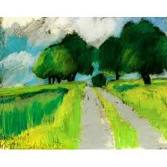 StandsSIM.md
The Portuguese management driven forest simulator
Susana Barreiro, Margarida Tomé 
Instituto Superior de Agronomia
Universidade de Lisboa
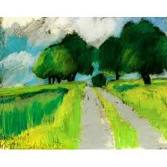 Outline
Thinnig in StandsSIM.md
 
Running Pinaster and PBIRROL models in StandsSIM.md in sIMfLOR

Deep analysis of and understanding of input files
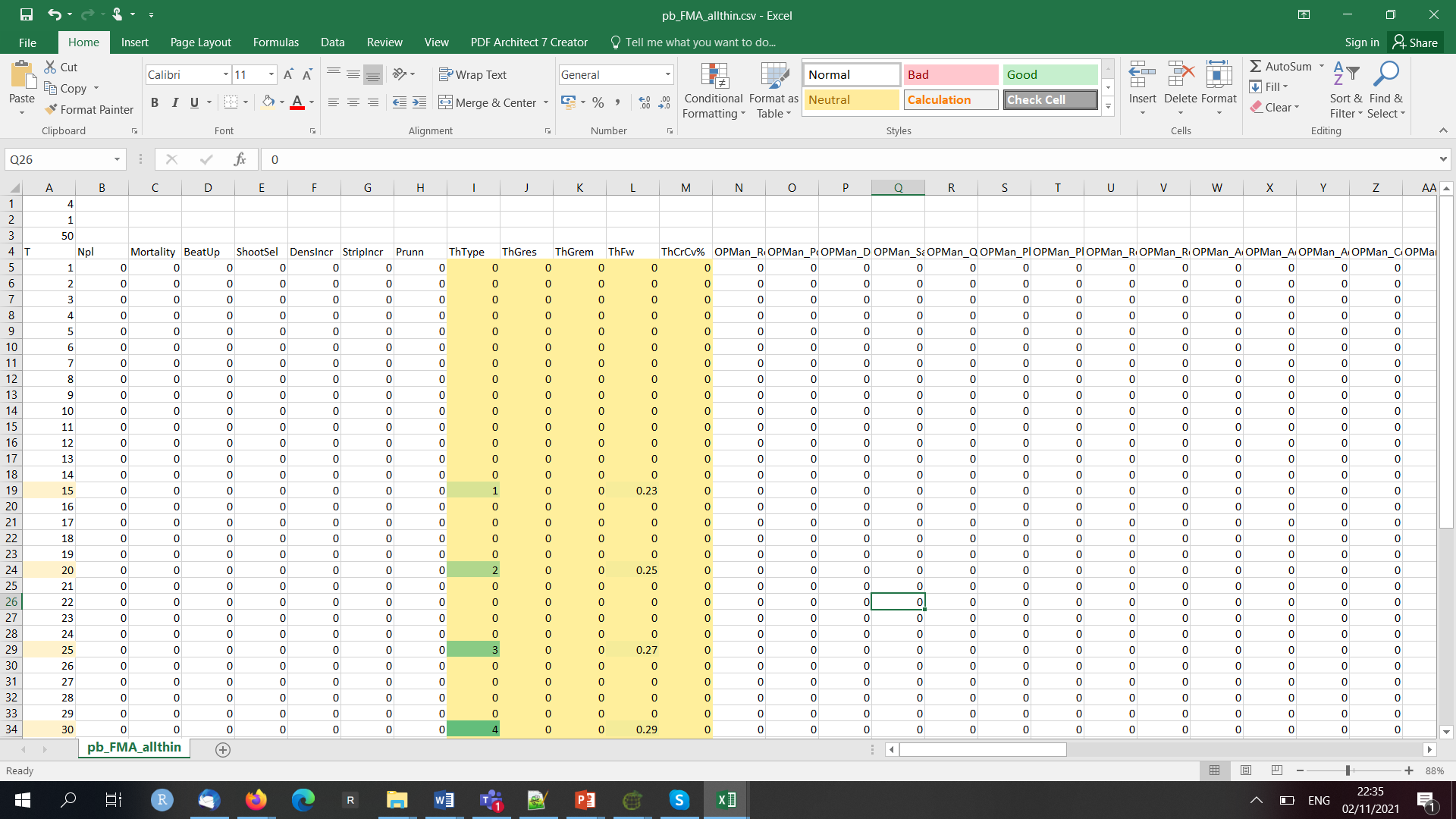 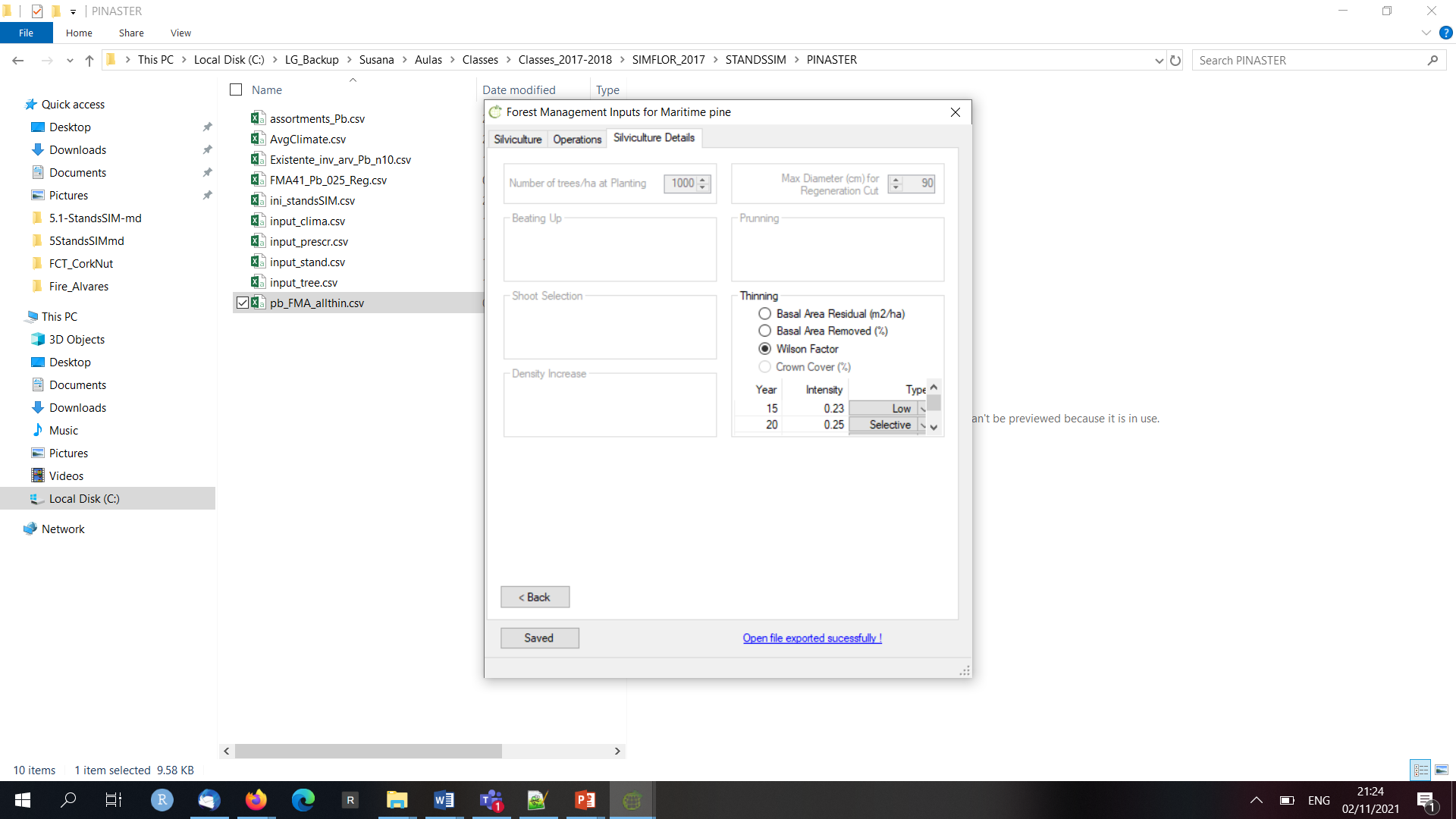 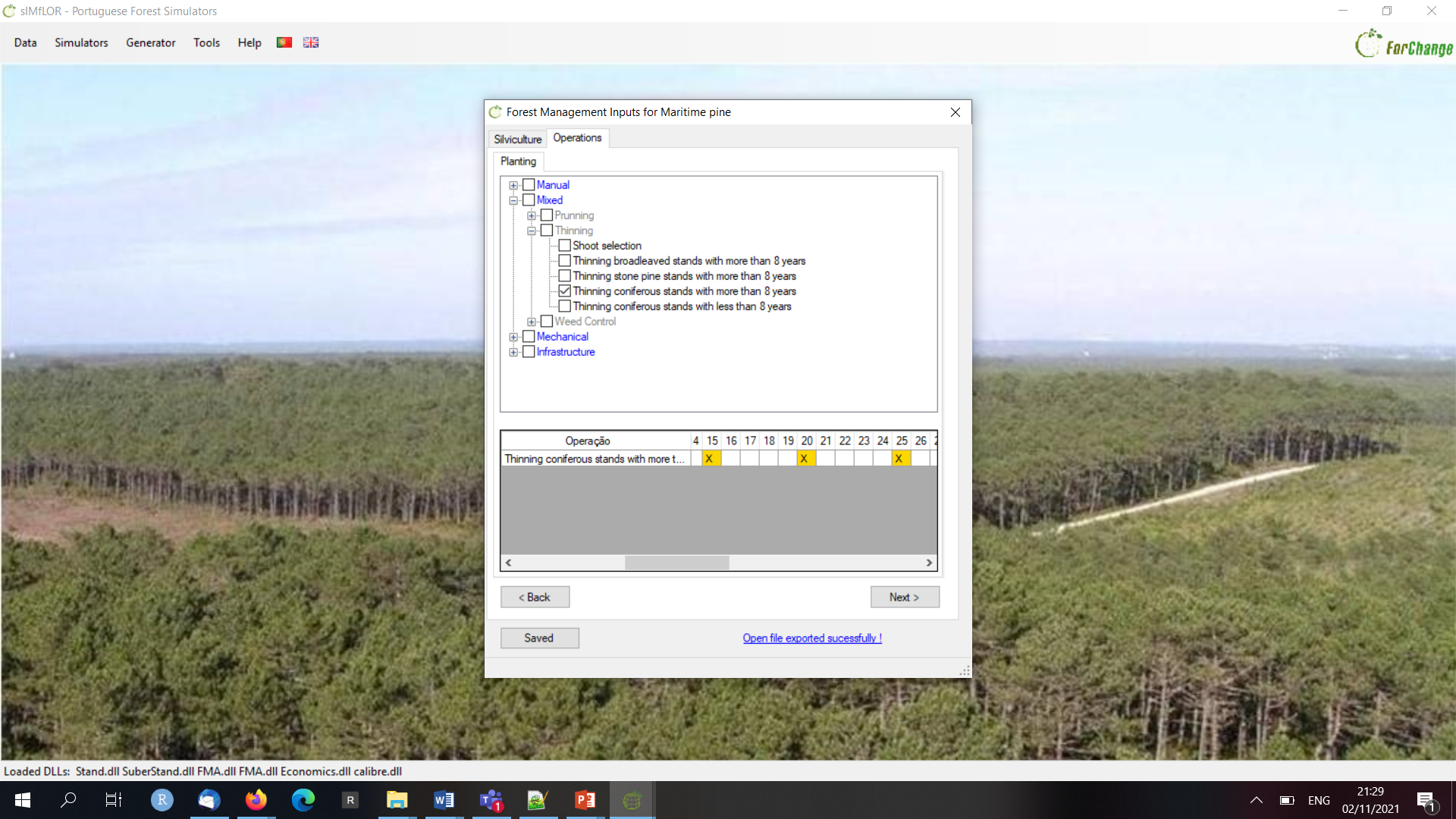 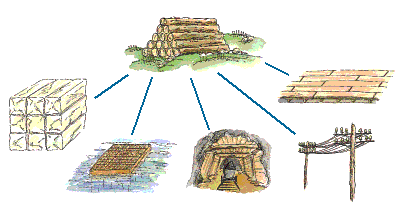 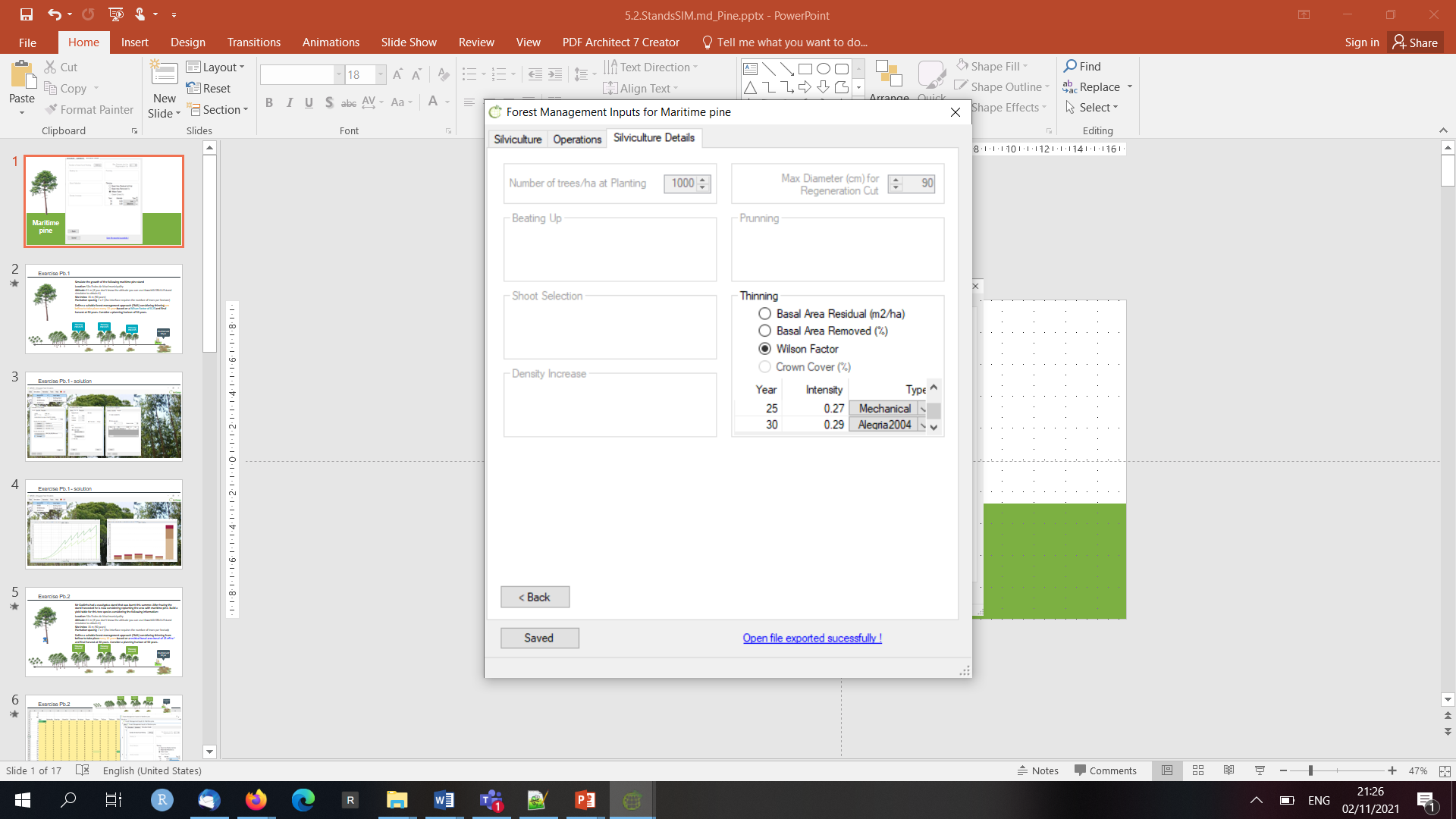 Thinnings
Thinning: “Low”

The thinnest trees are removed in even-aged stands
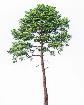 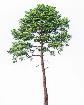 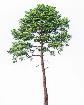 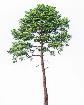 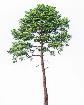 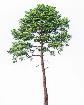 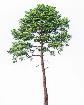 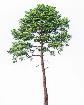 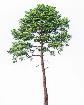 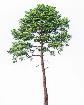 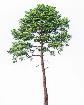 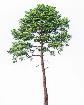 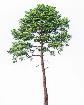 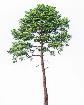 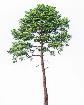 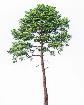 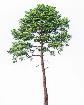 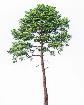 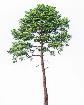 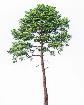 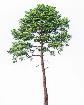 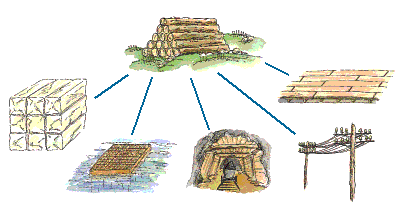 Thinnings
Thinning: “Low”

The thinnest trees are removed in even-aged stands
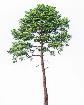 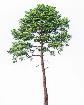 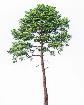 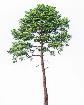 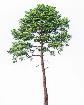 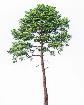 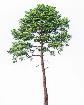 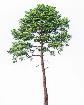 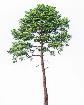 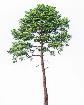 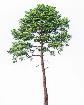 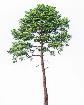 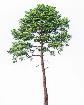 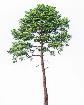 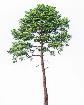 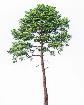 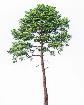 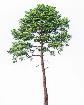 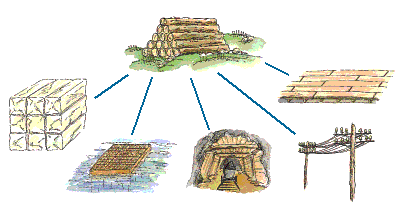 Thinnings
Thinning: “Selective”

Trees are removed to guarantee a similar basal area in each diameter class – uneven-aged stands (requires natural regeneration or planting to guarantee ingrowth)
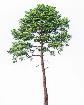 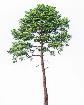 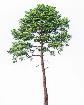 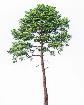 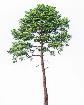 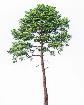 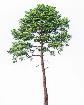 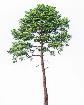 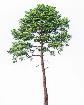 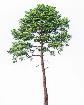 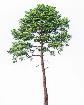 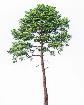 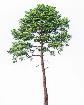 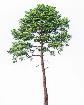 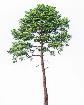 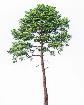 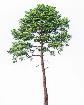 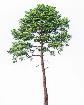 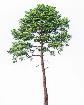 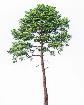 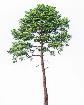 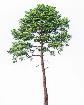 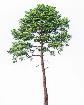 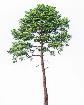 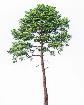 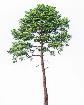 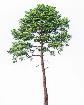 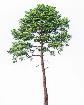 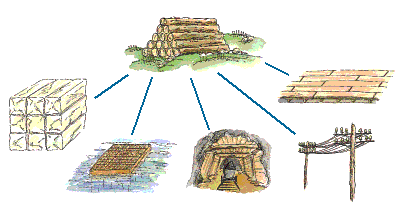 Thinnings
Thinning: “Mechanical”

Trees are removed in stripes regardless of their size (less common)
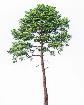 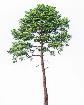 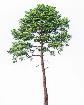 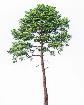 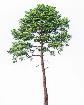 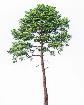 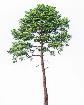 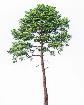 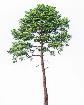 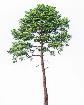 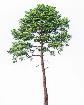 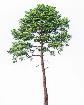 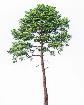 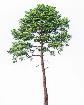 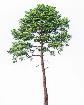 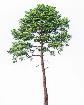 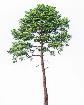 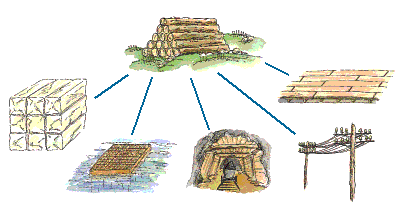 Thinnings
Thinning: “Alegria”

Alegria, C. visited stands that had been marked for thinning and measured the dbh of all trees that had been marked for thinning, developed a Logistic model that determines the probability of a given tree to be thinned as a function of the tree diameter


Tries to reproduce the thinning practiced in the region
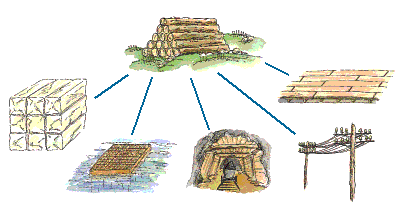 Thinnings
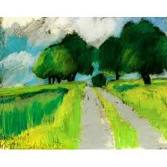 StandsSIM.md

The Portuguese management driven forest simulator

Using StandsSIM.md to simulate maritime pine
(exercises 5.1-5.5)
Susana Barreiro, Margarida Tomé 
Instituto Superior de Agronomia
Universidade de Lisboa
5.1 PINASTER. Simulating a new plantation
Simulate the growth of the following maritime pine stand:

Location: São Pedro de Moel municipality
Altitude: 31 m (if you don’t know the altitude you can use the webGLOBULUS stand simulator to obtain it)
Site index: 18 m (50 years)
Plantation spacing: 2 x 2 (the interface requires the number of trees per hectare)

a) Define a suitable forest management approach (FMA) considering thinning from below to take place every 10 years based on a Wilson Factor of 0.25 and final harvest at 50 years. Consider a planning horizon of 50 years.
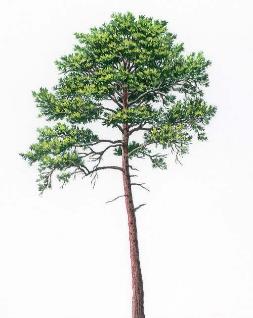 Final harvest 50 yrs
Thinning 
FW=0.25
Thinning 
FW=0.25
Thinning 
FW=0.25
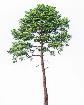 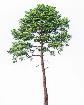 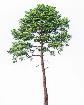 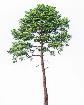 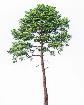 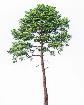 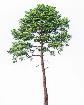 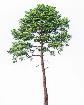 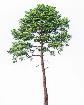 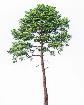 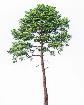 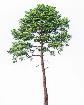 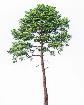 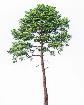 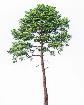 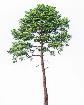 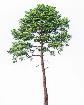 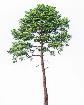 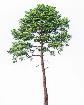 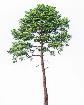 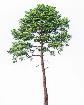 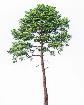 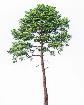 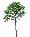 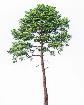 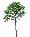 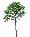 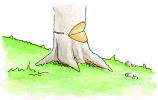 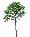 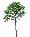 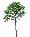 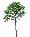 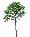 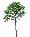 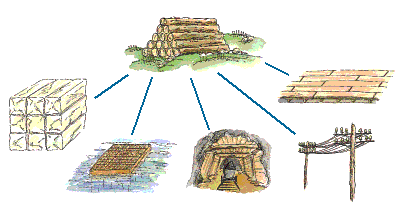 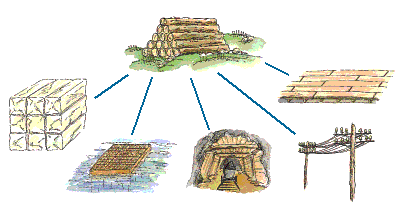 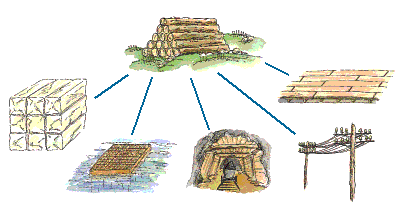 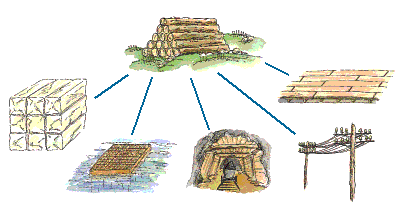 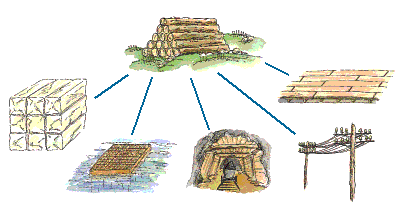 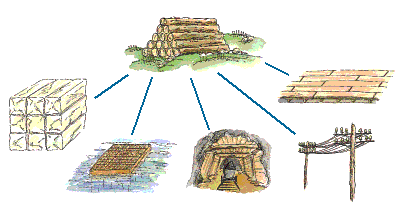 5.1 PINASTER. Simulating a new plantation
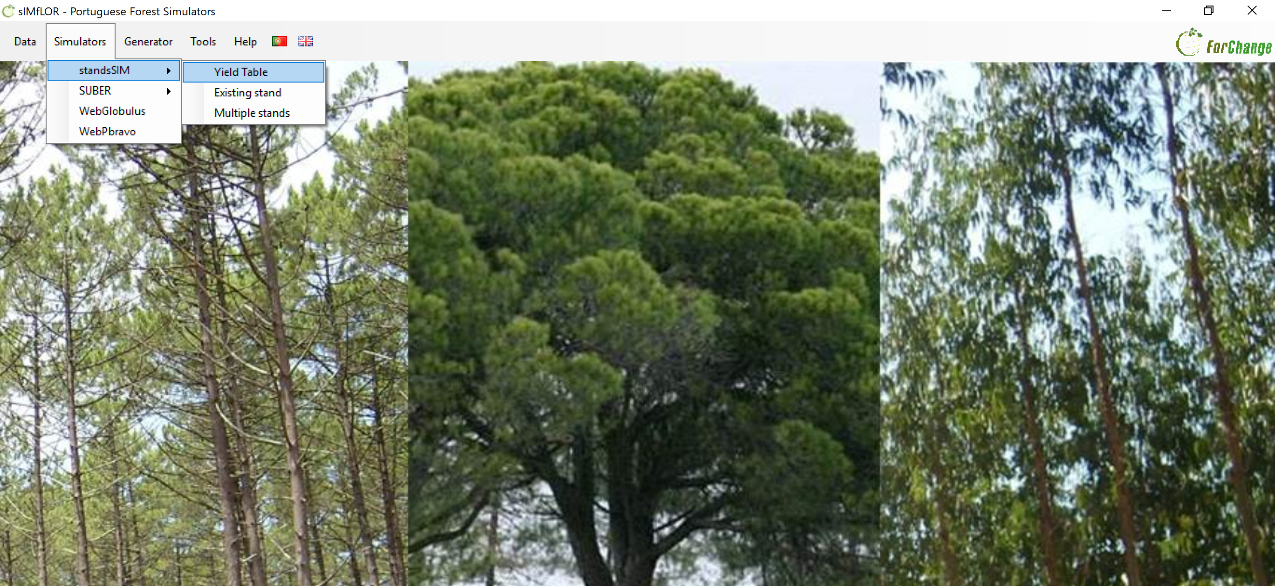 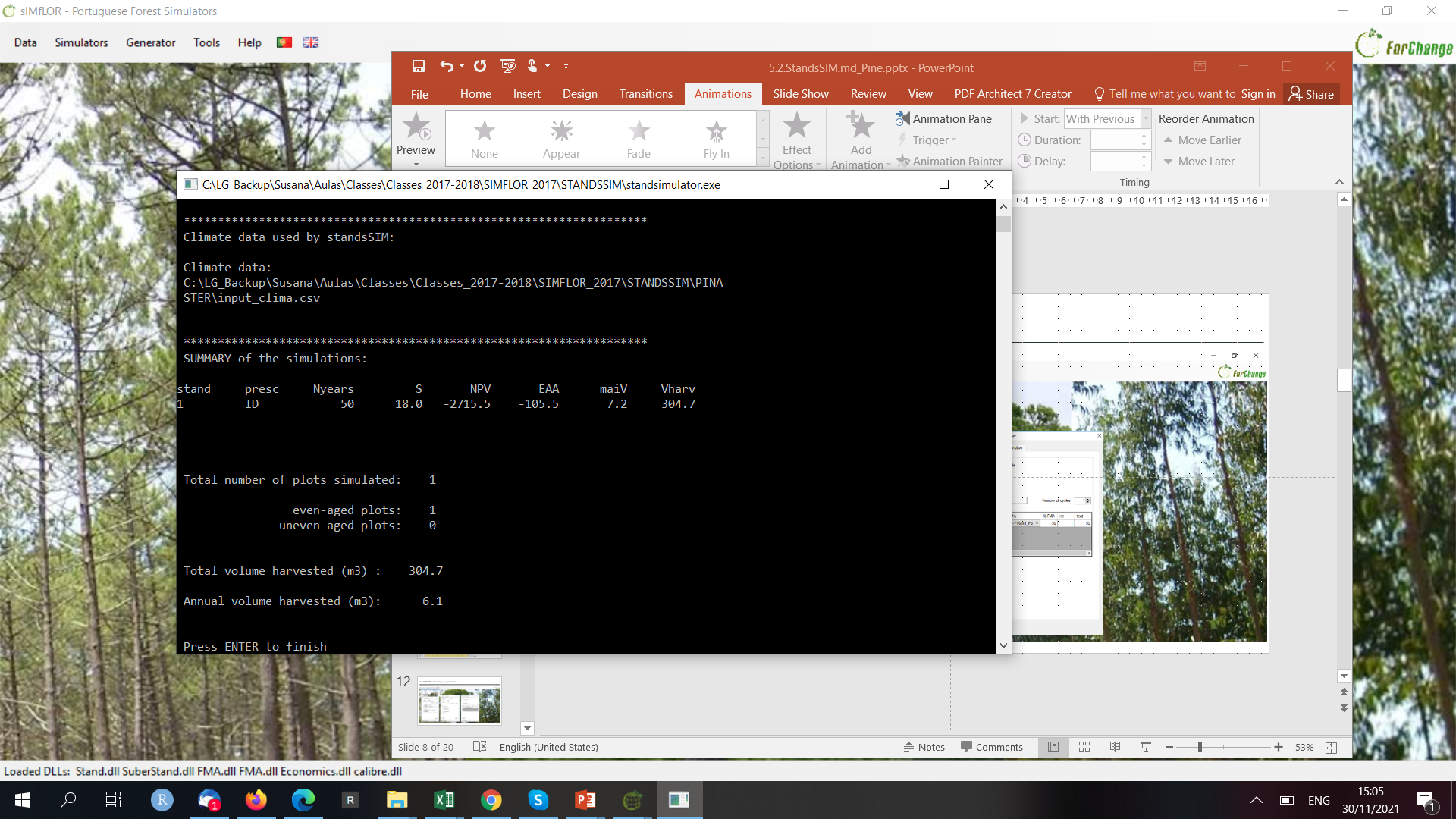 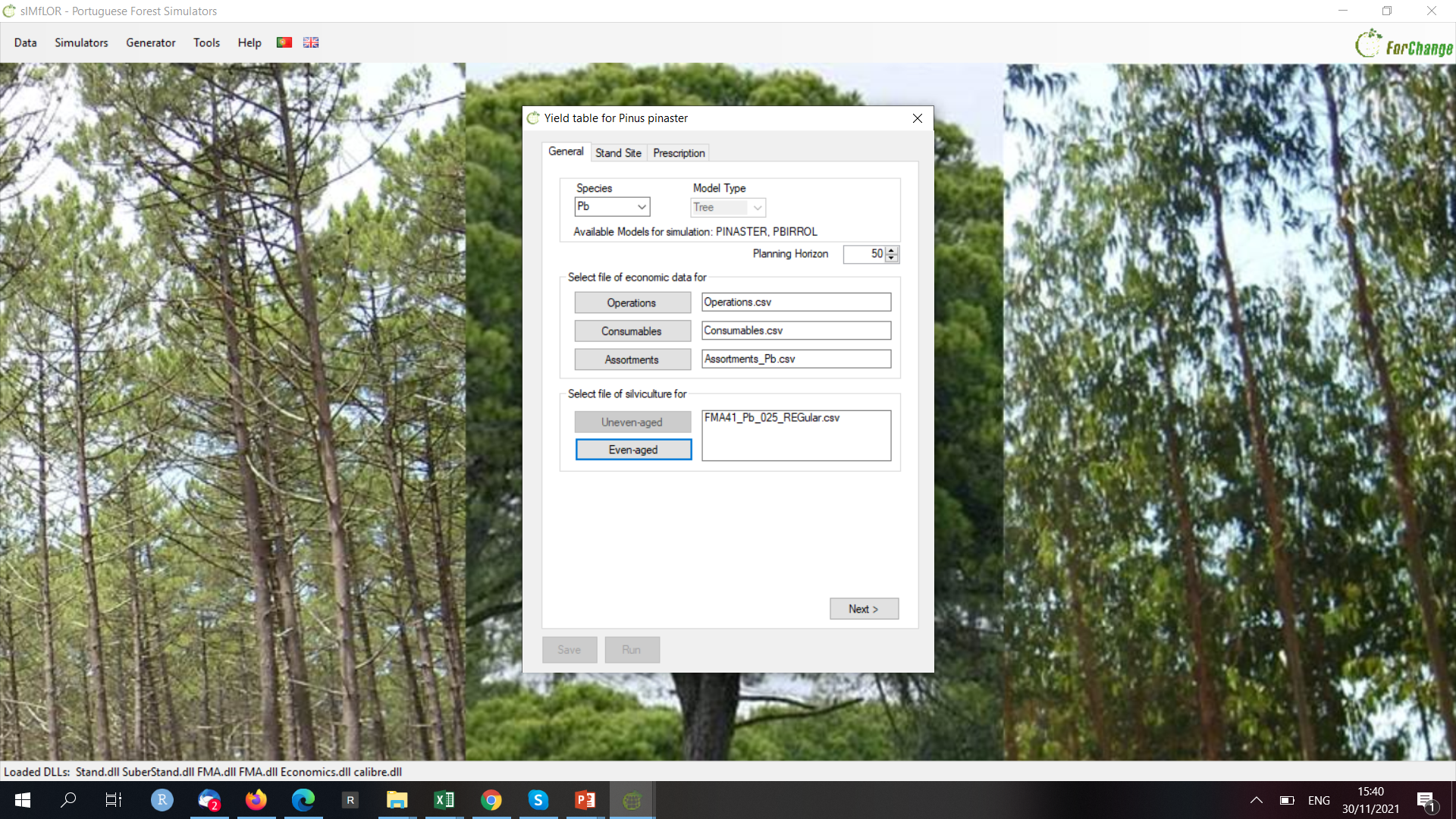 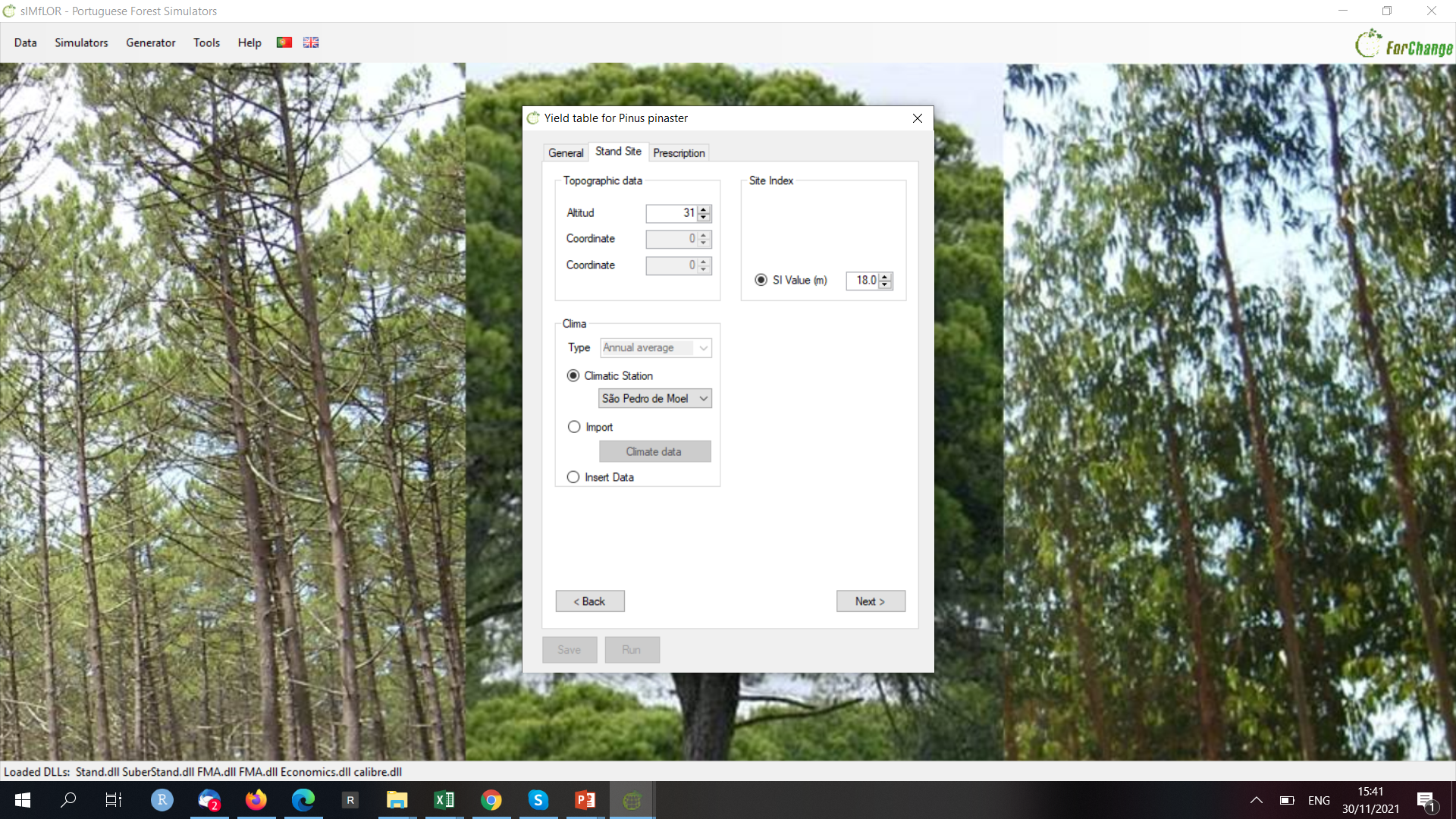 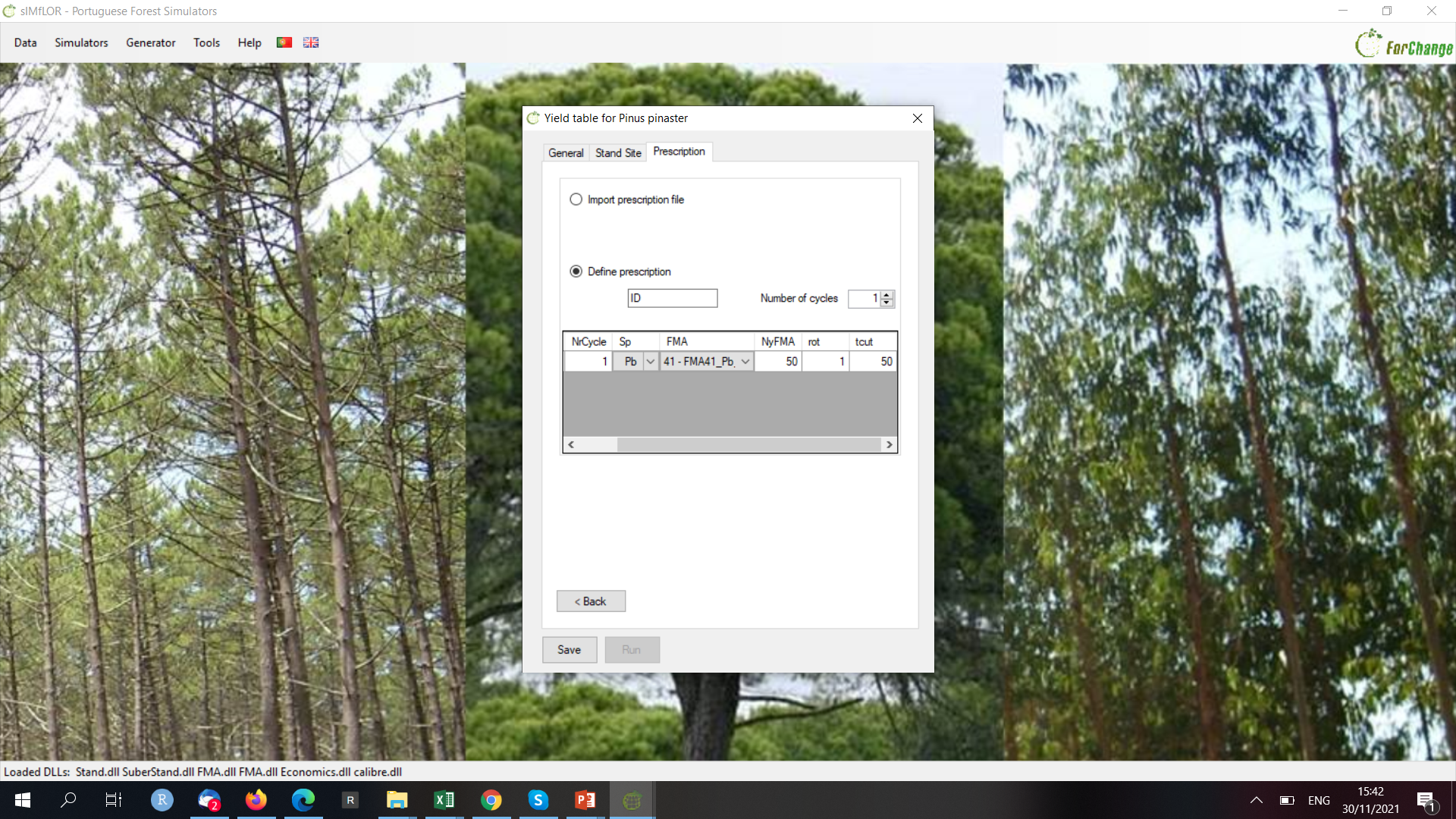 5.1 PINASTER. Simulating a new plantation
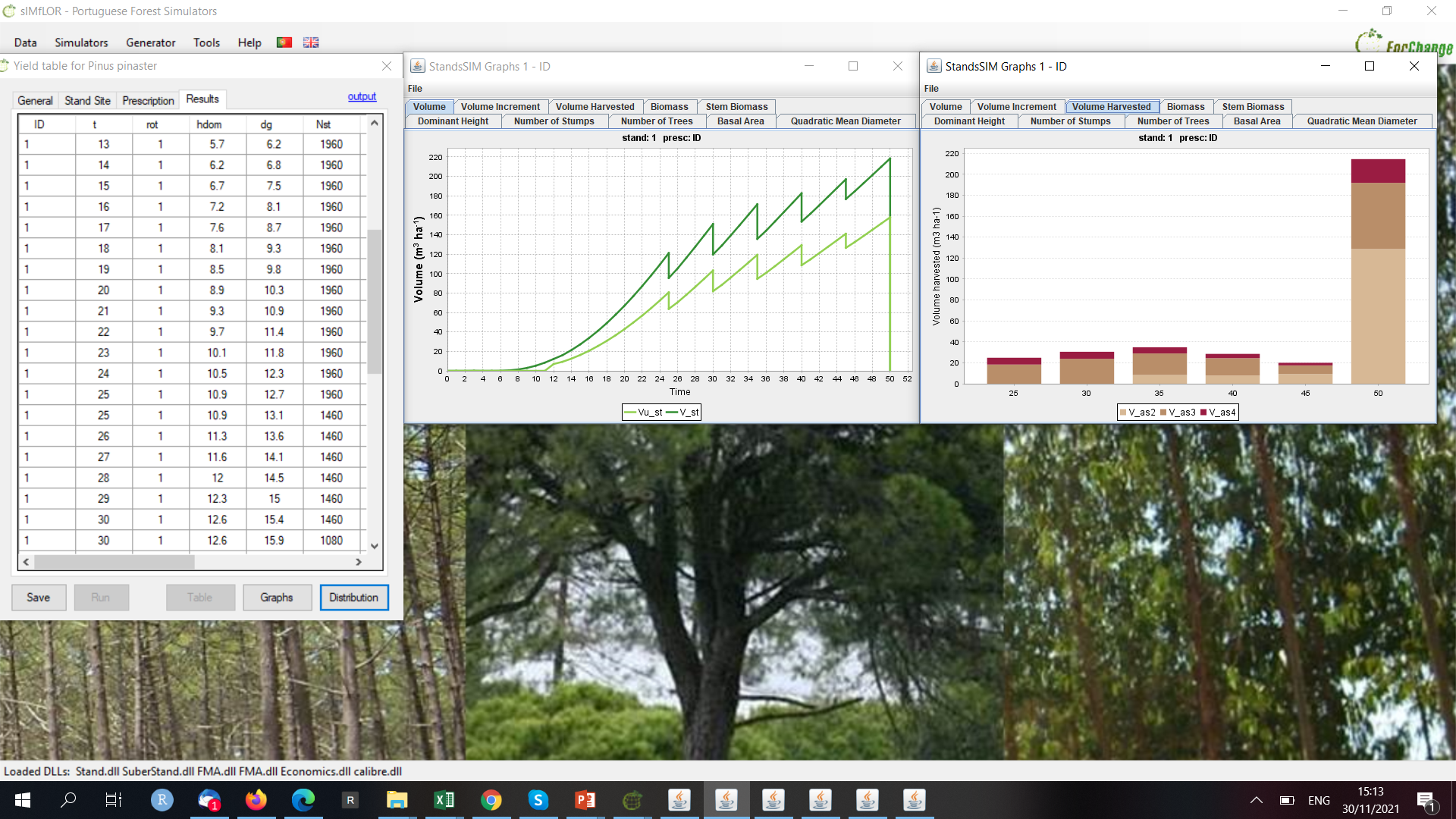 5.1 PINASTER. Simulating a new plantation
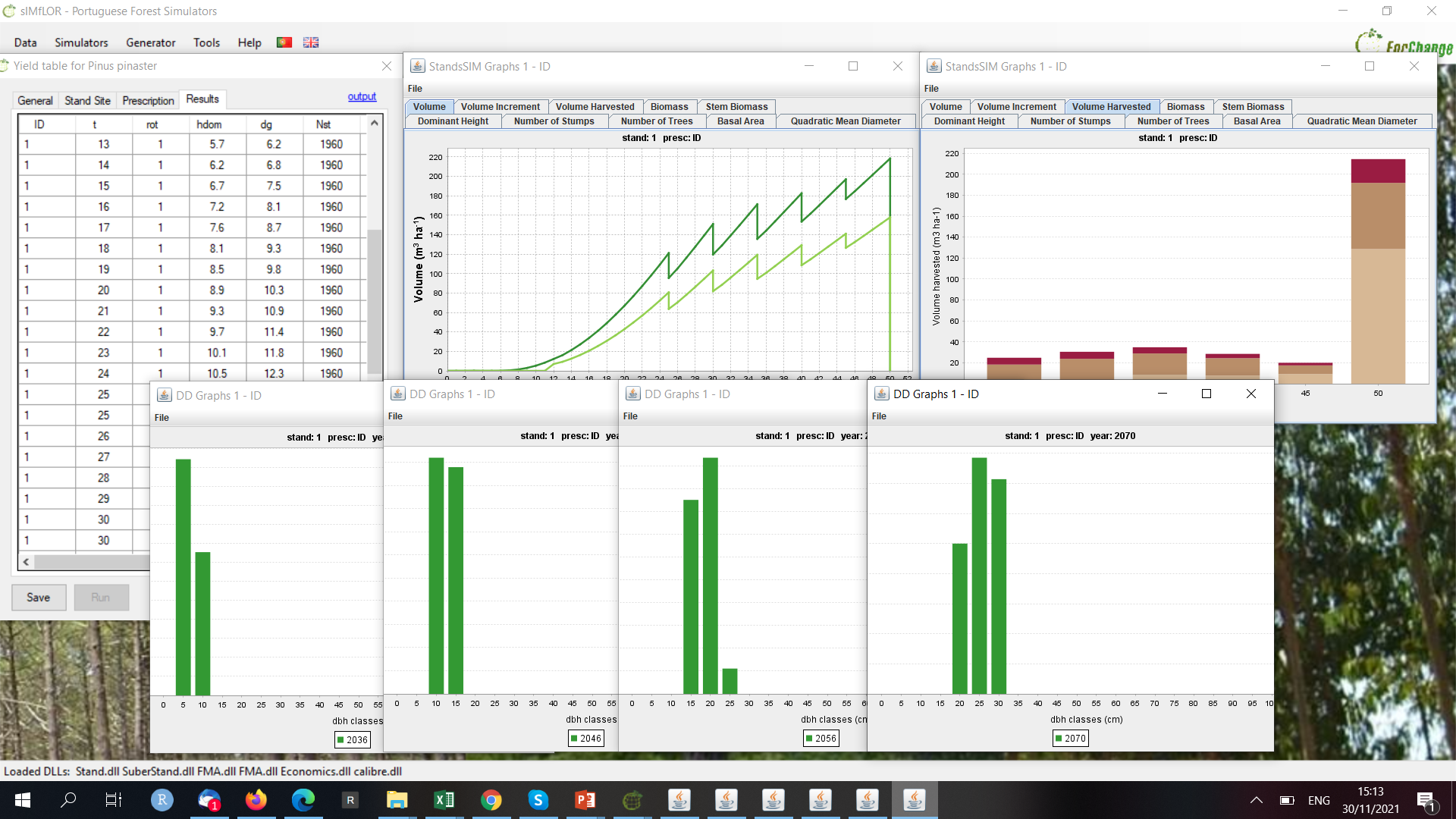 Thinning from below 
FW=0.25
5.2 PINASTER. Simulating a new plantation
Simulate the growth of the following maritime pine stand:

Location: São Pedro de Moel municipality
Altitude: 31 m (if you don’t know the altitude you can use the webGLOBULUS stand simulator to obtain it)
Site index: 18 m (50 years)
Plantation spacing: 2 x 2 (the interface requires the number of trees per hectare)

b) Define a suitable forest management approach (FMA) considering thinning from below to take place every 10 years based on a residual basal area of 25 m2 ha-1 and final harvest at 50 years. Consider a planning horizon of 50 years.
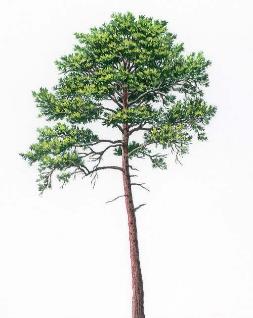 Final harvest 50 yrs
Thinning 
Gres=25
Thinning 
Gres=25
Thinning 
Gres=25
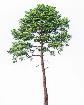 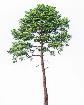 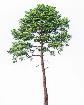 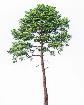 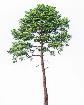 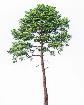 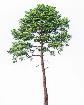 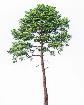 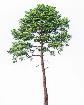 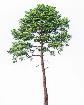 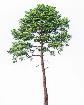 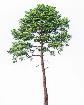 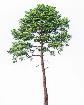 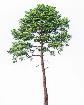 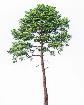 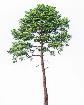 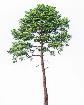 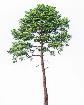 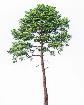 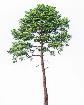 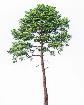 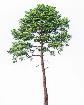 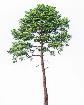 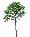 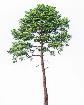 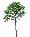 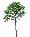 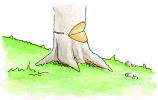 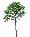 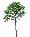 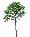 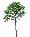 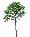 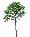 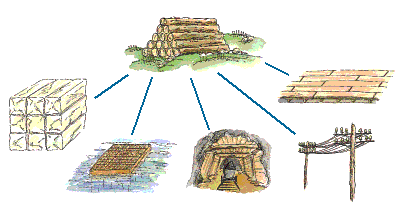 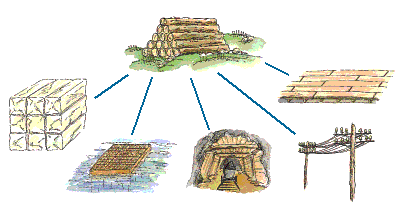 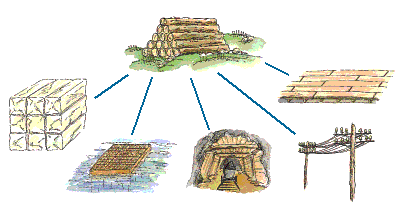 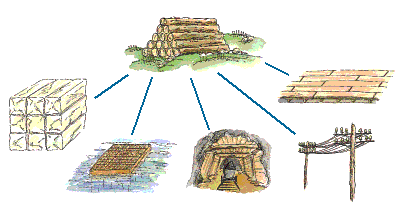 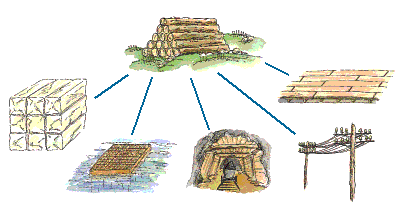 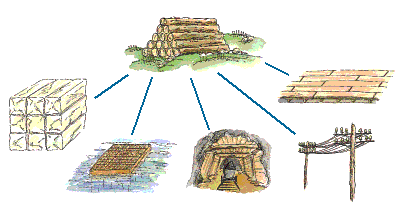 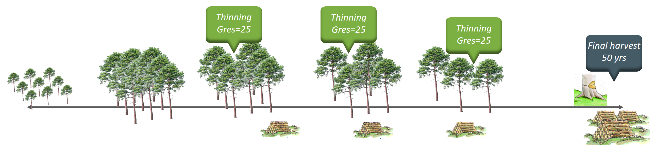 5.2 PINASTER. Simulating a new plantation
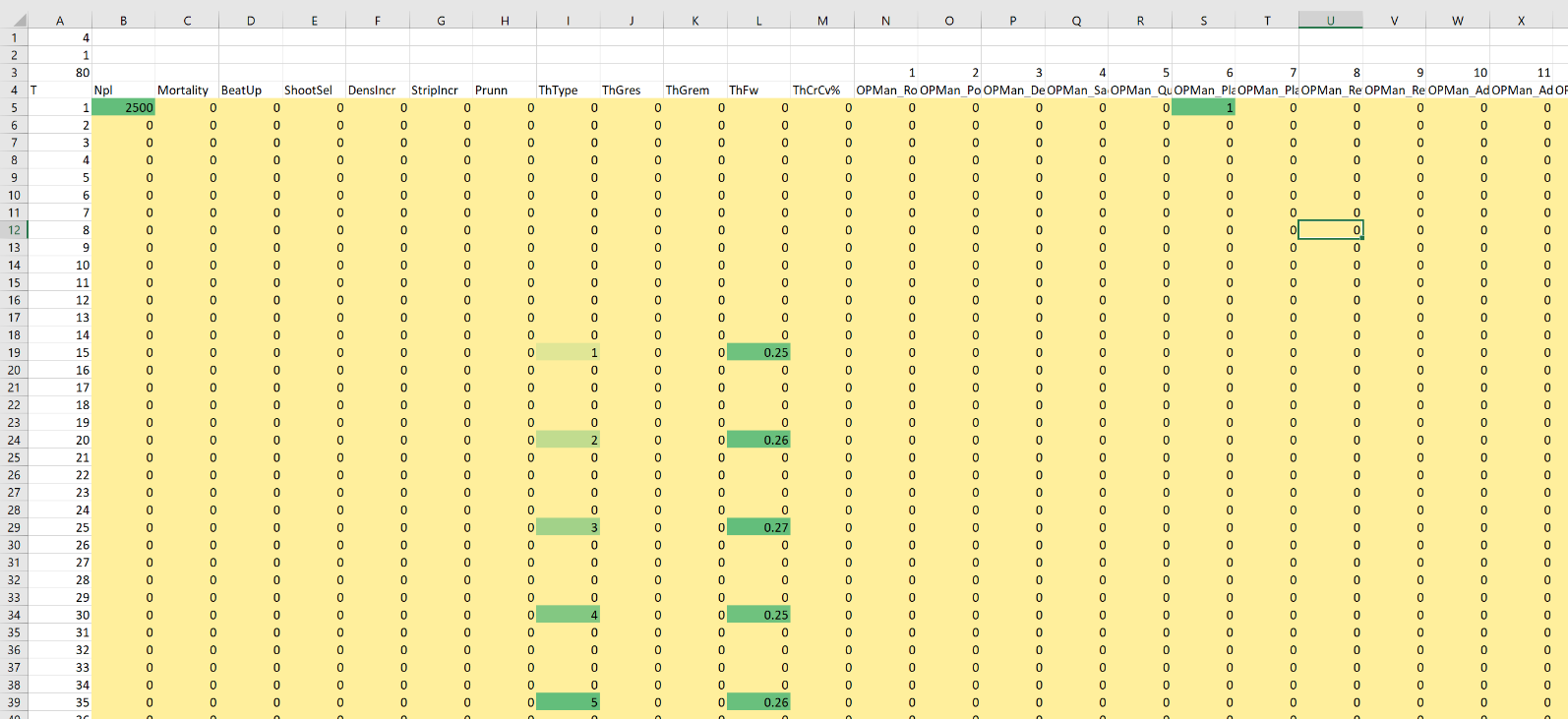 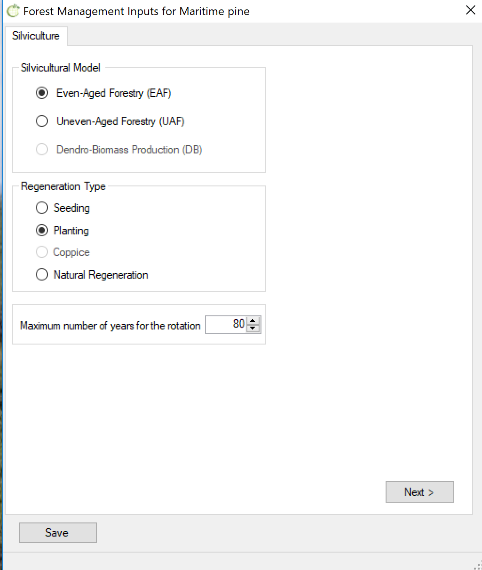 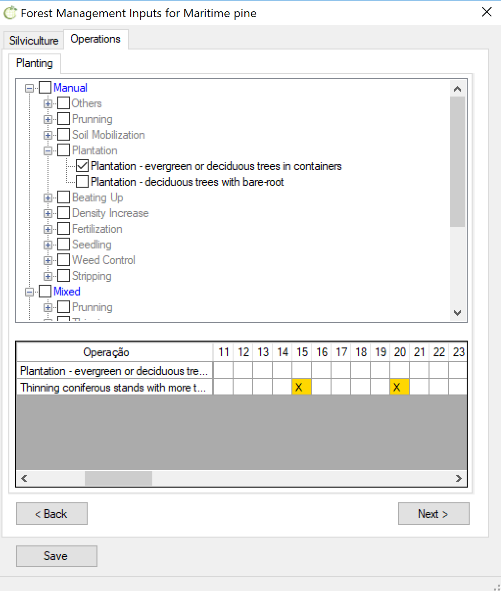 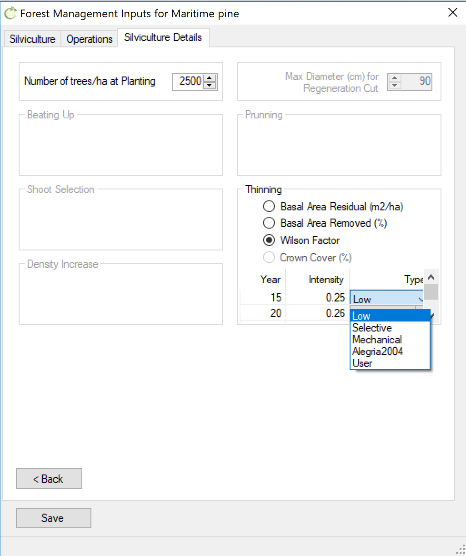 5.2 PINASTER. Simulating a new plantation
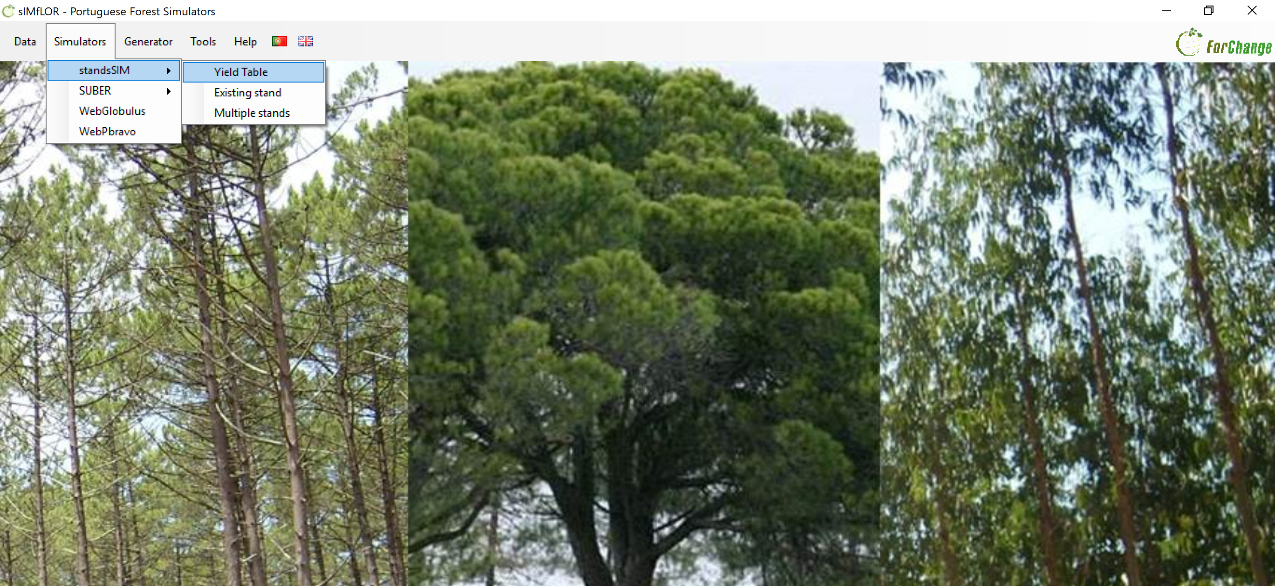 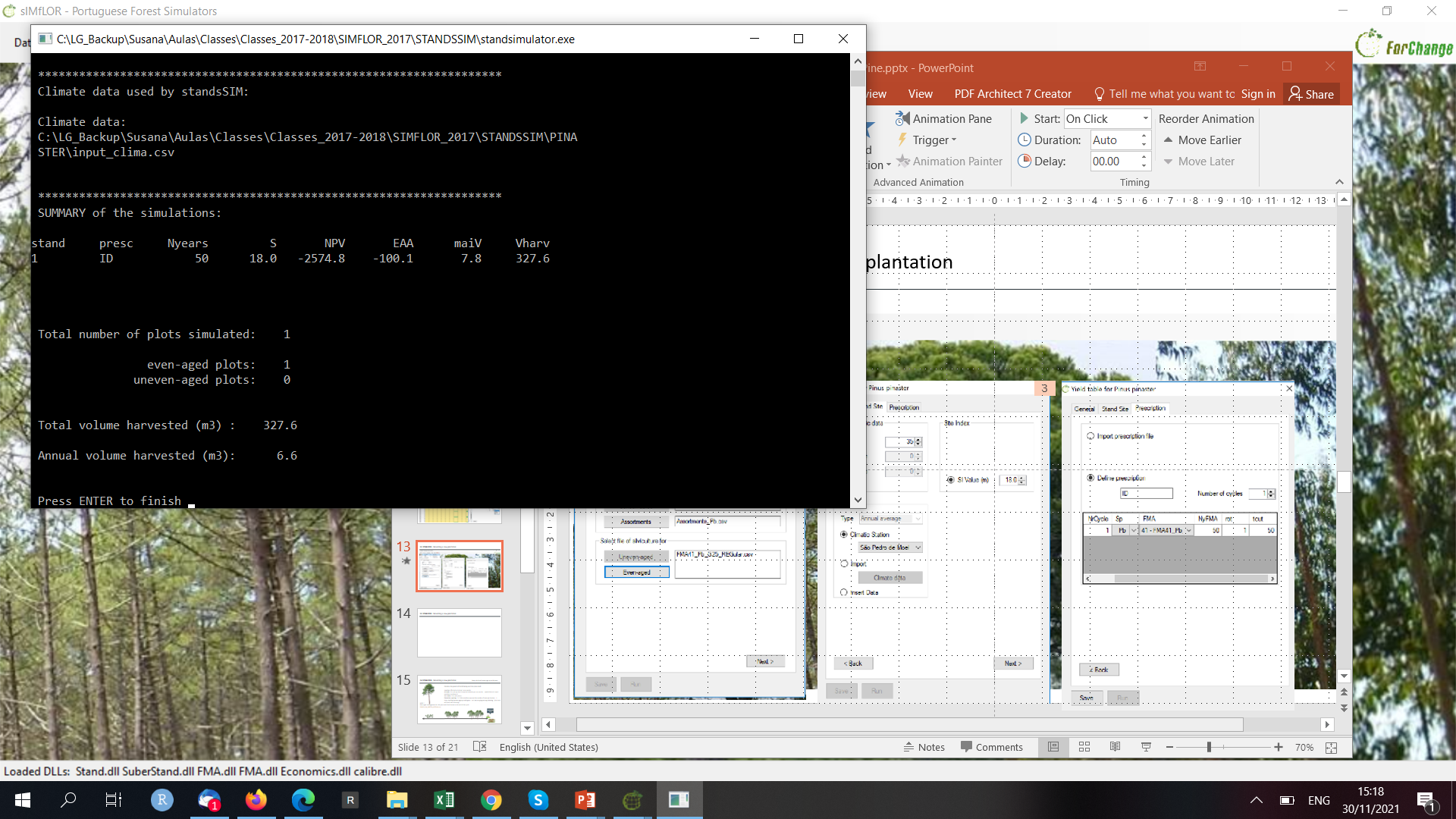 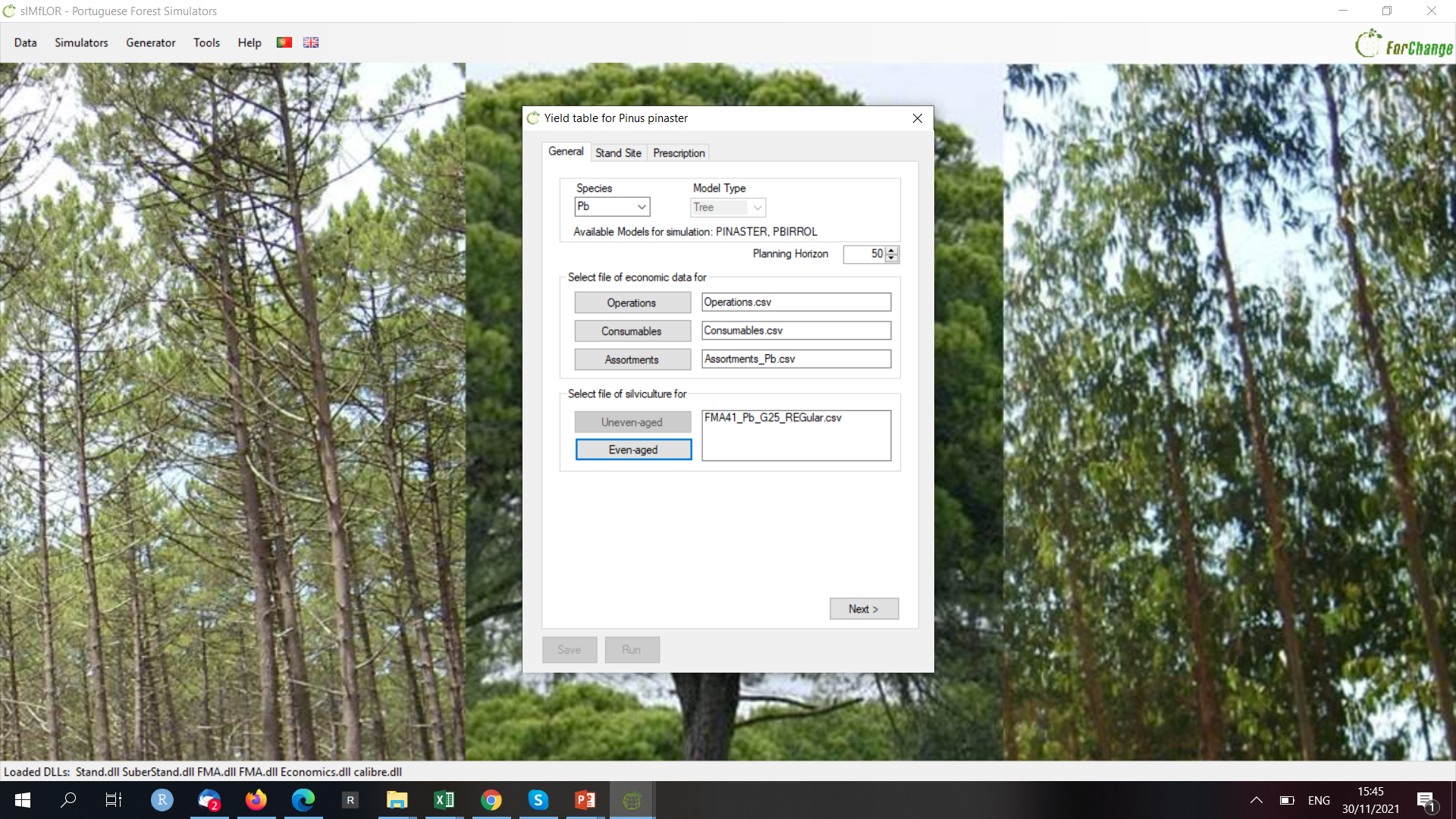 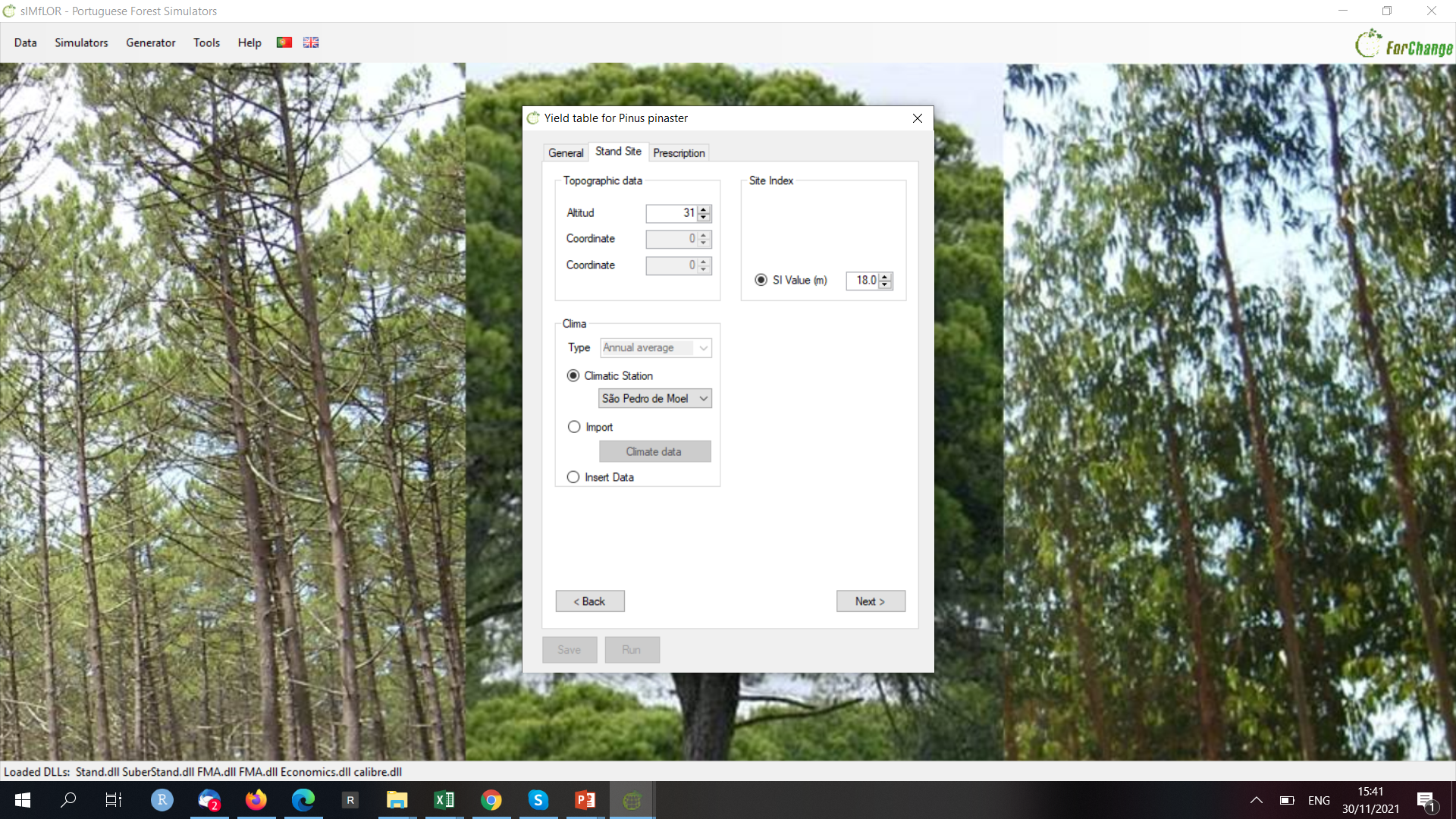 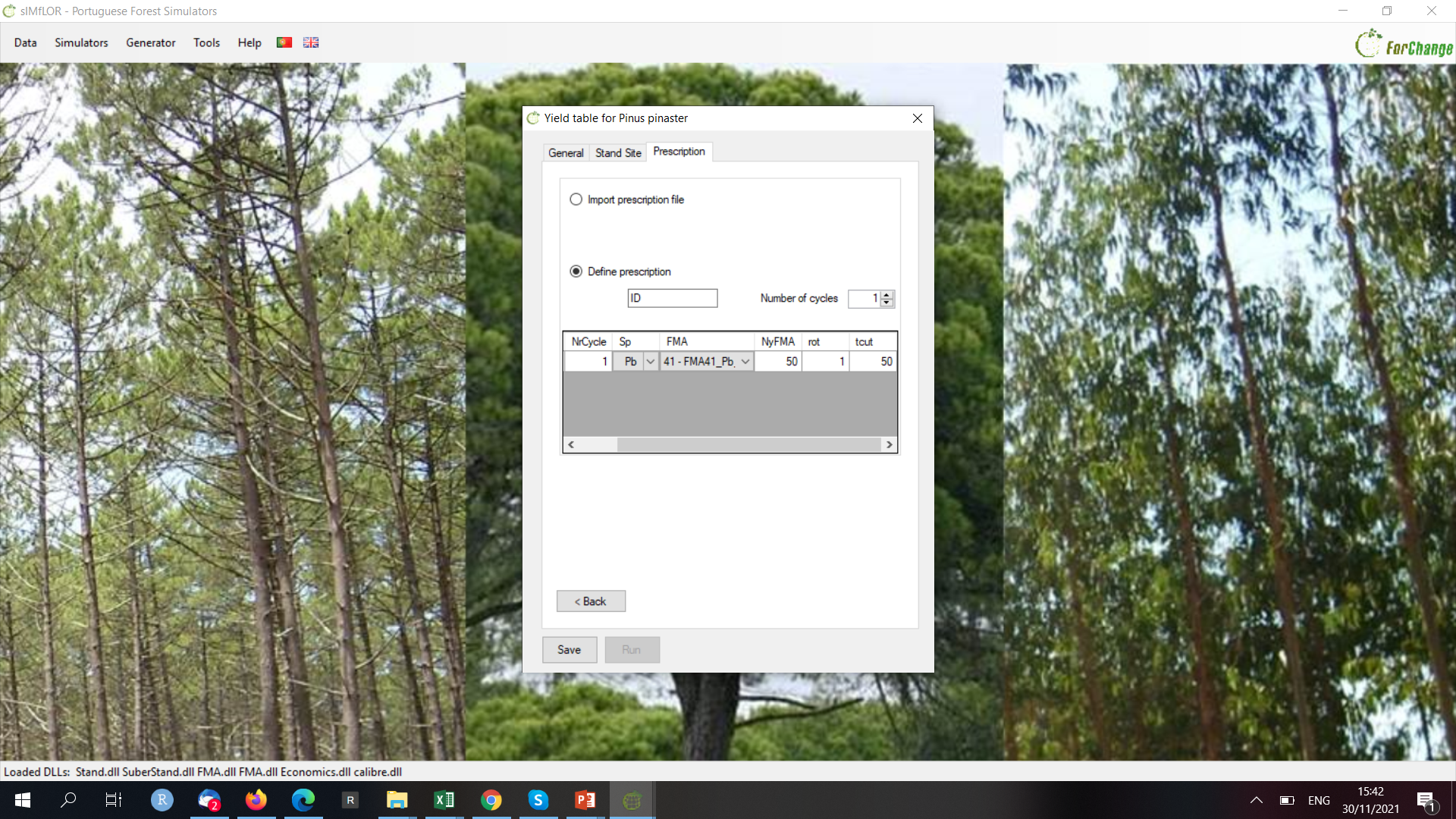 5.2 PINASTER. Simulating a new plantation
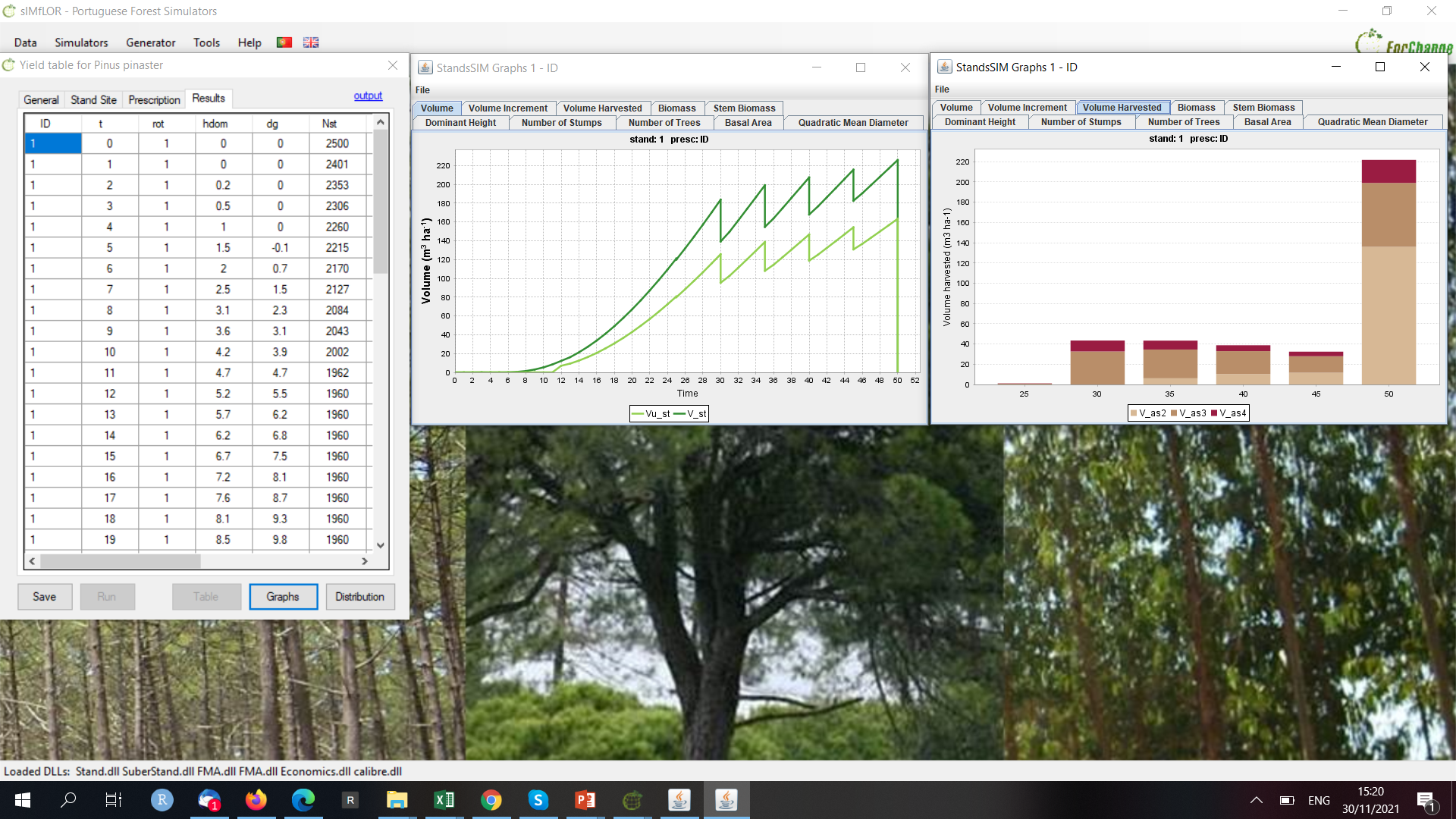 5.2 PINASTER. Simulating a new plantation
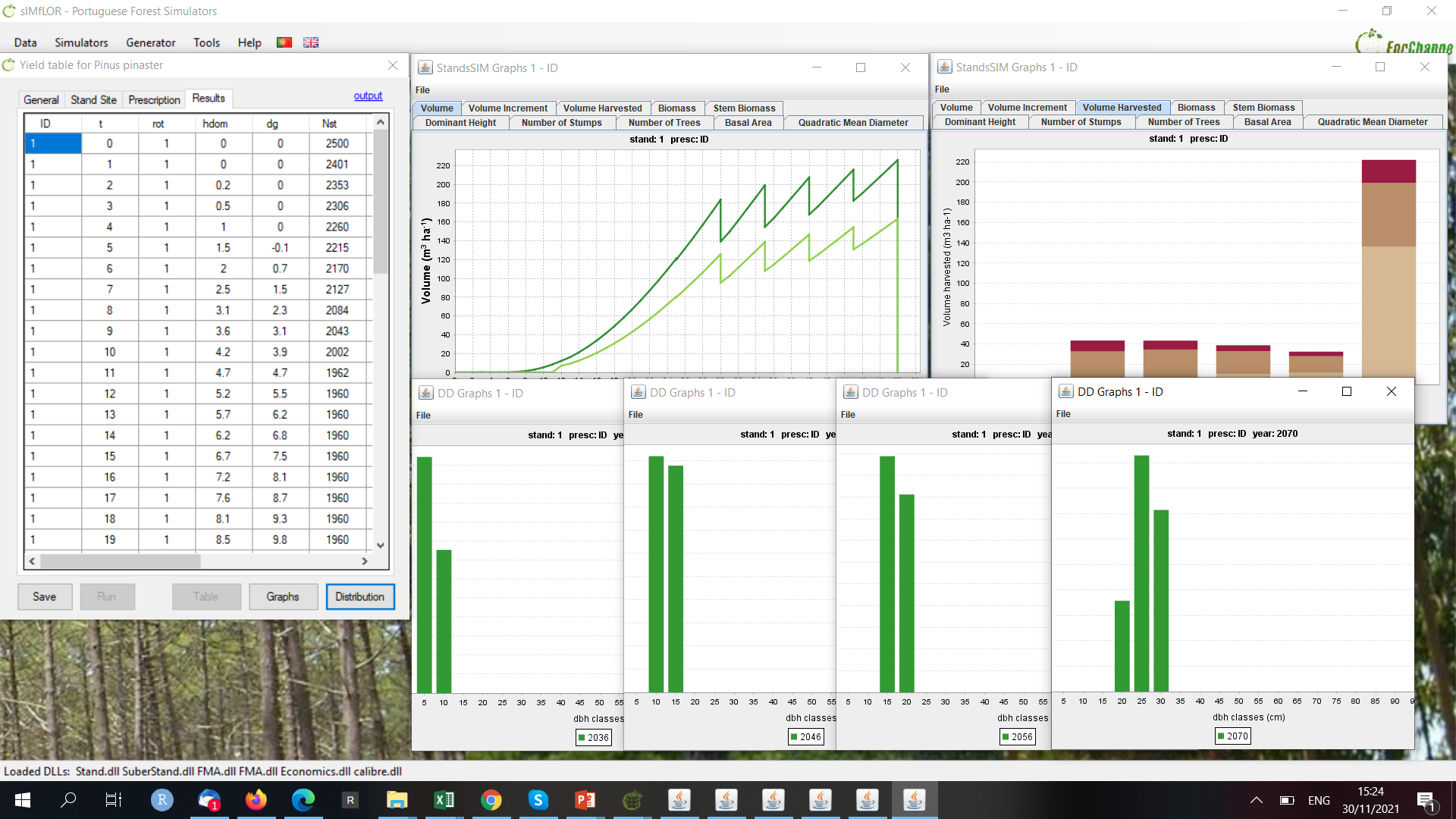 Thinning from below 
Gres=25 m2ha-1
5.2 PINASTER. Simulating a new plantation
Delay the final harvest age up to 80 years
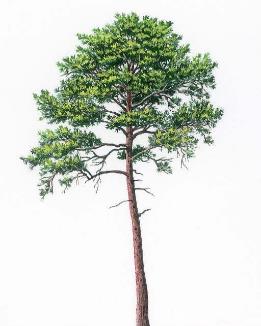 Simulate the growth of the following maritime pine stand:

Location: São Pedro de Moel municipality
Altitude: 31 m (if you don’t know the altitude you can use the webGLOBULUS stand simulator to obtain it)
Site index: 18 m (50 years)
Plantation spacing: 2 x 2 (the interface requires the number of trees per hectare)

Delay the final harvest age up to 80 years and not carrying out any thinning (the stand will reach self-thinning).
cycle 1
Even-aged management for 80 years with final harvest in the end of the cycle FMA41_Pb_SelfThin_REGular.csv
Final harvest 80 yrs
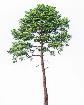 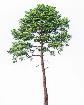 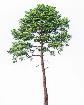 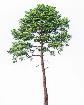 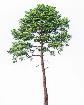 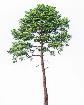 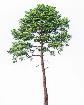 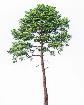 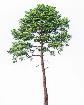 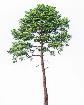 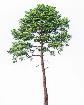 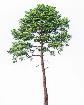 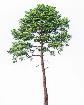 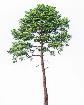 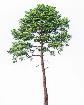 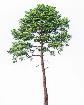 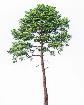 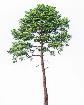 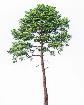 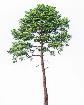 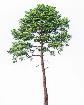 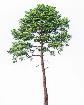 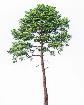 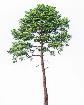 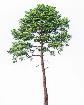 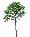 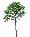 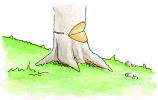 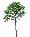 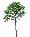 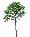 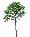 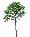 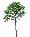 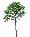 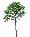 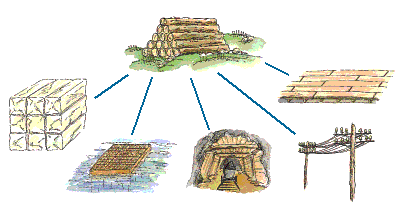 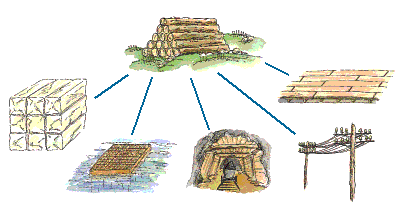 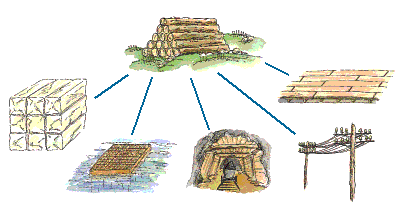 5.2 PINASTER. Simulating a new plantation
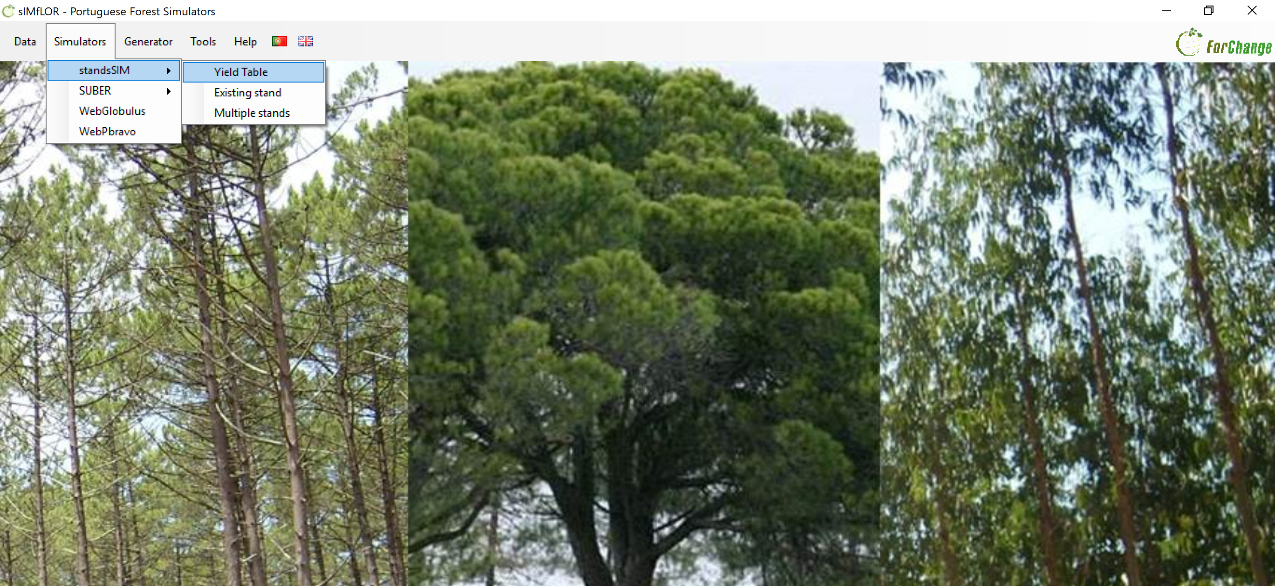 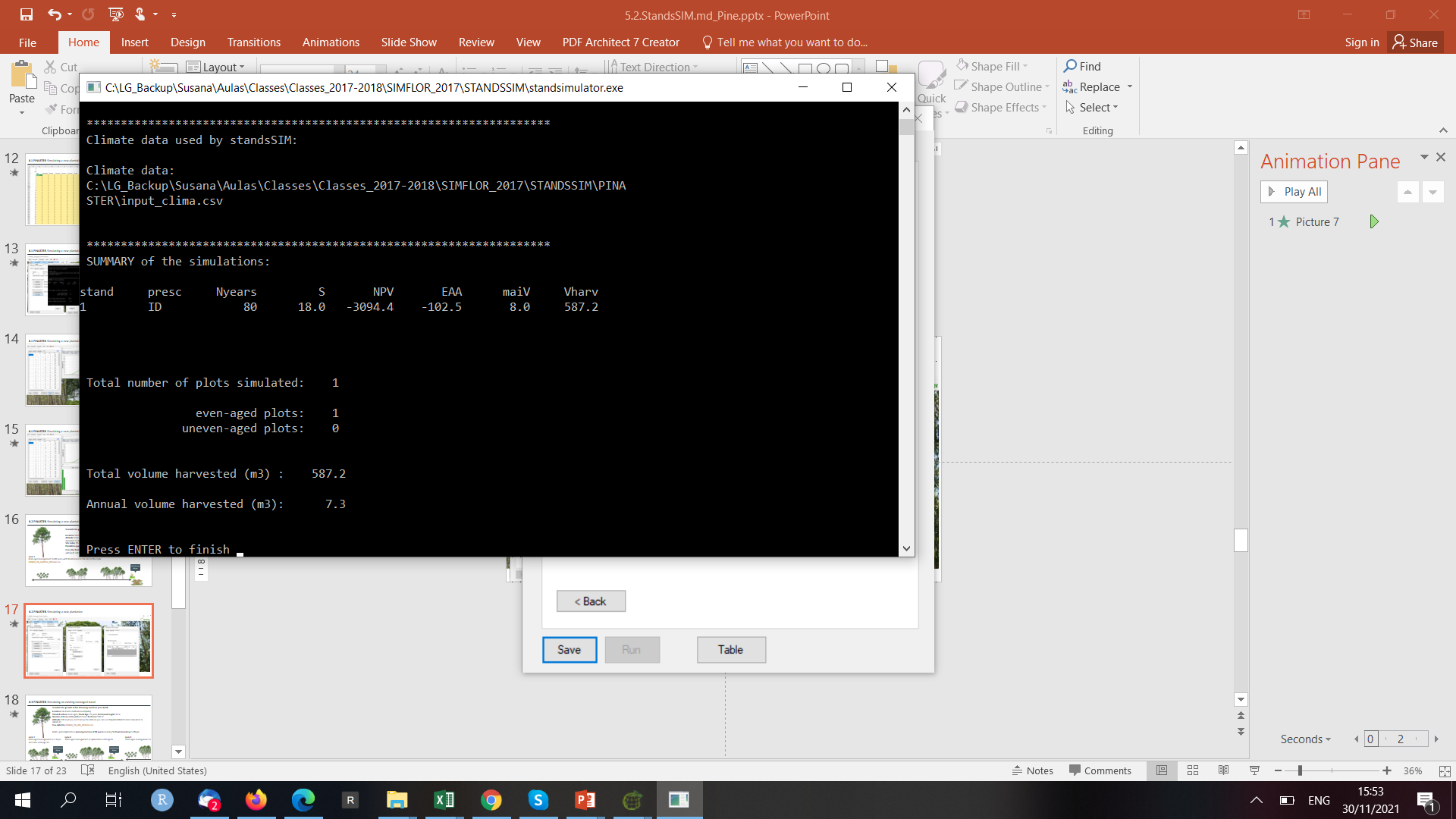 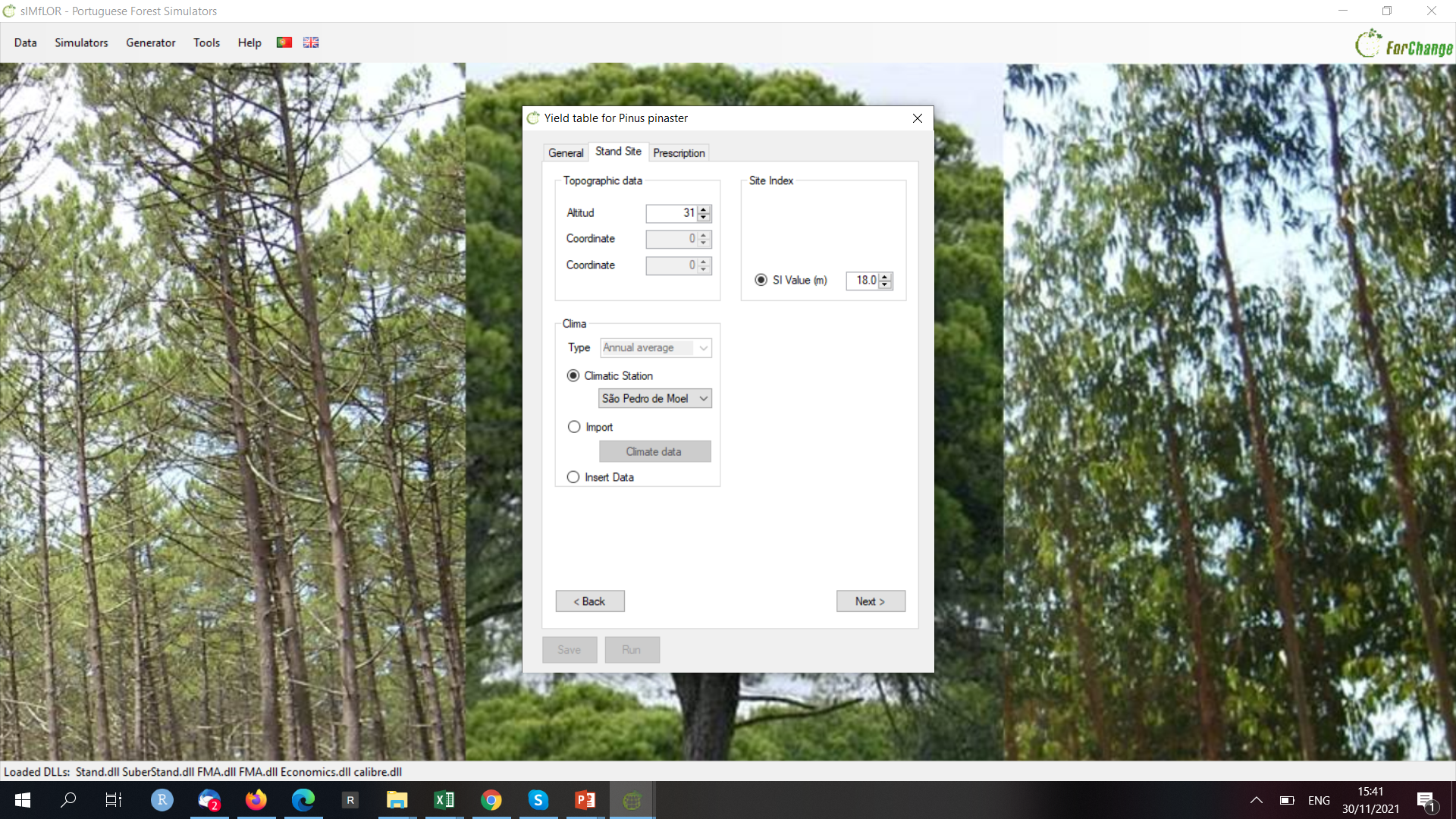 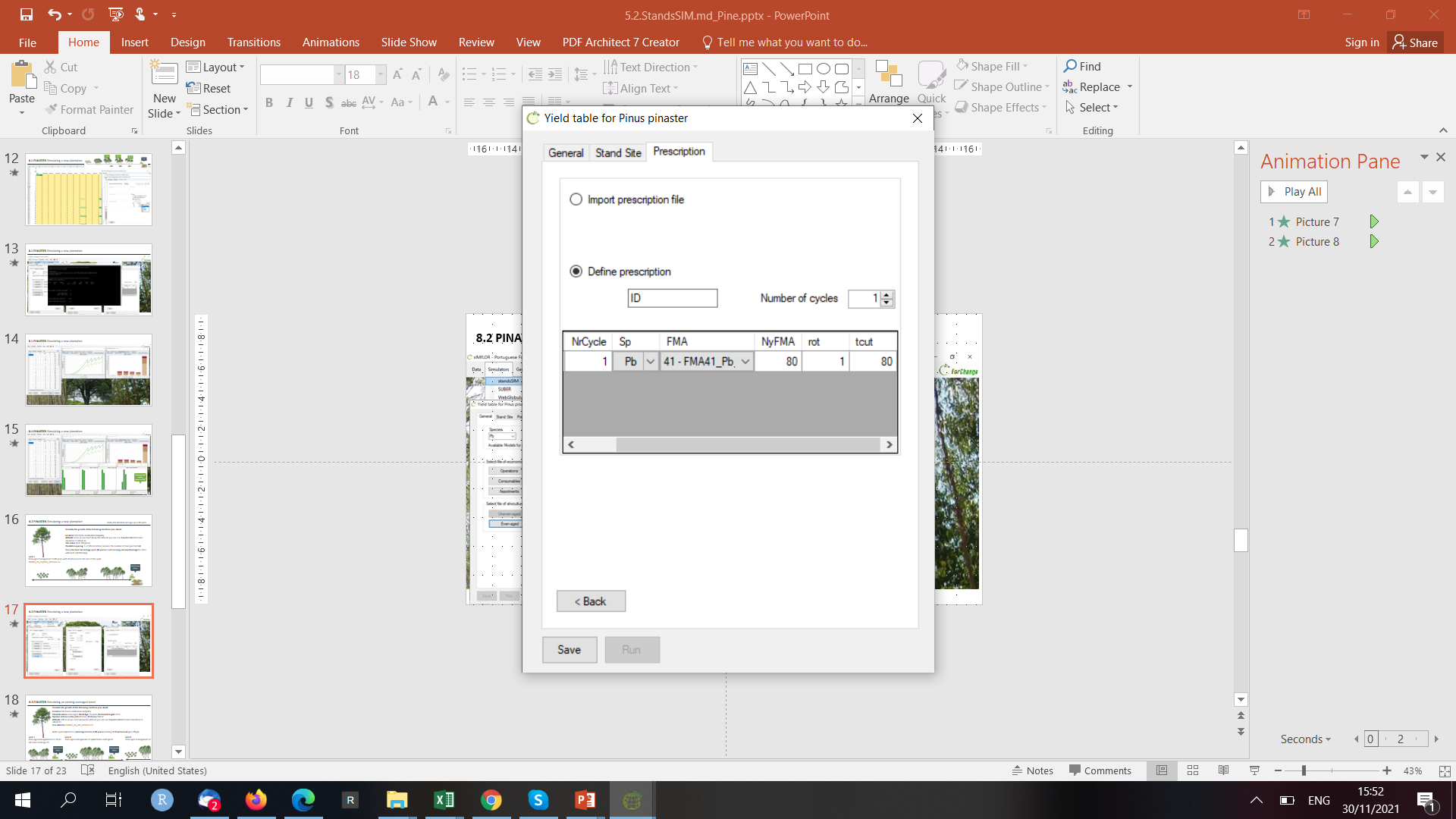 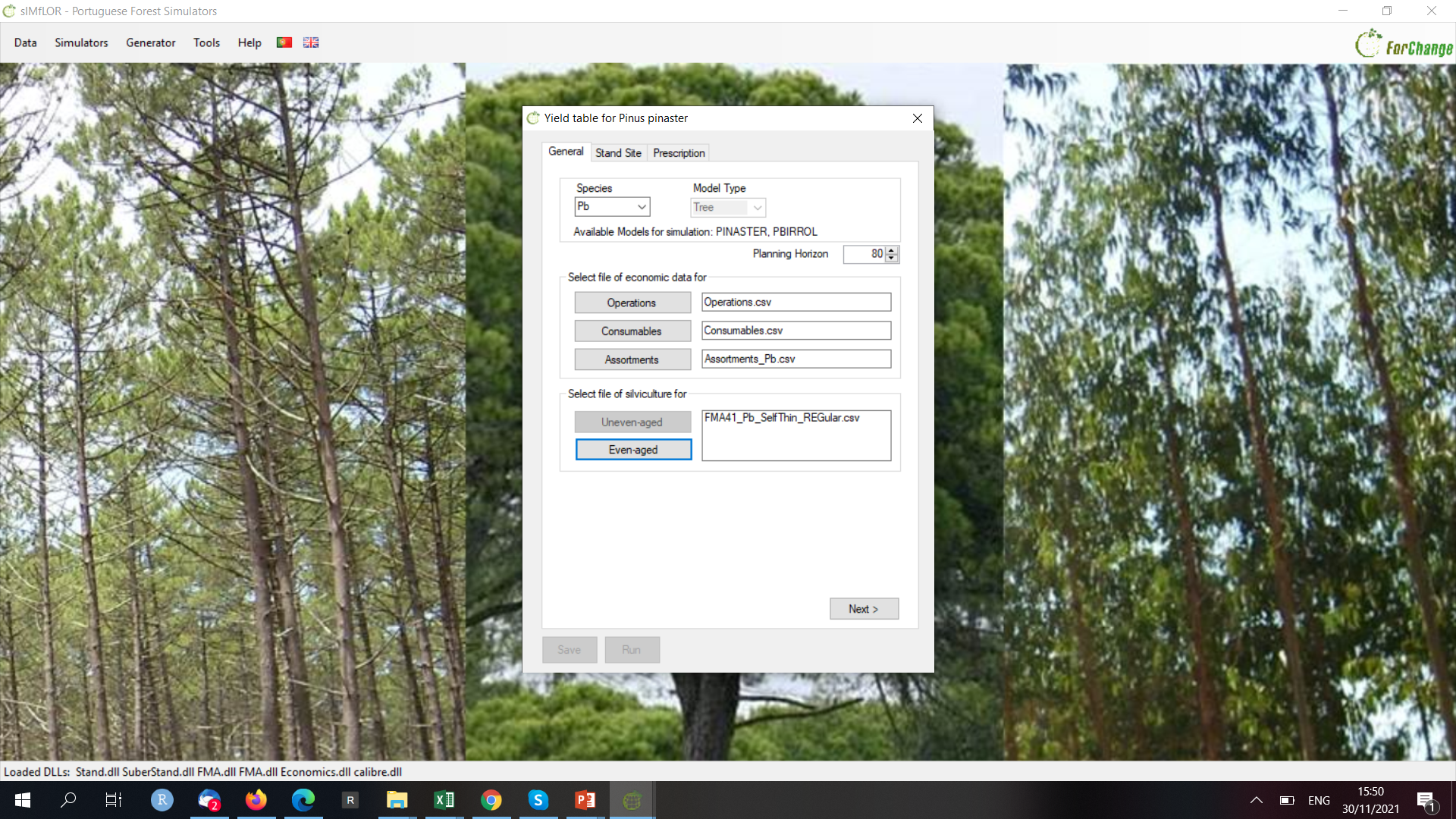 5.2 PINASTER. Simulating a new plantation
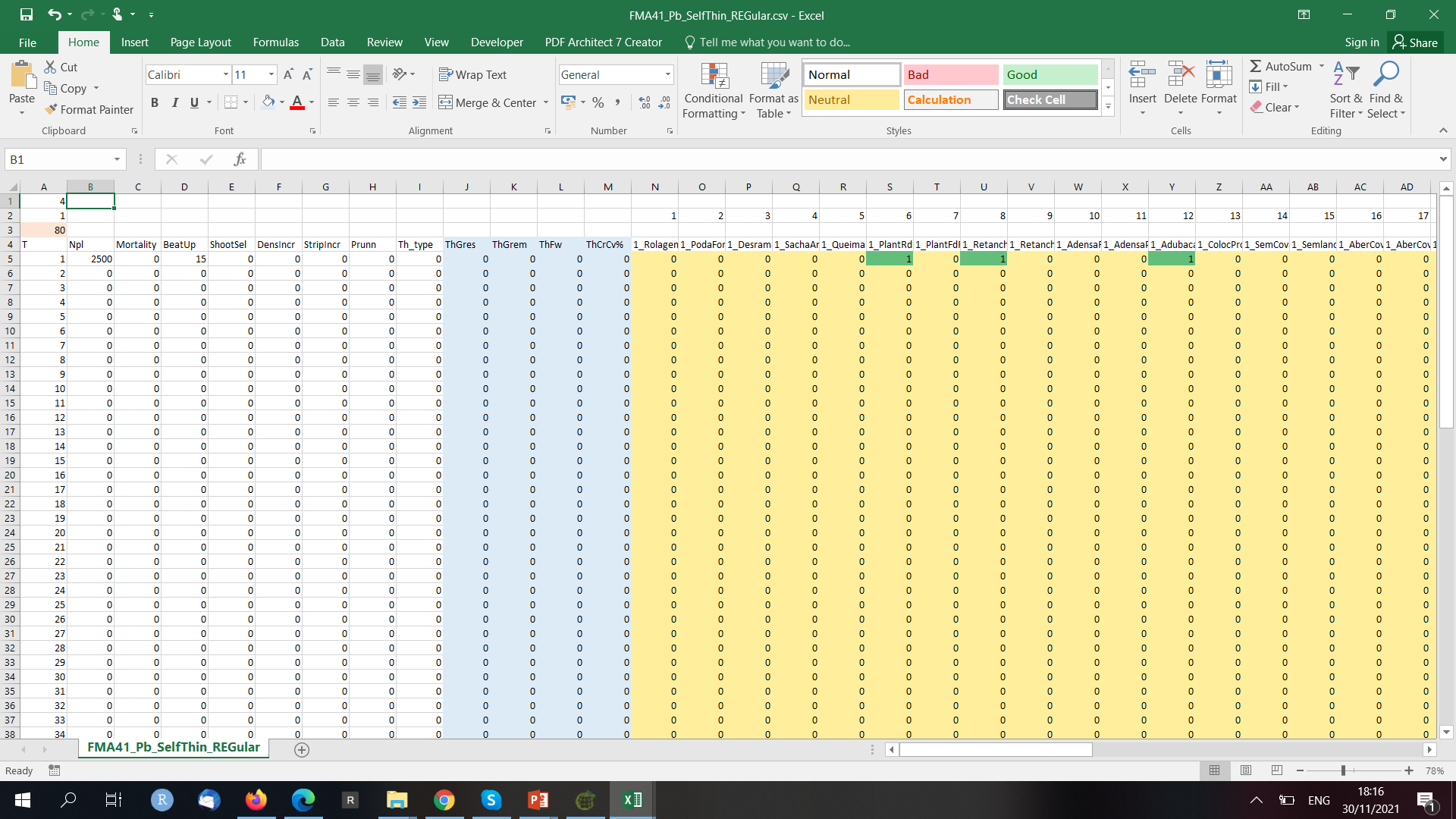 5.2 PINASTER. Simulating a new plantation
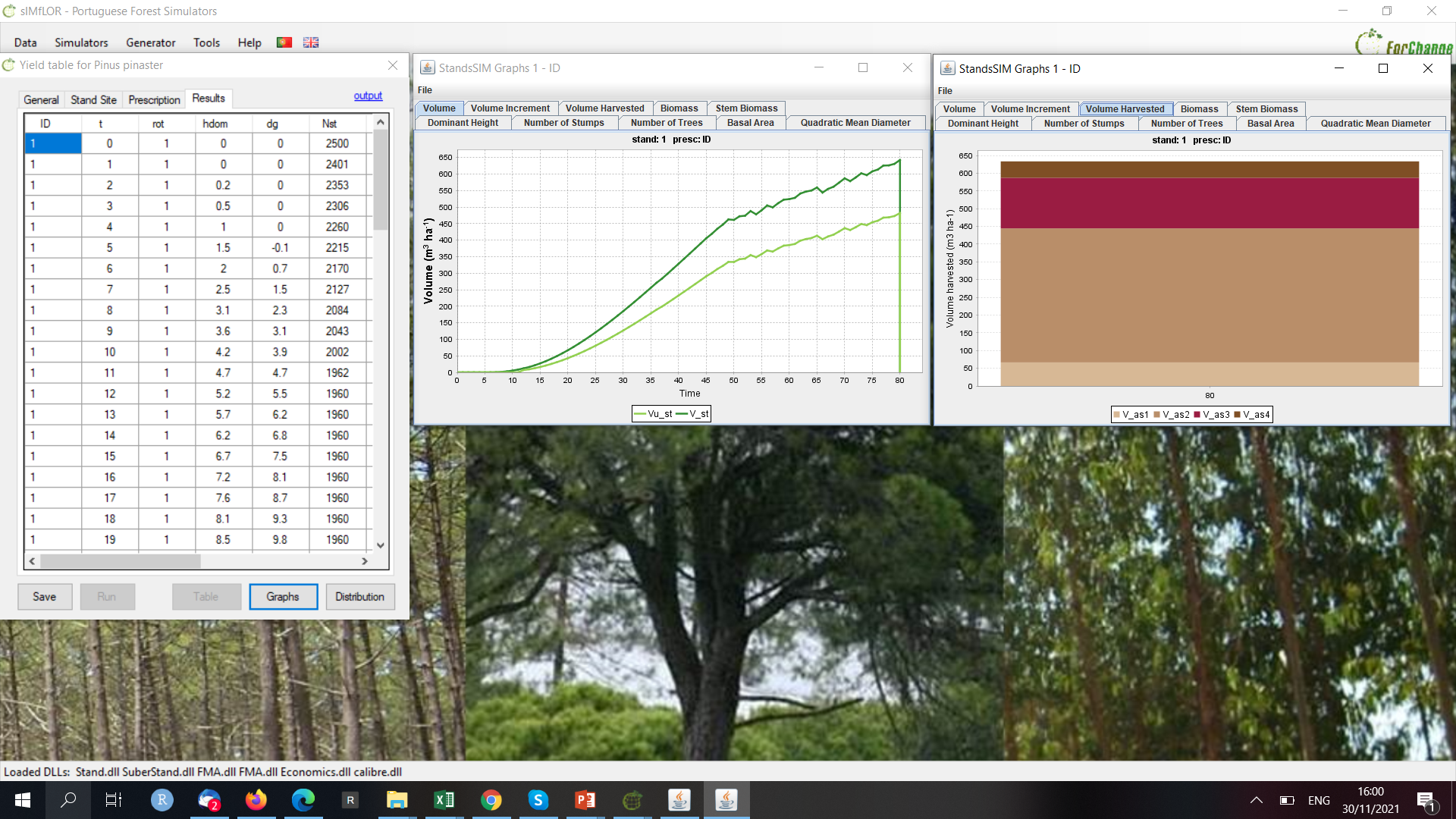 5.2 PINASTER. Simulating a new plantation
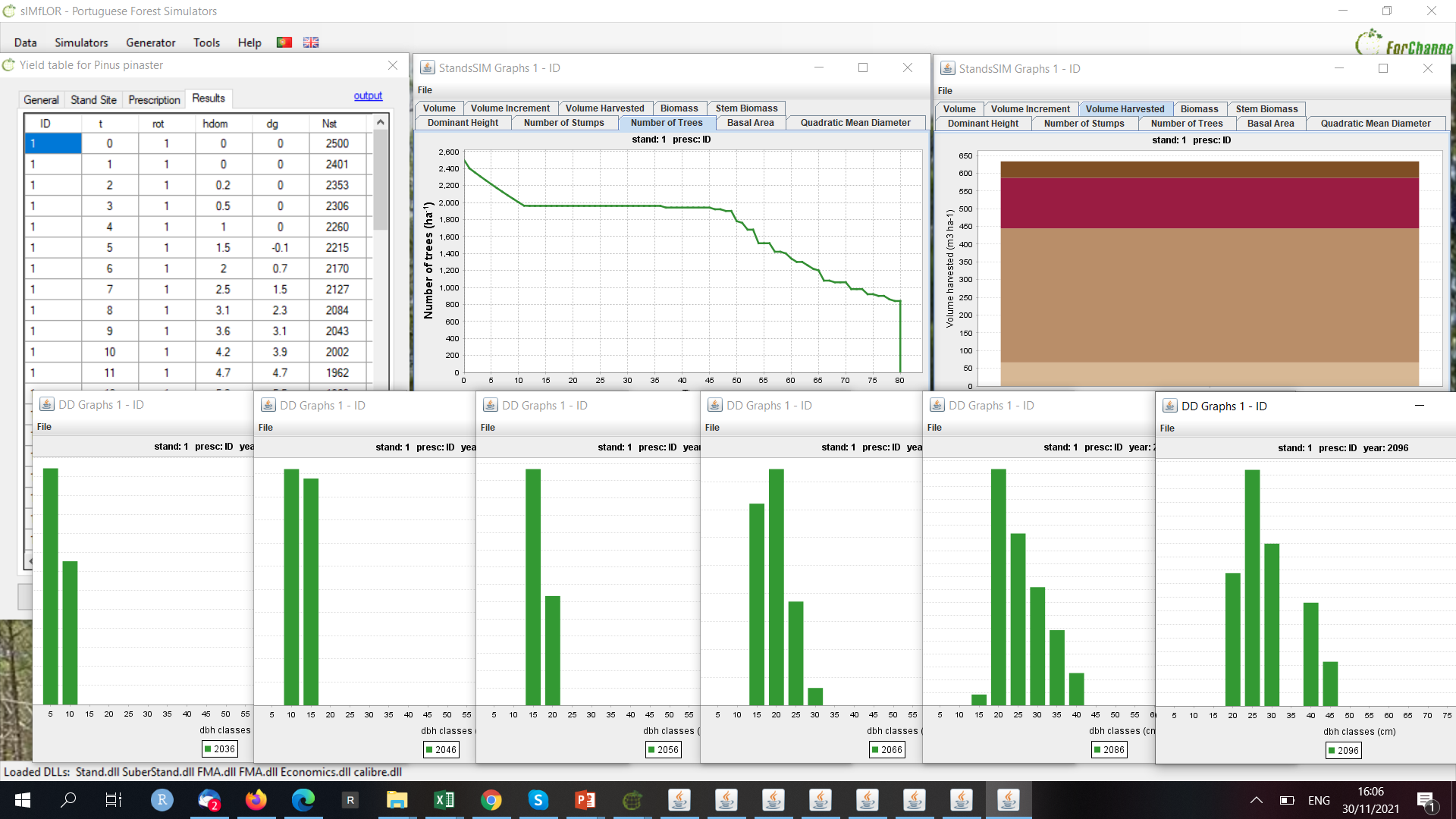 Self-thinning
5.3 PINASTER. Simulating an existing even-aged stand
Simulate the growth of the following maritime pine stand:

Location: São Pedro de Moel municipality
Stand structure: even-aged, Stand Age: 15 years, Dominant height =12 m
Number of trees in the plot: 49 trees, Plot area: 500 m2
Altitude: 100 m (if you don’t know the altitude you can use the webGLOBULUS stand simulator to obtain it)
Tree data file: FMA41_Pb_025_REGular.csv


Build a prescription for a planning horizon of 80 years assuming the final harvest age is 35 yrs
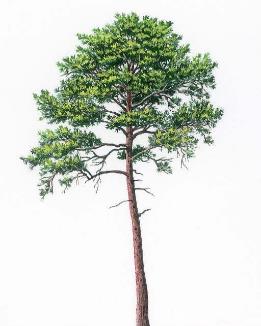 cycle 1
Even-aged management of a 15 yrs old stand until age 35
cycle 2
 Even-aged management of a plantation until age 35
cycle 3
 Even-aged management of a plantation until age 35
Final harvest 35 yrs
Final harvest 35 yrs
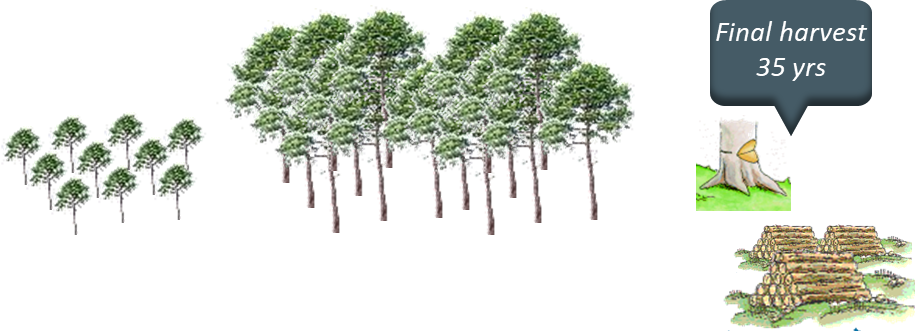 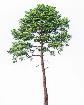 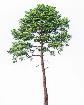 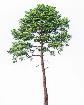 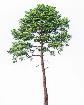 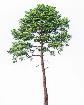 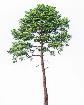 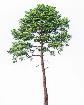 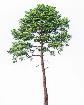 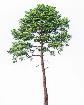 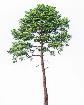 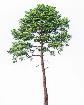 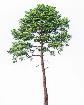 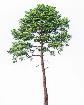 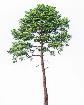 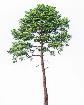 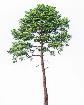 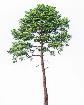 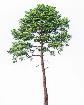 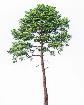 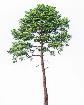 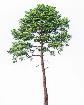 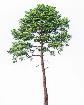 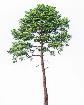 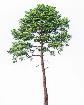 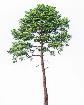 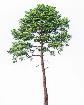 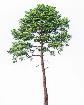 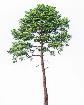 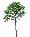 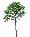 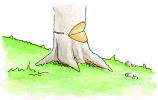 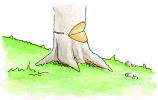 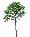 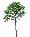 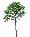 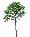 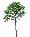 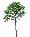 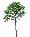 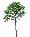 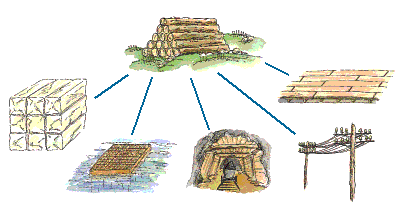 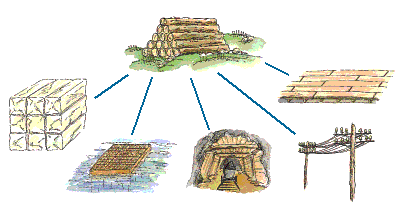 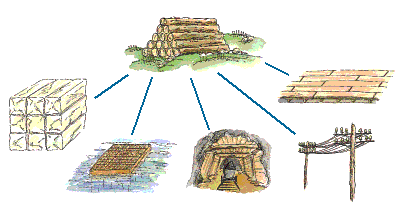 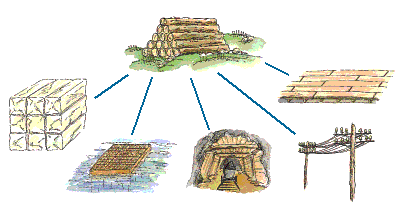 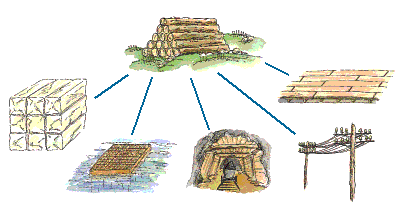 5.3 PINASTER. Simulating an existing even-aged stand
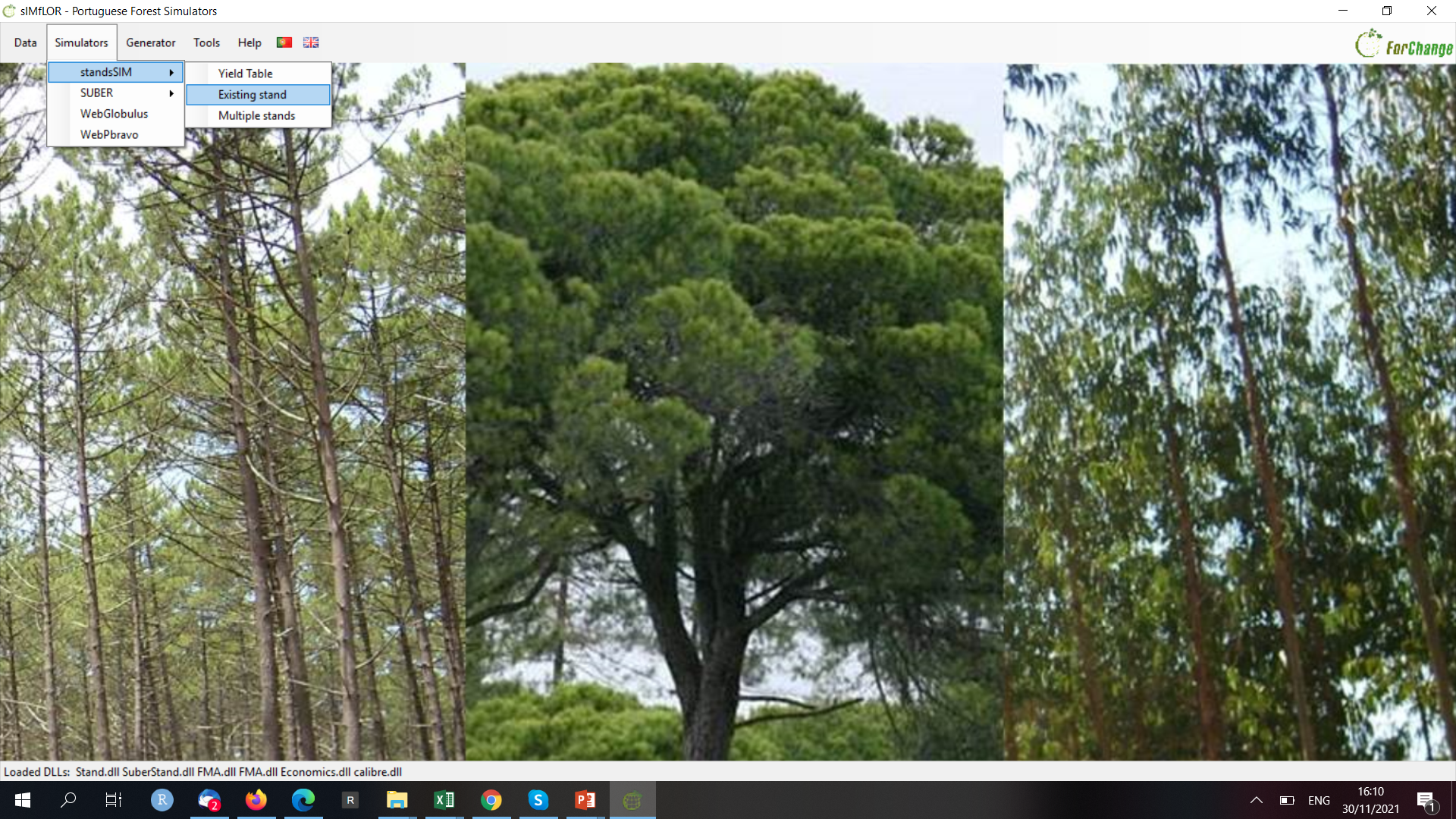 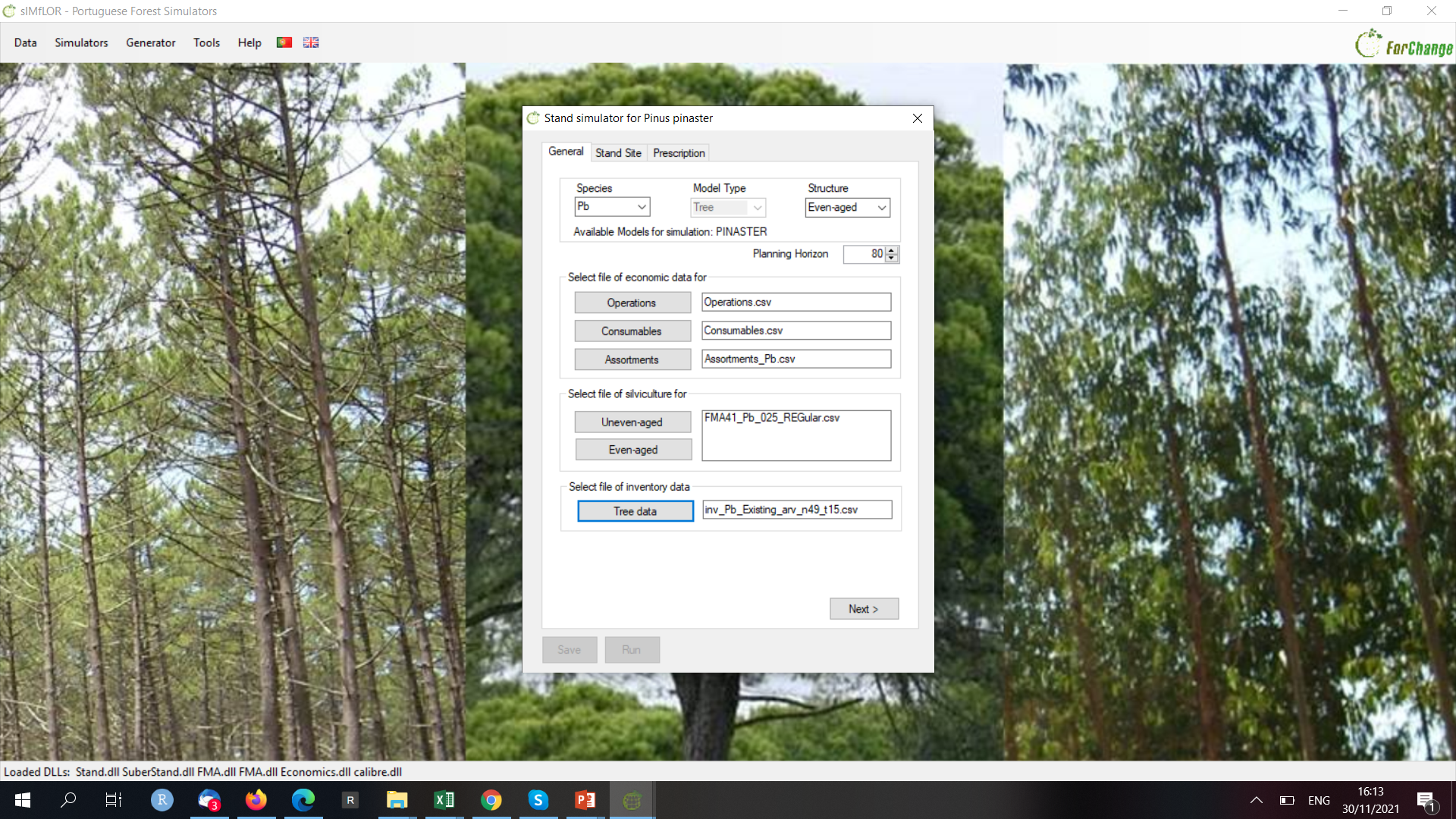 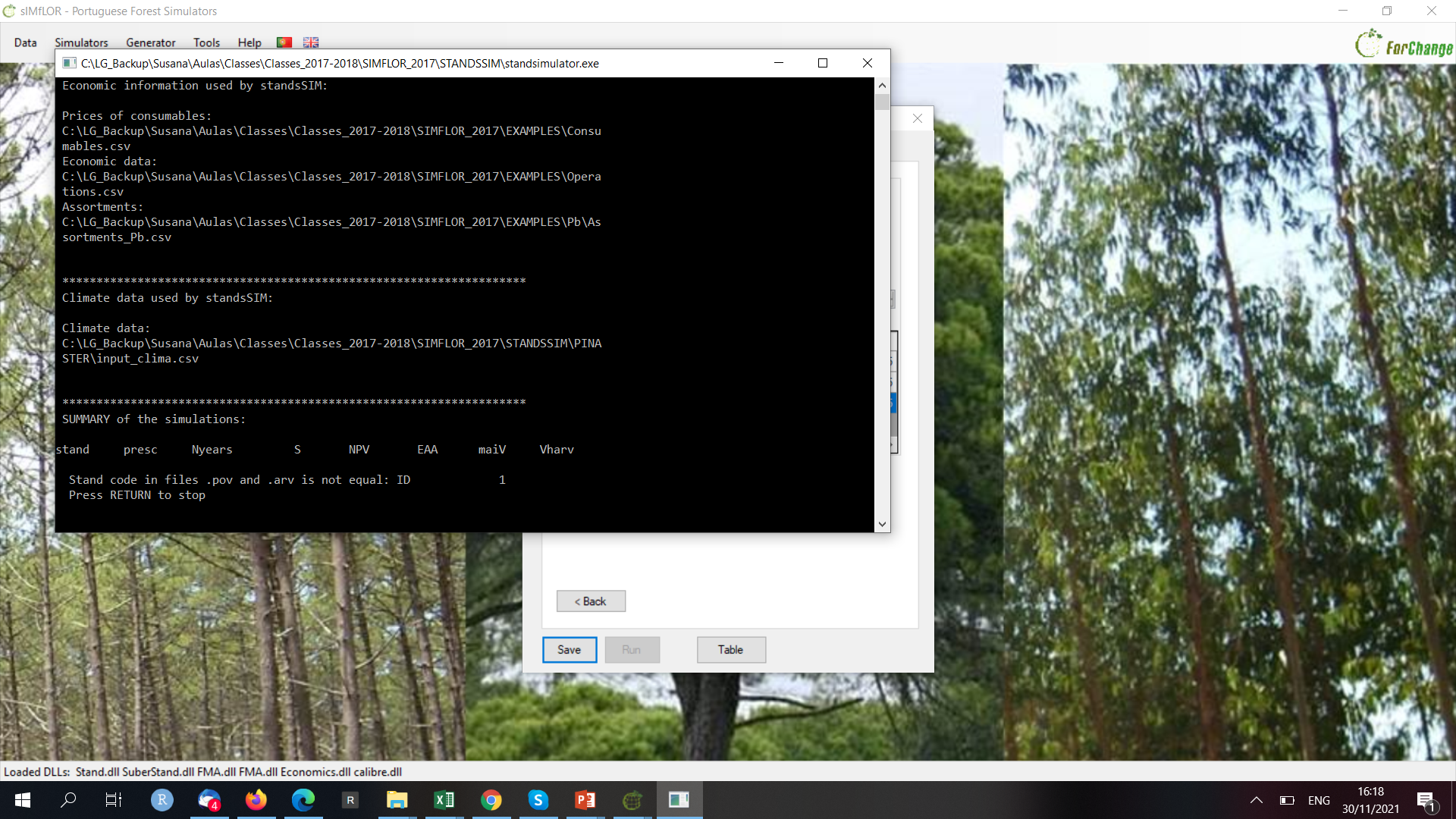 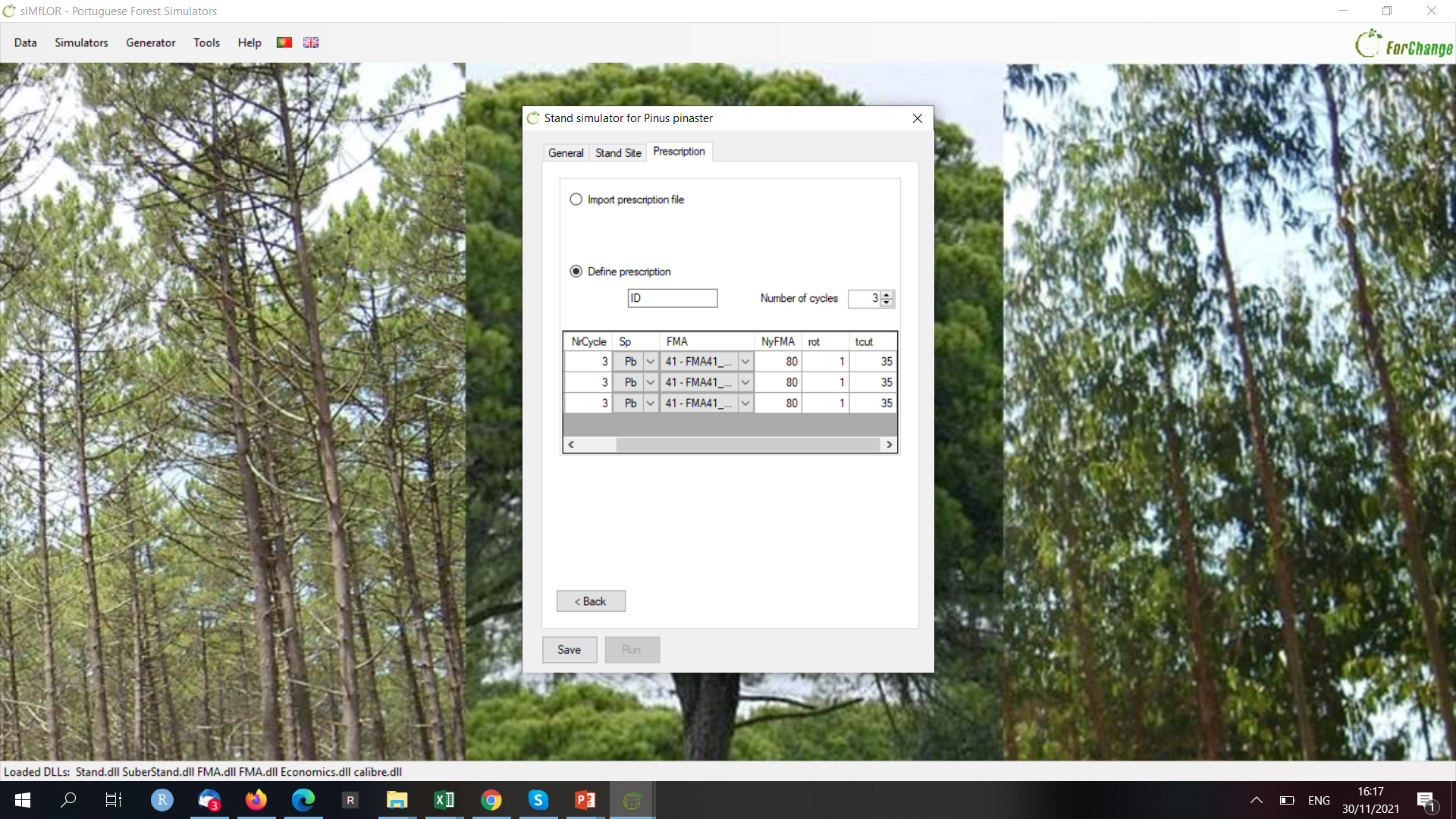 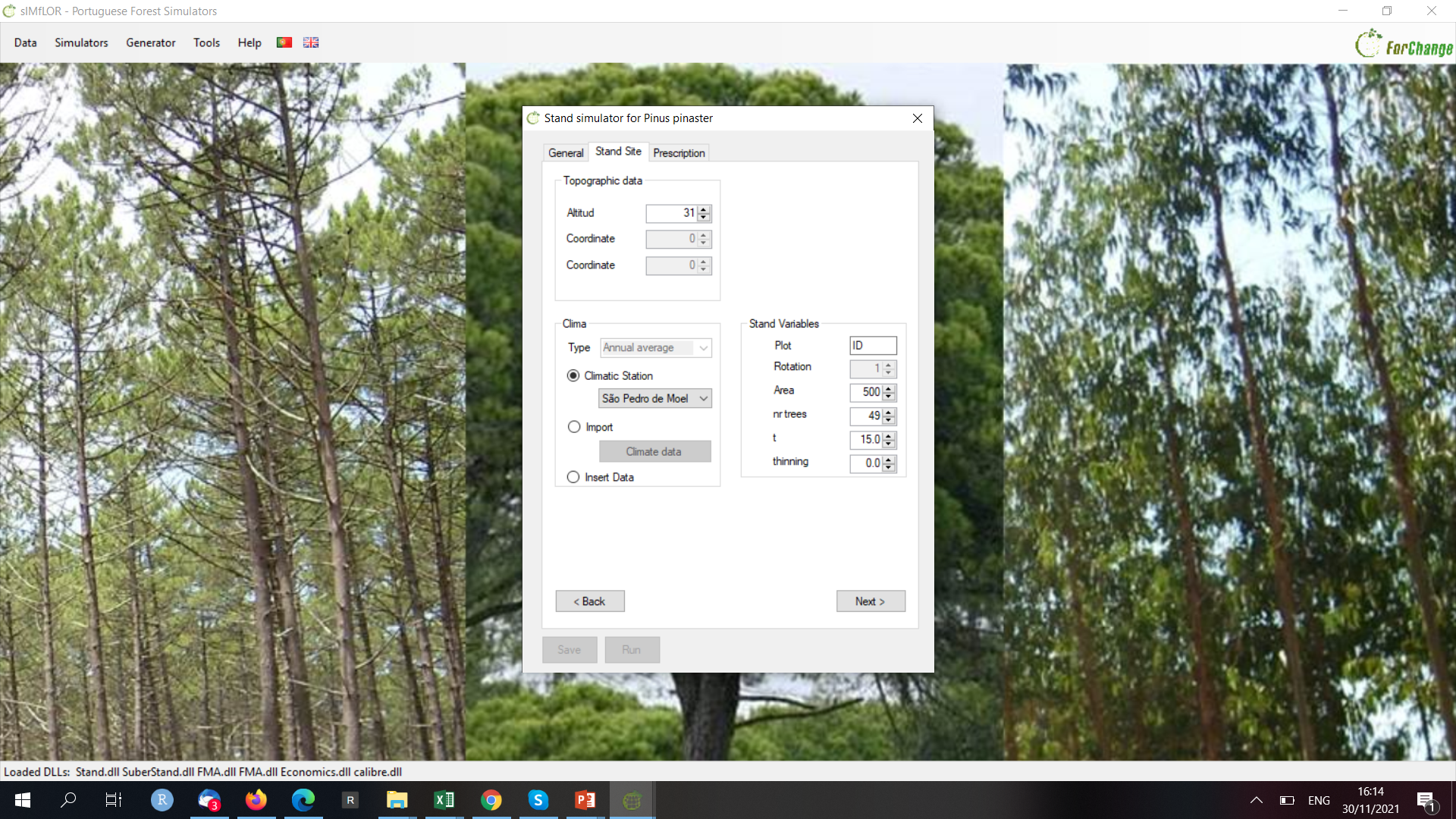 5.3 PINASTER. Simulating an existing even-aged stand
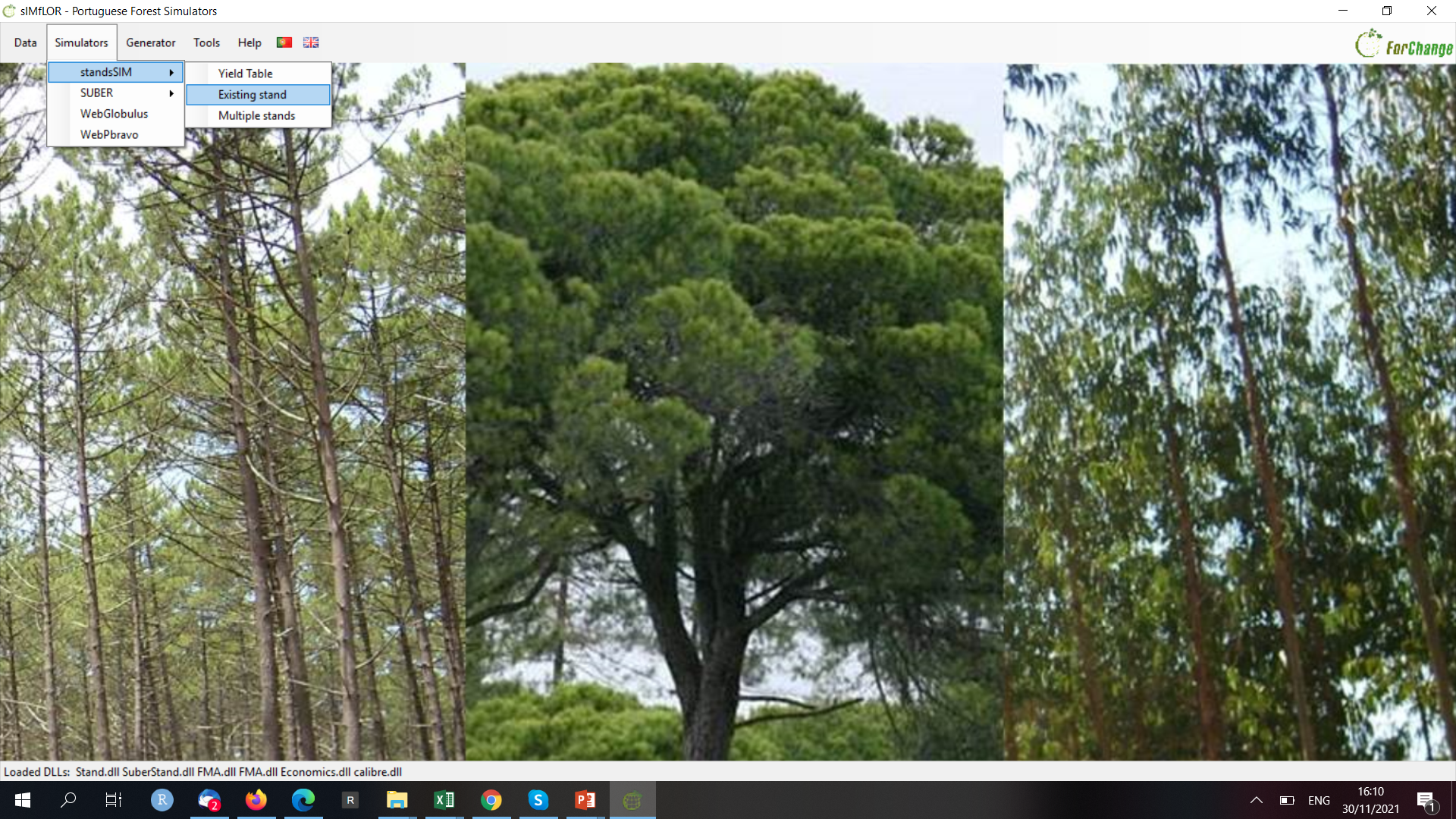 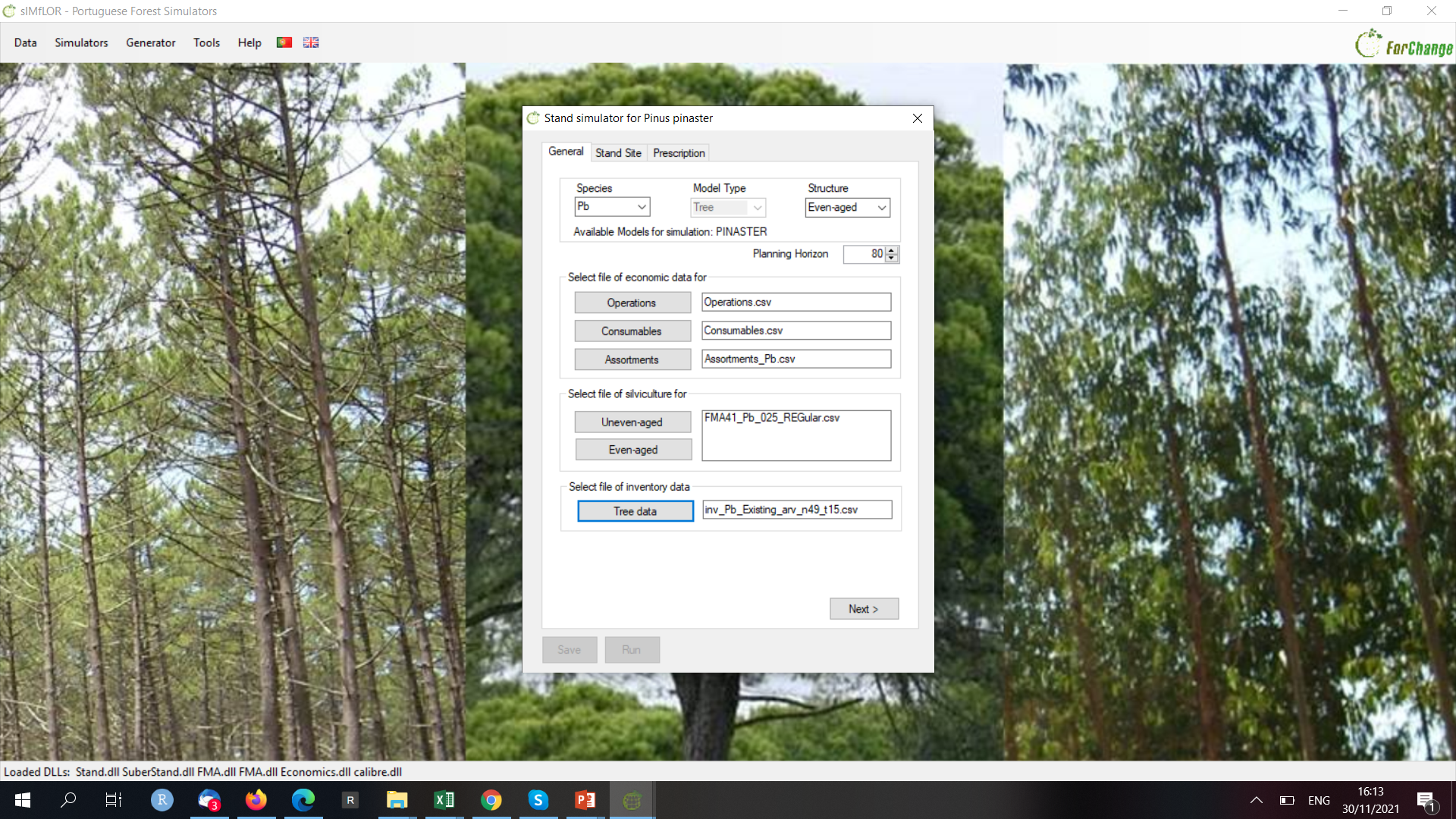 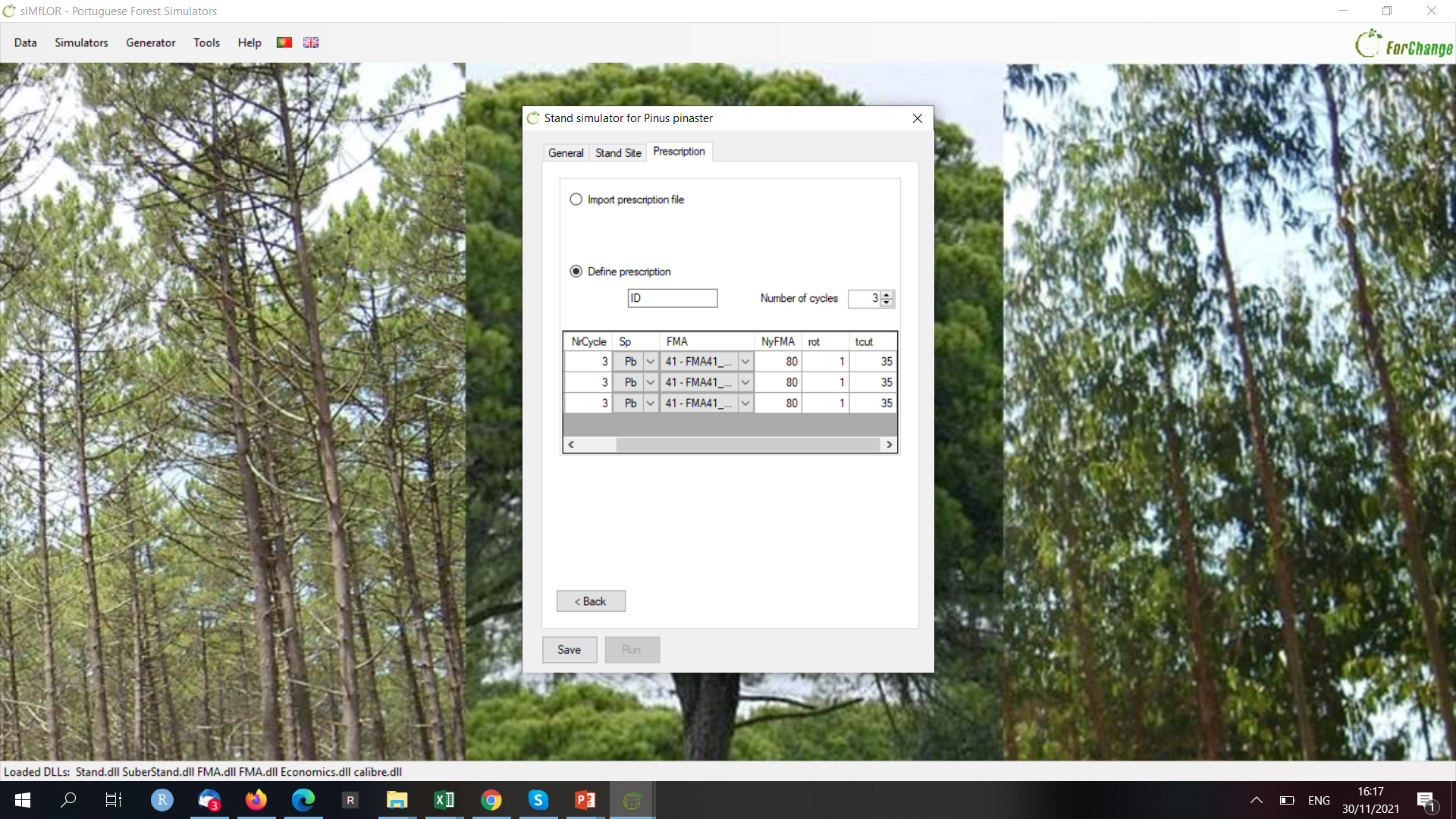 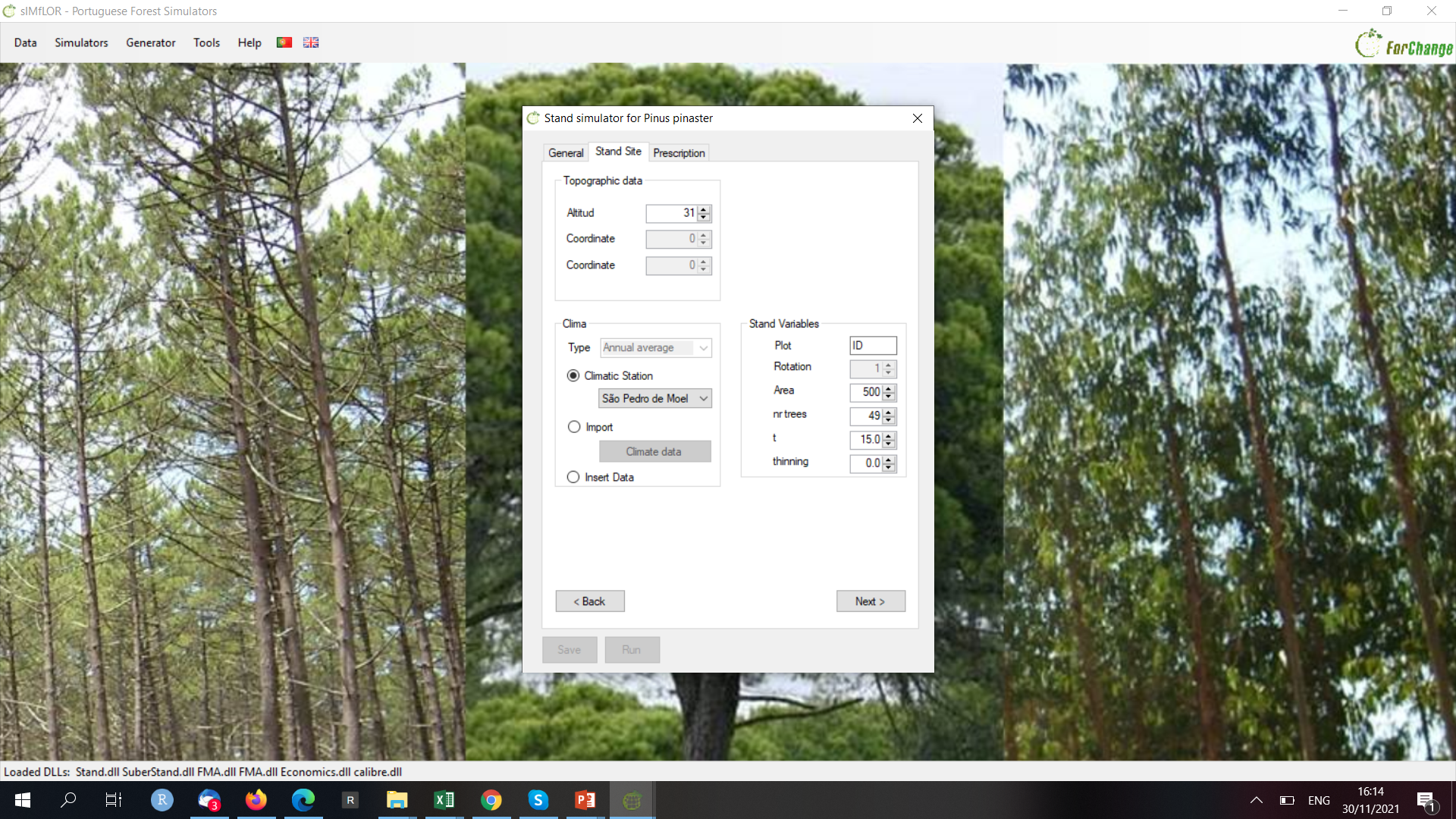 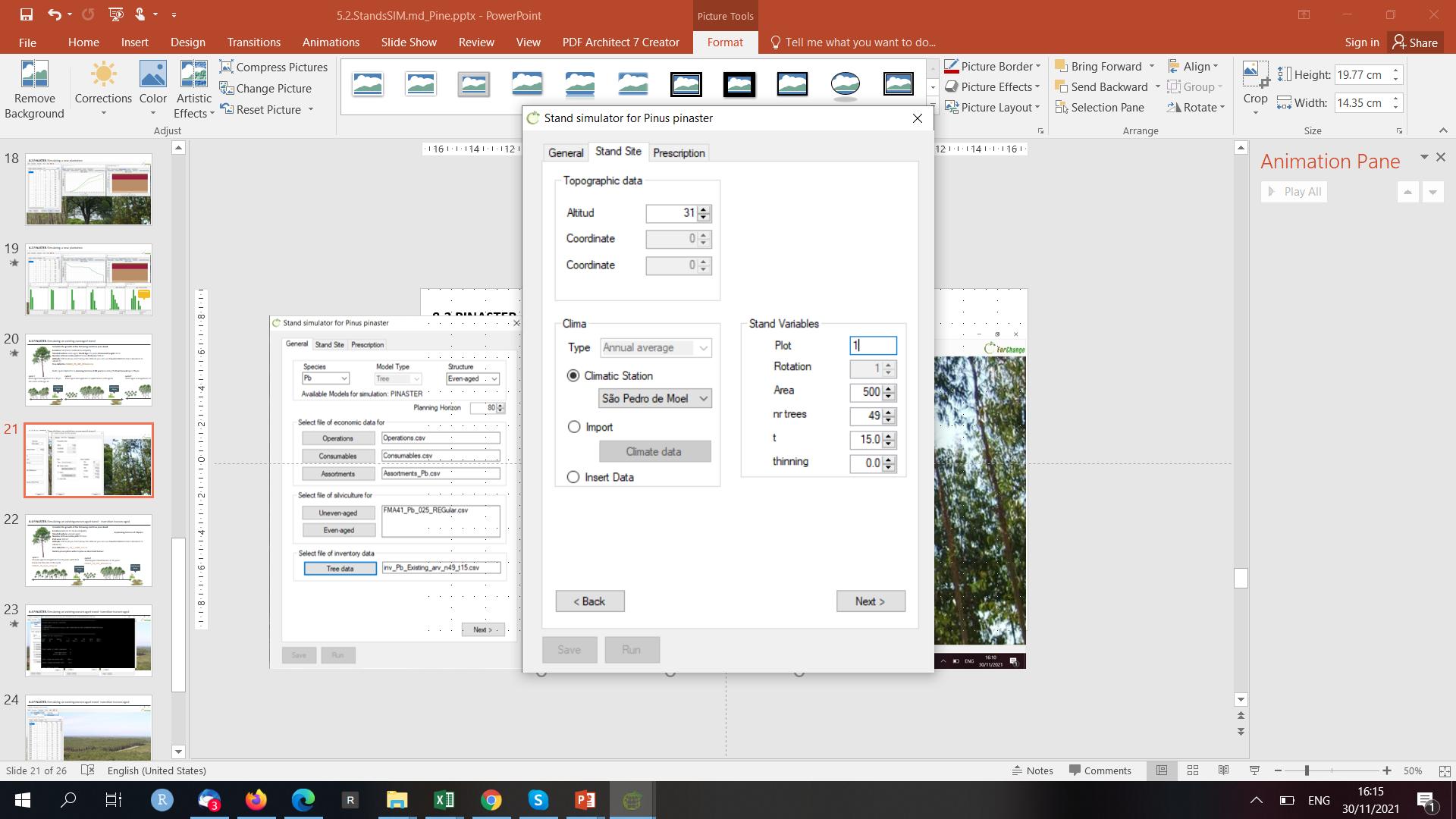 5.3 PINASTER. Simulating an existing even-aged stand
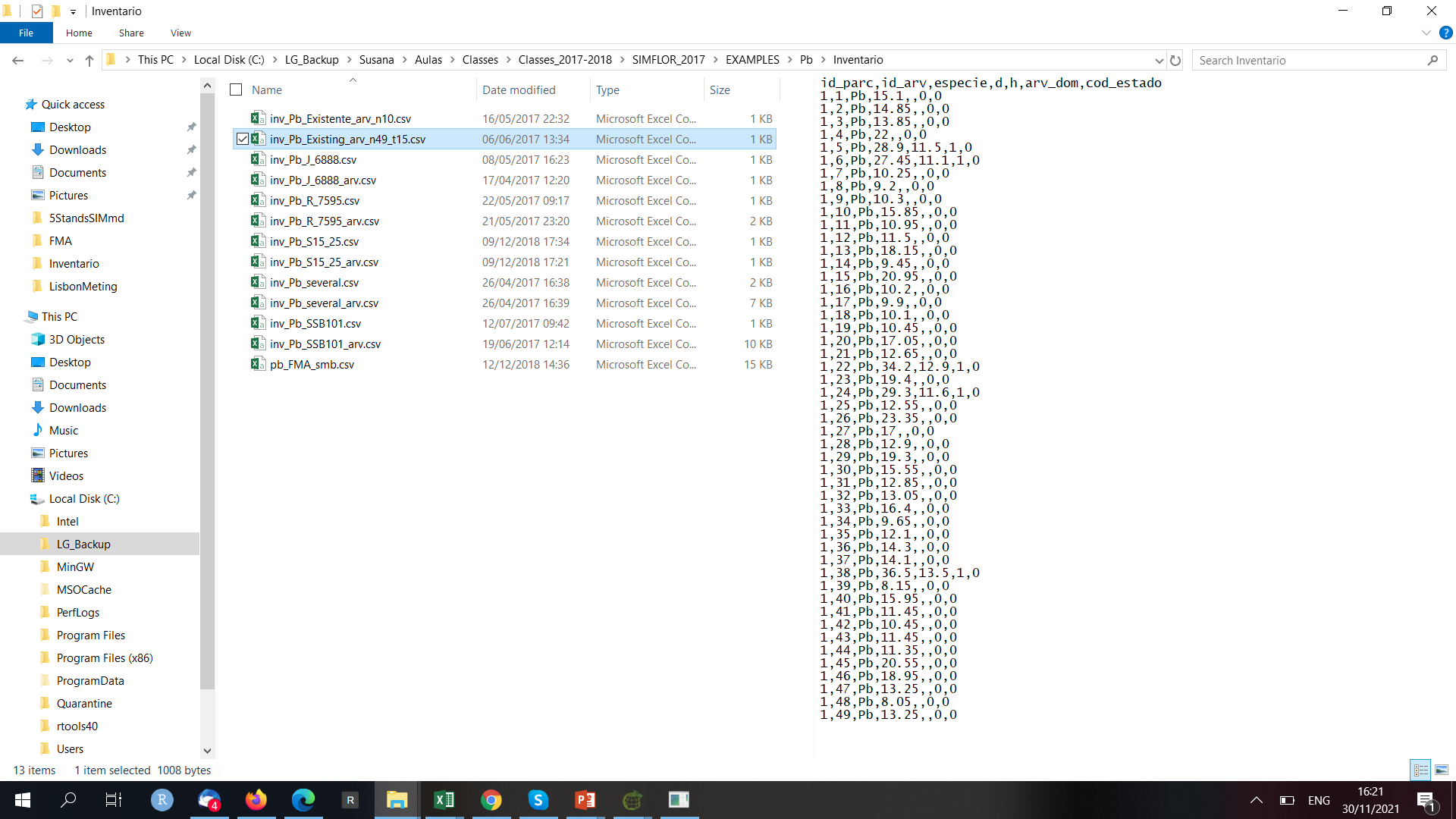 5.3 PINASTER. Simulating an existing even-aged stand
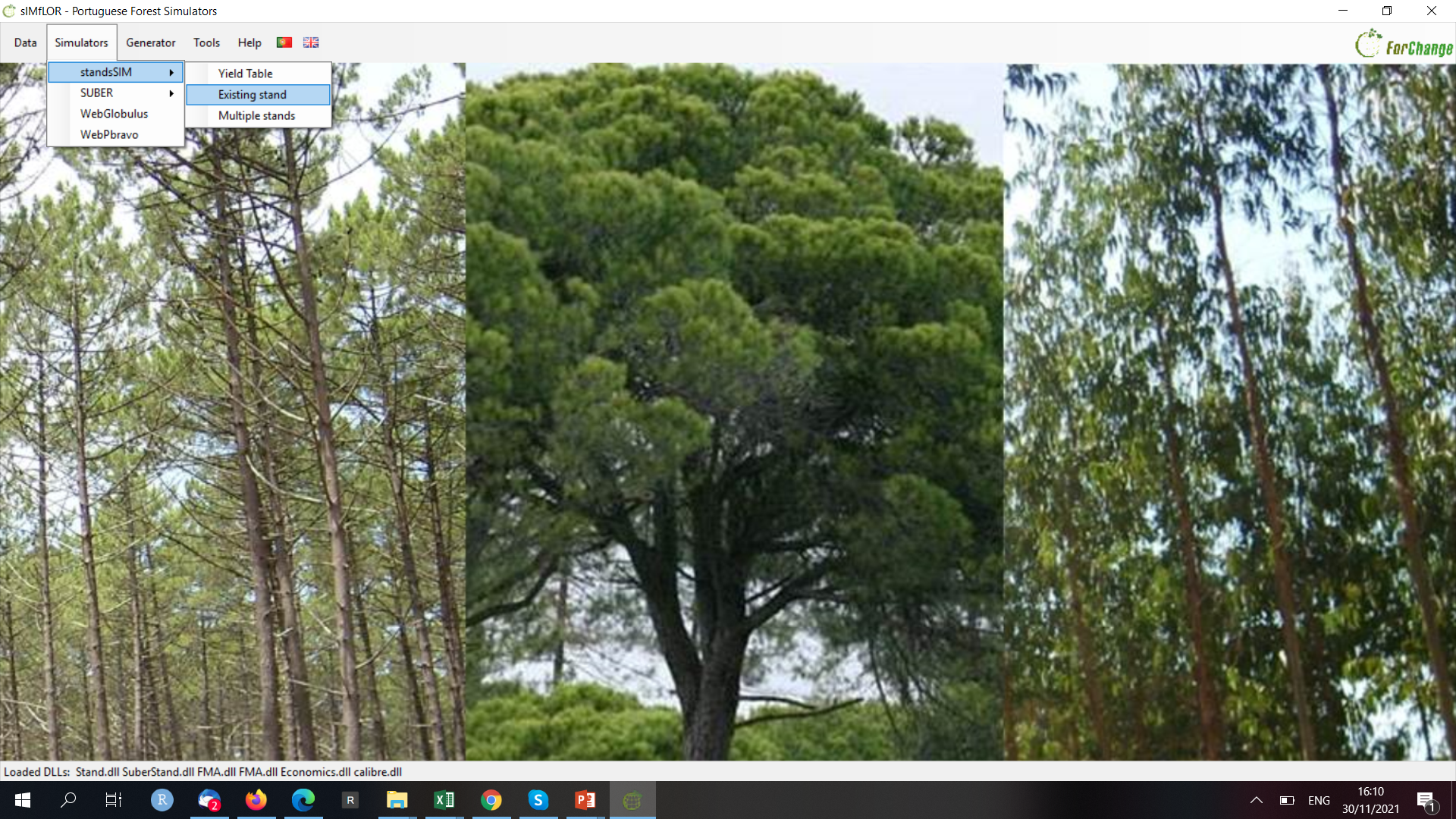 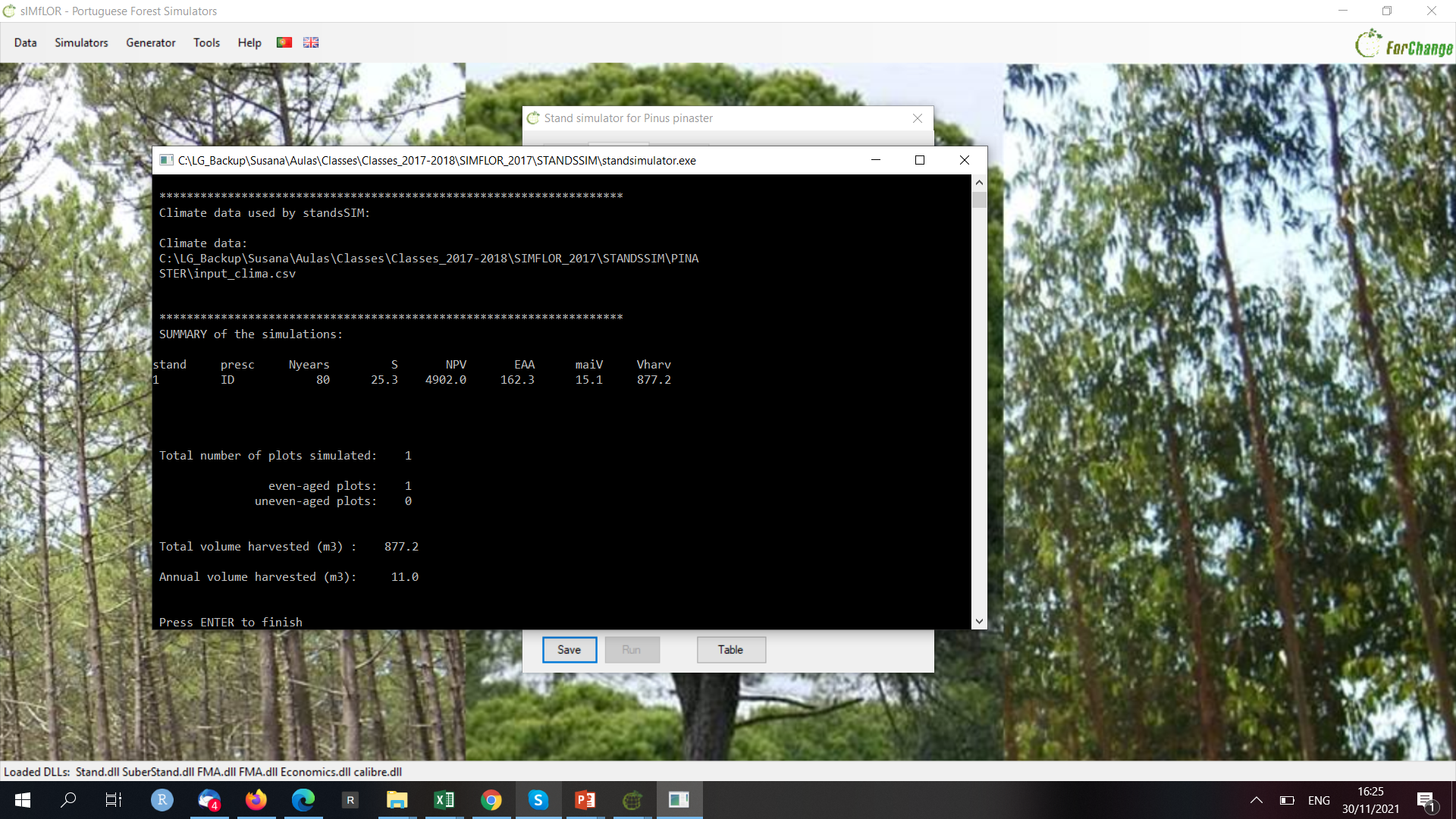 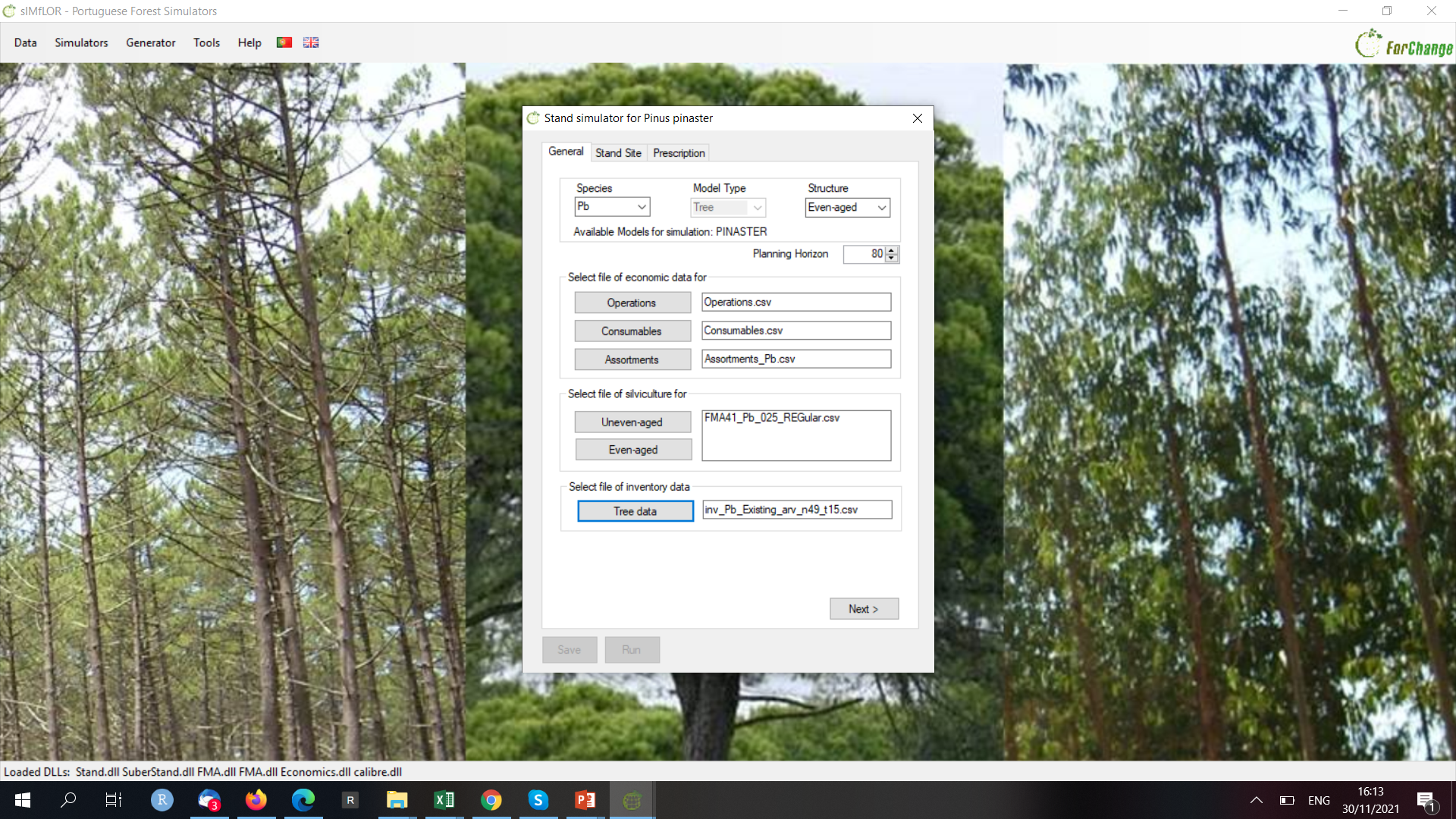 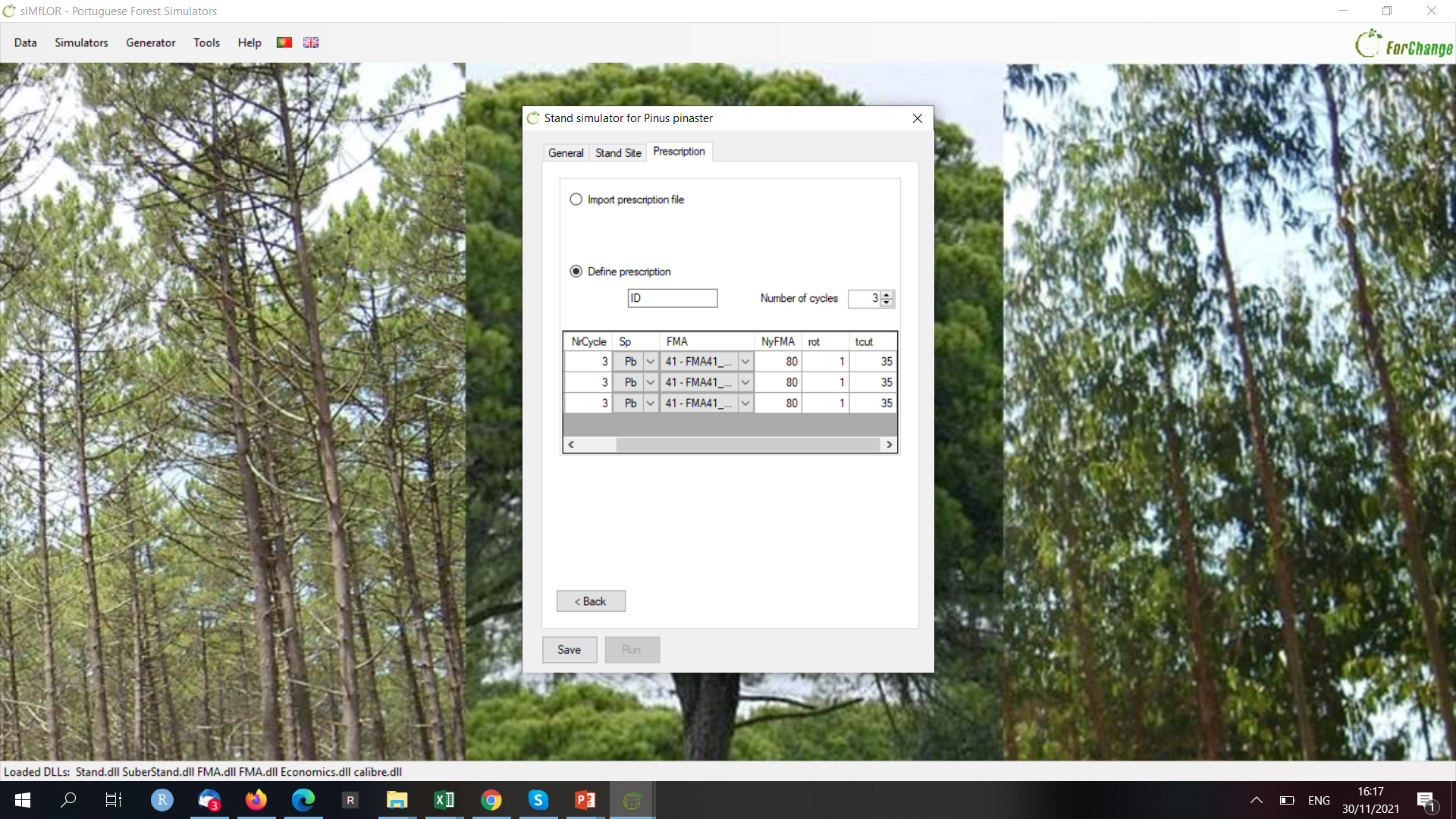 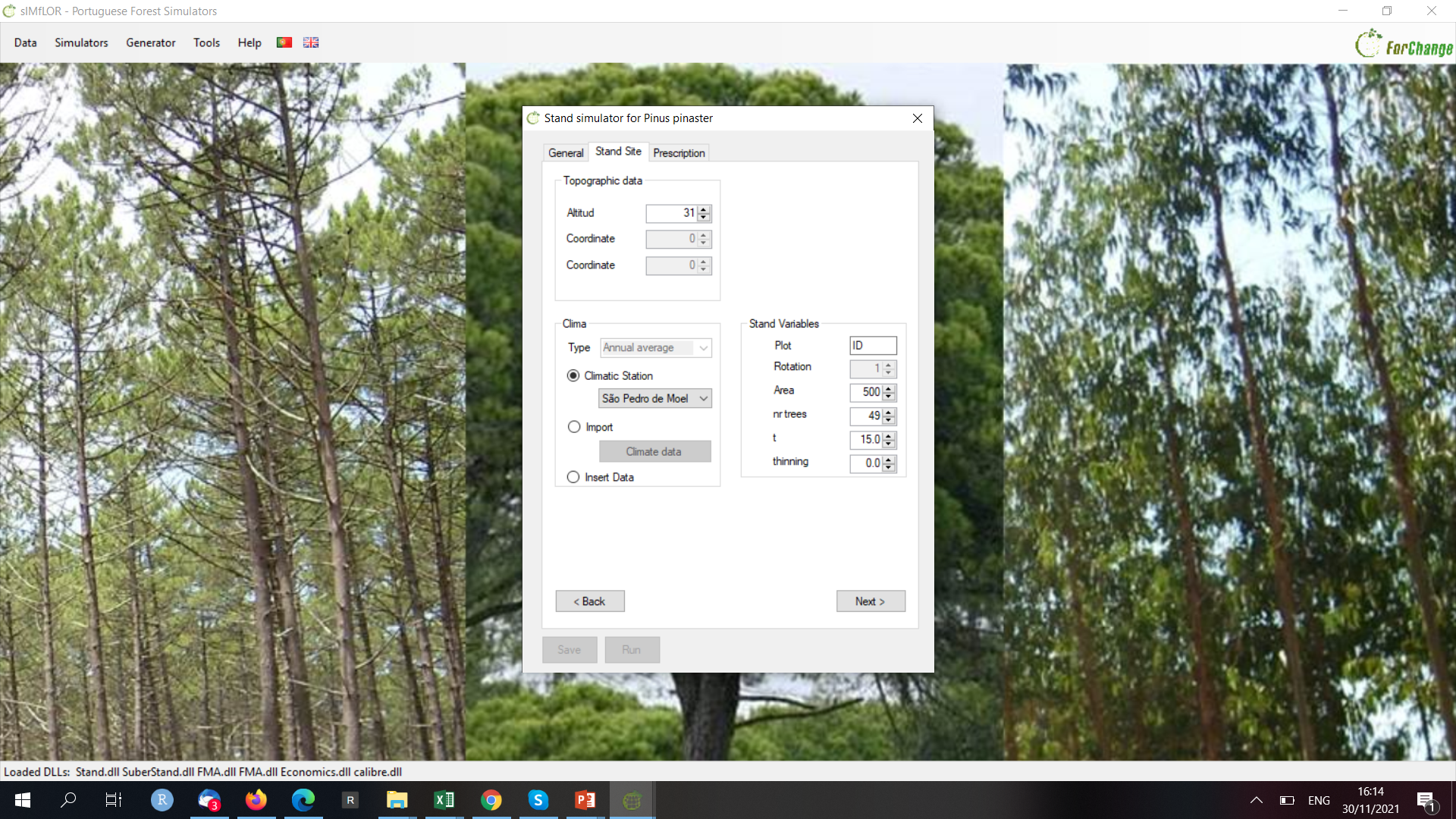 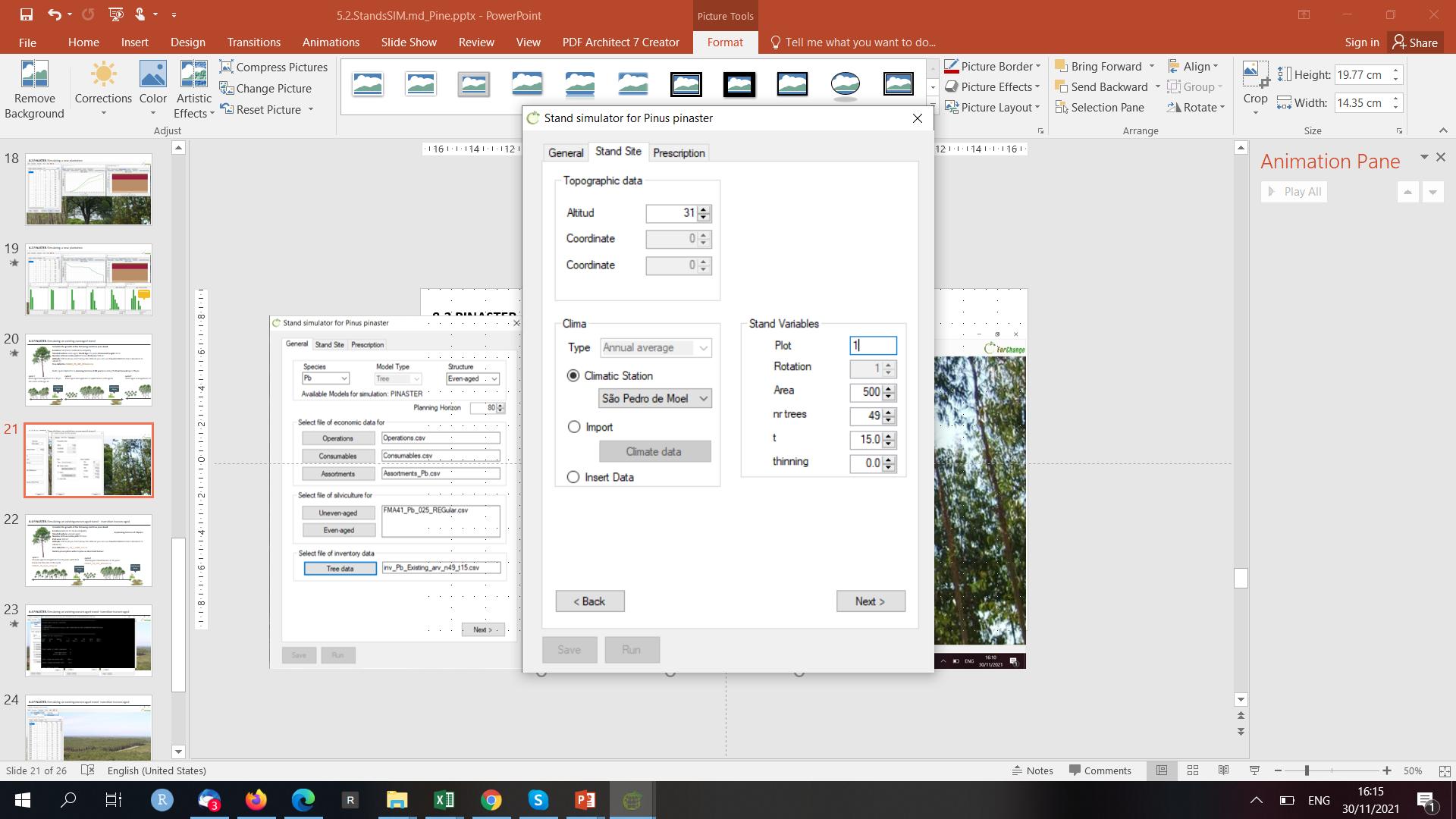 5.3 PINASTER. Simulating an existing even-aged stand
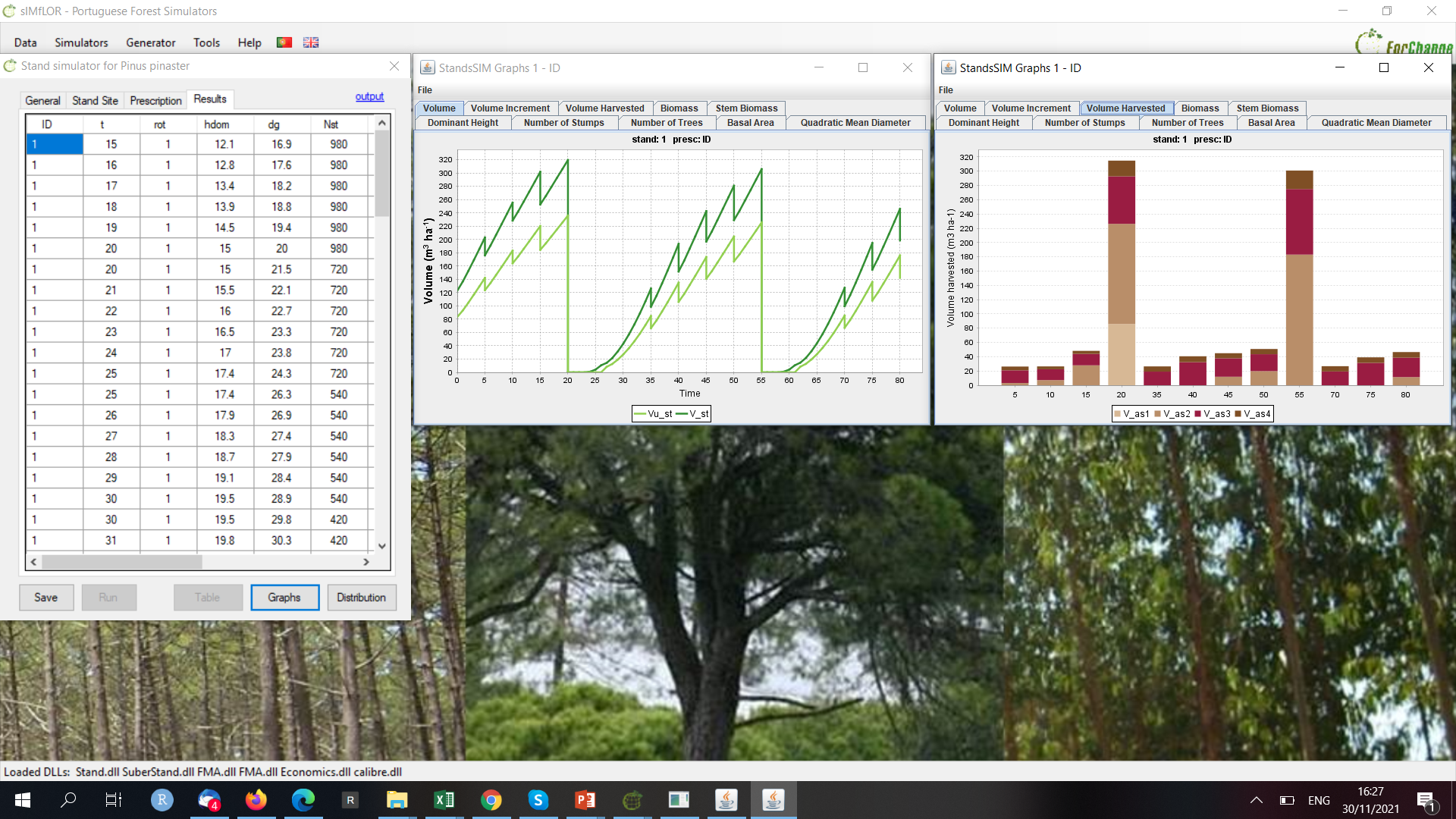 5.4 PINASTER. Simulating an existing uneven-aged stand transition to even-aged
Simulate the growth of the following maritime pine stand:

Location: Alcácer do Sal municipality
Stand structure: uneven-aged
Number of trees in the plot: 10 trees
Plot area: 500 m2
Altitude: 100 m (if you don’t know the altitude you can use the webGLOBULUS stand simulator to obtain it)
Tree data file: inv_Pb_J_6888_arv.csv

Build a prescription with 2 cycles as described below:
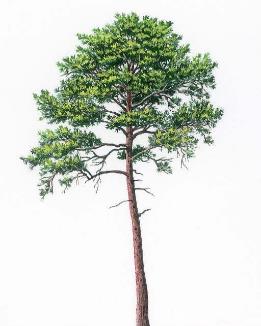 A planning horizon of 70 years
cycle 1
Uneven-aged management for 35 years with final harvest in the end of the cycle FMA31_Pb_Gres_Irreg.csv
cycle 2
 Planting and final harvest at 35 years FMA41_Pb_025_REGular.csv
Final harvest 35 yrs
Final harvest 35 yrs
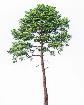 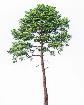 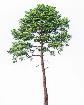 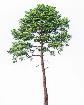 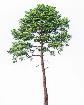 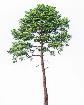 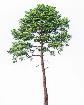 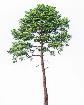 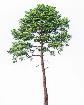 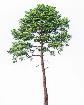 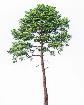 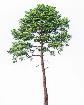 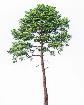 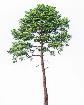 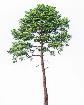 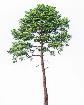 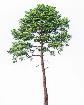 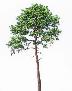 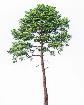 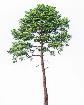 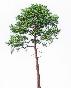 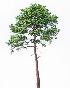 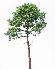 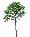 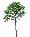 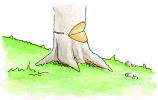 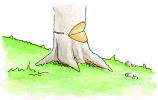 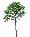 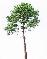 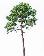 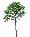 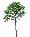 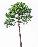 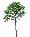 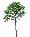 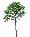 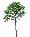 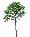 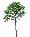 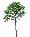 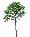 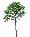 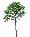 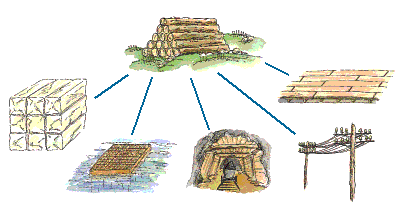 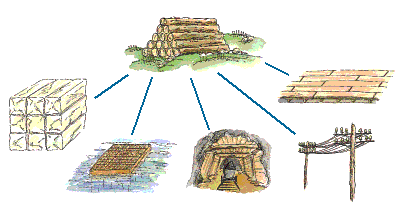 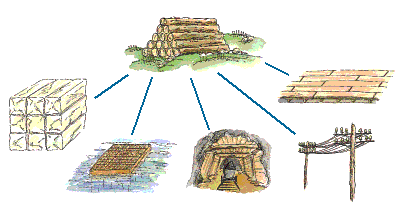 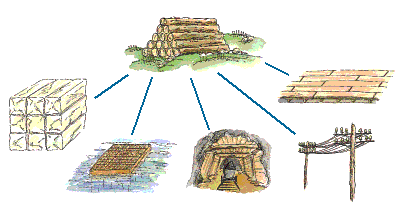 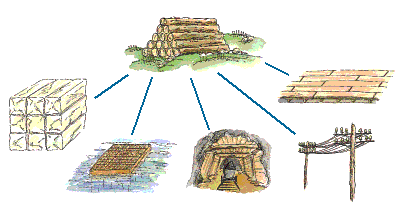 5.4 PINASTER. Simulating an existing uneven-aged stand transition to even-aged
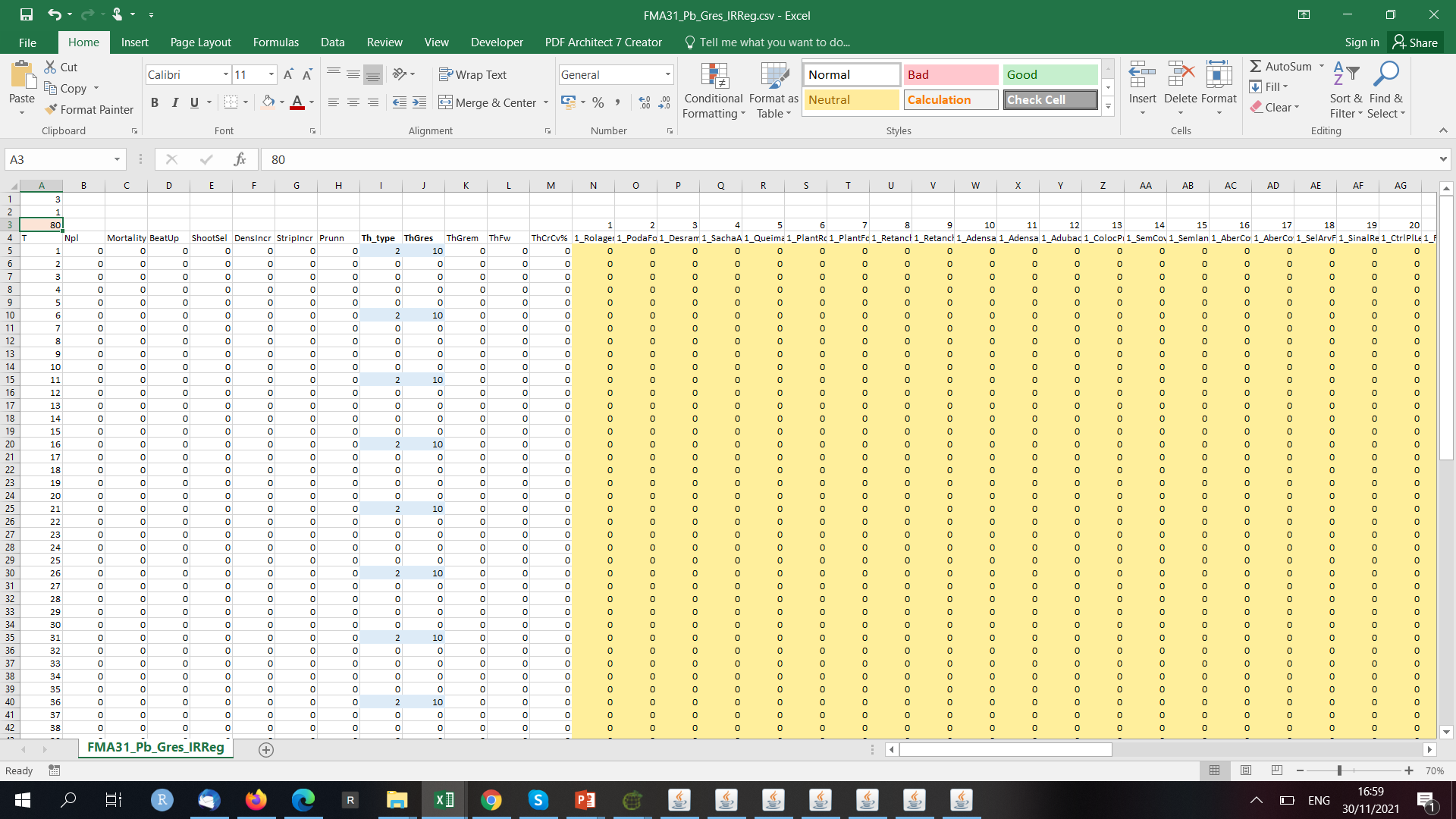 5.4 PINASTER. Simulating an existing uneven-aged stand transition to even-aged
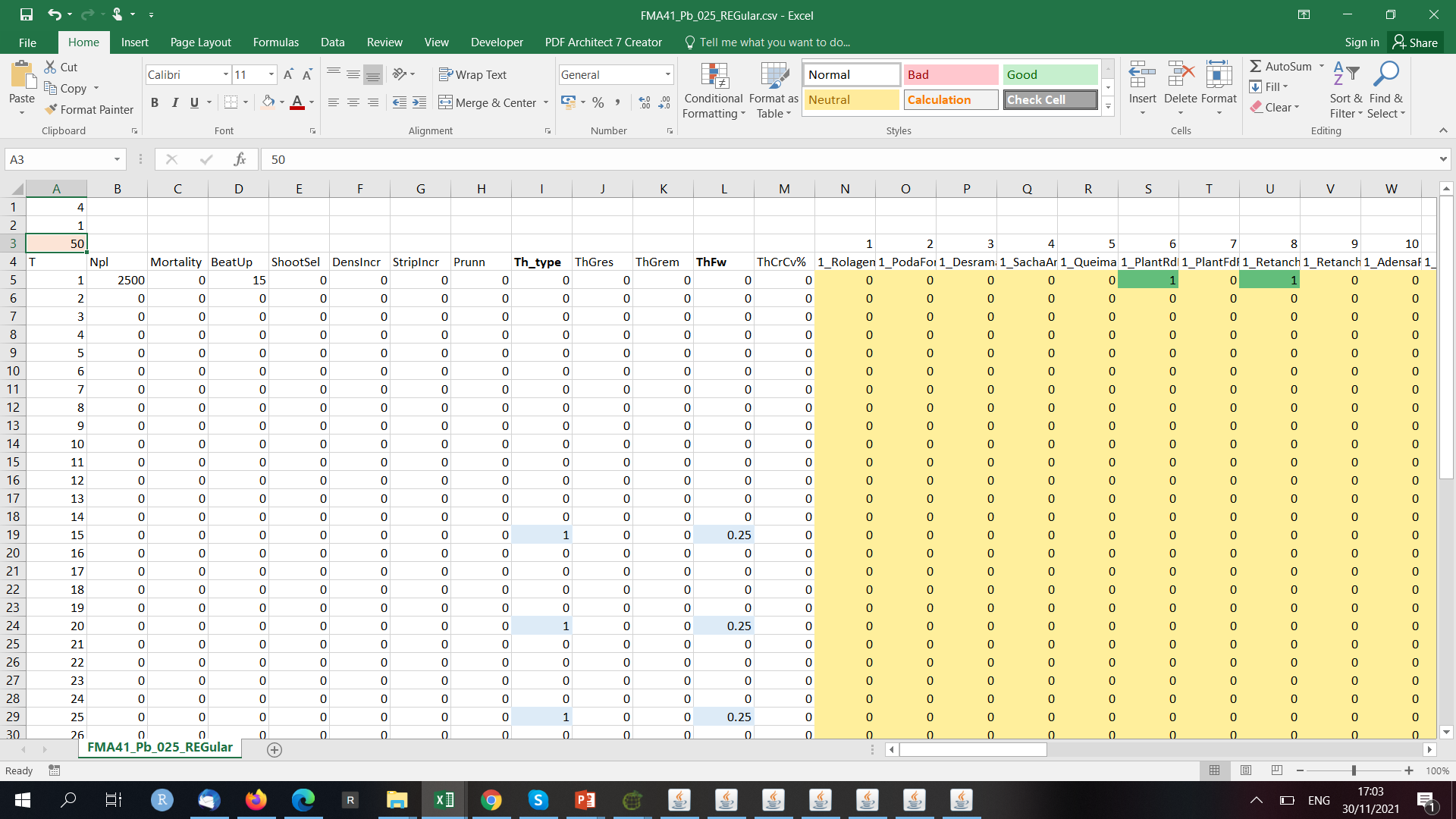 If you have a predefined FW = 0.25 you have to find out the number of trees it corresponds to (NFW):



If your stand density (N) > (NFW) the number of trees to be thinned (N_thin) are:

NThin = N - NFW
5.4 PINASTER. Simulating an existing uneven-aged stand transition to even-aged
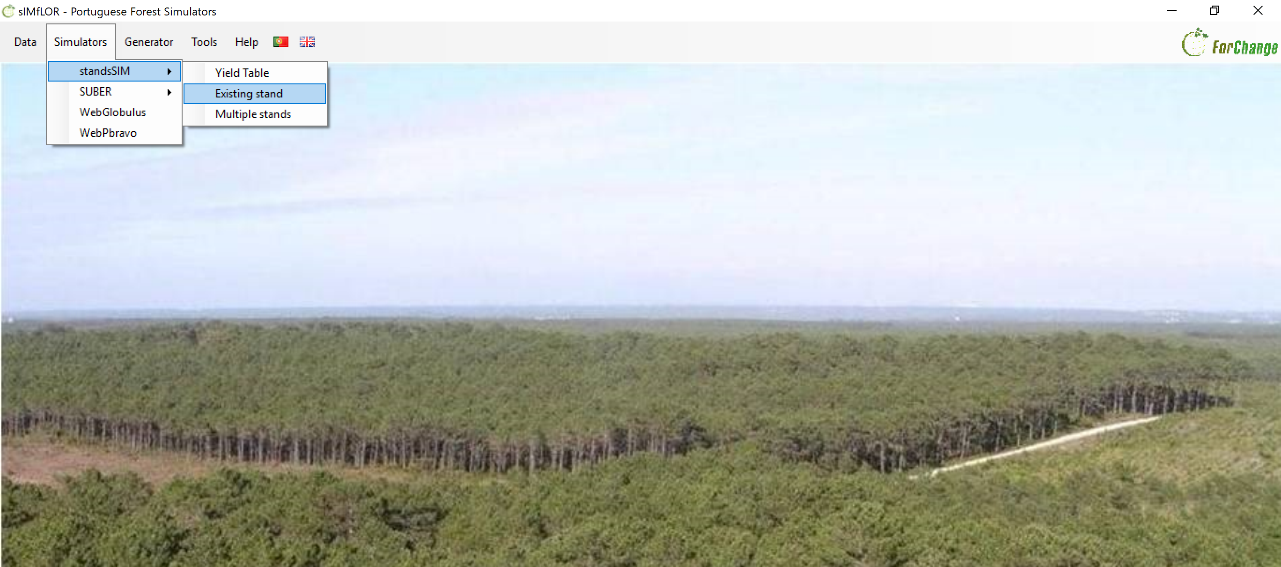 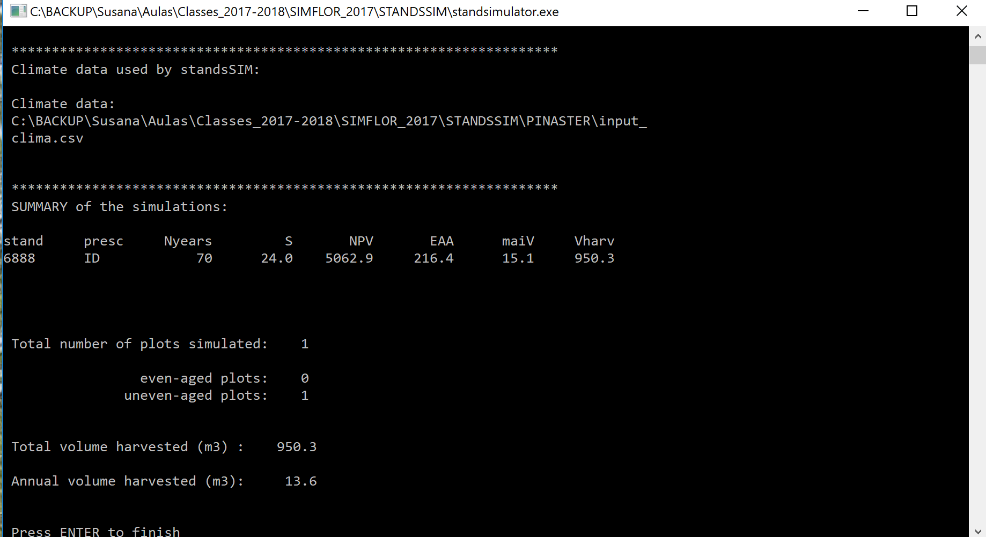 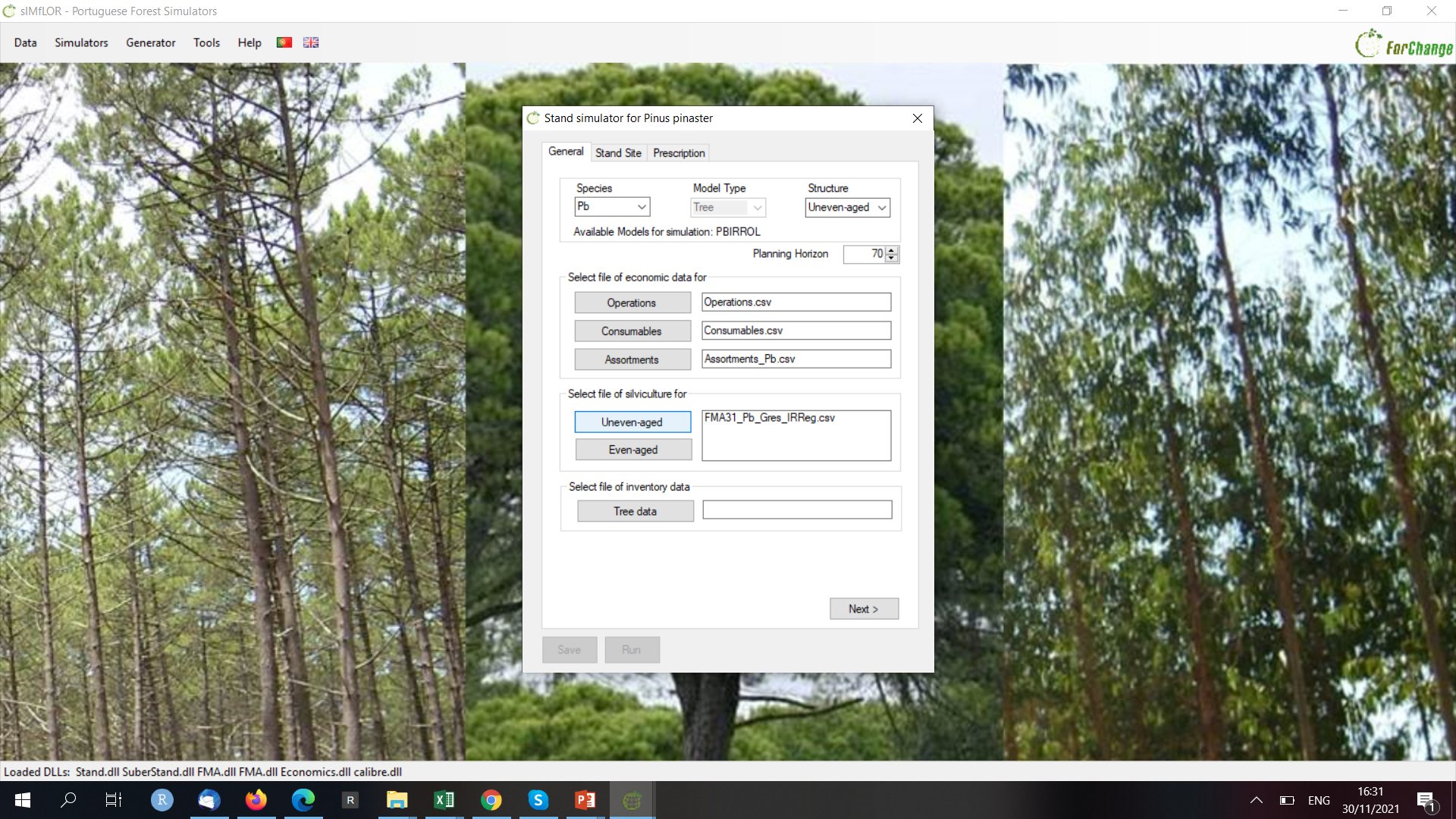 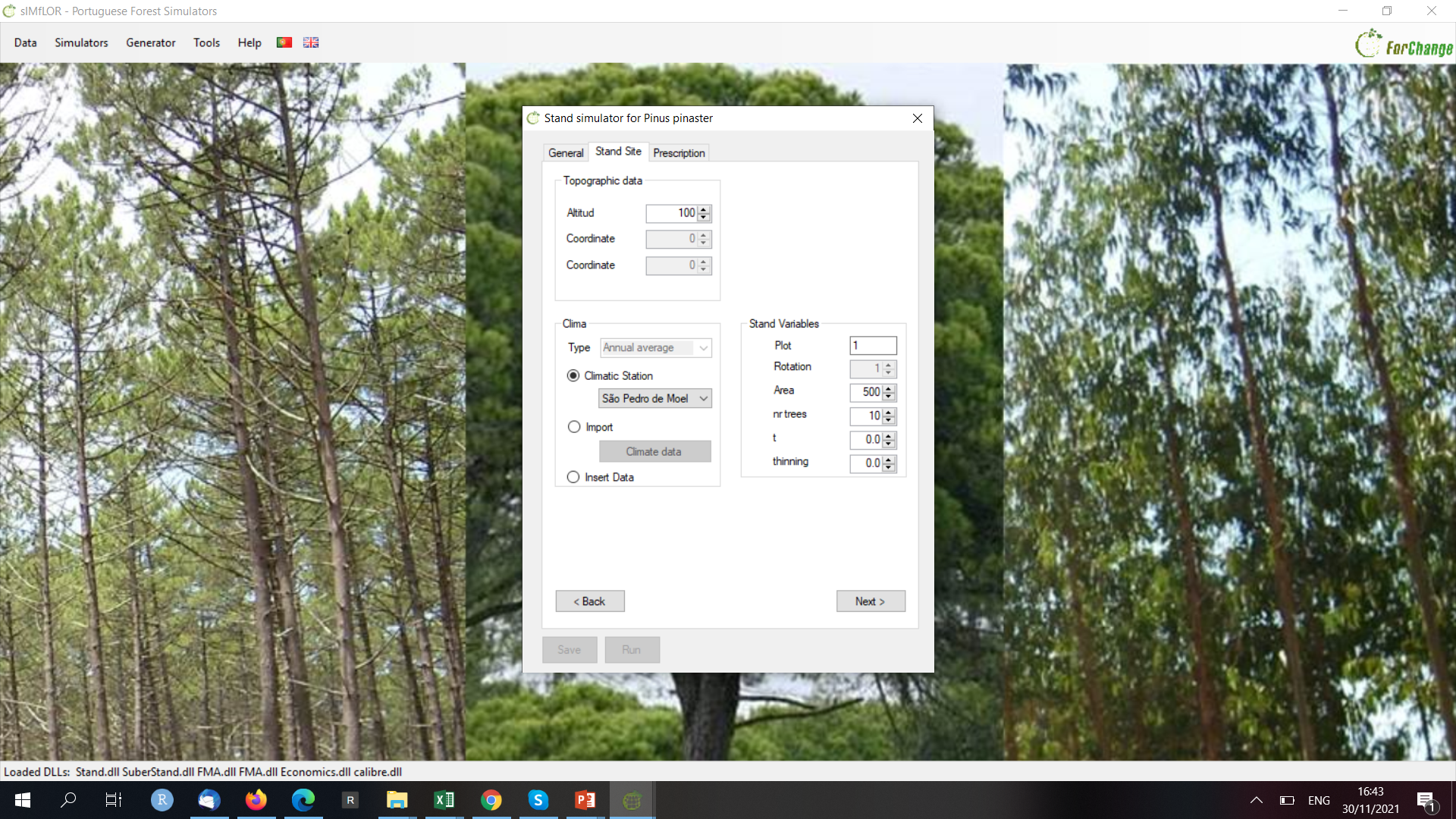 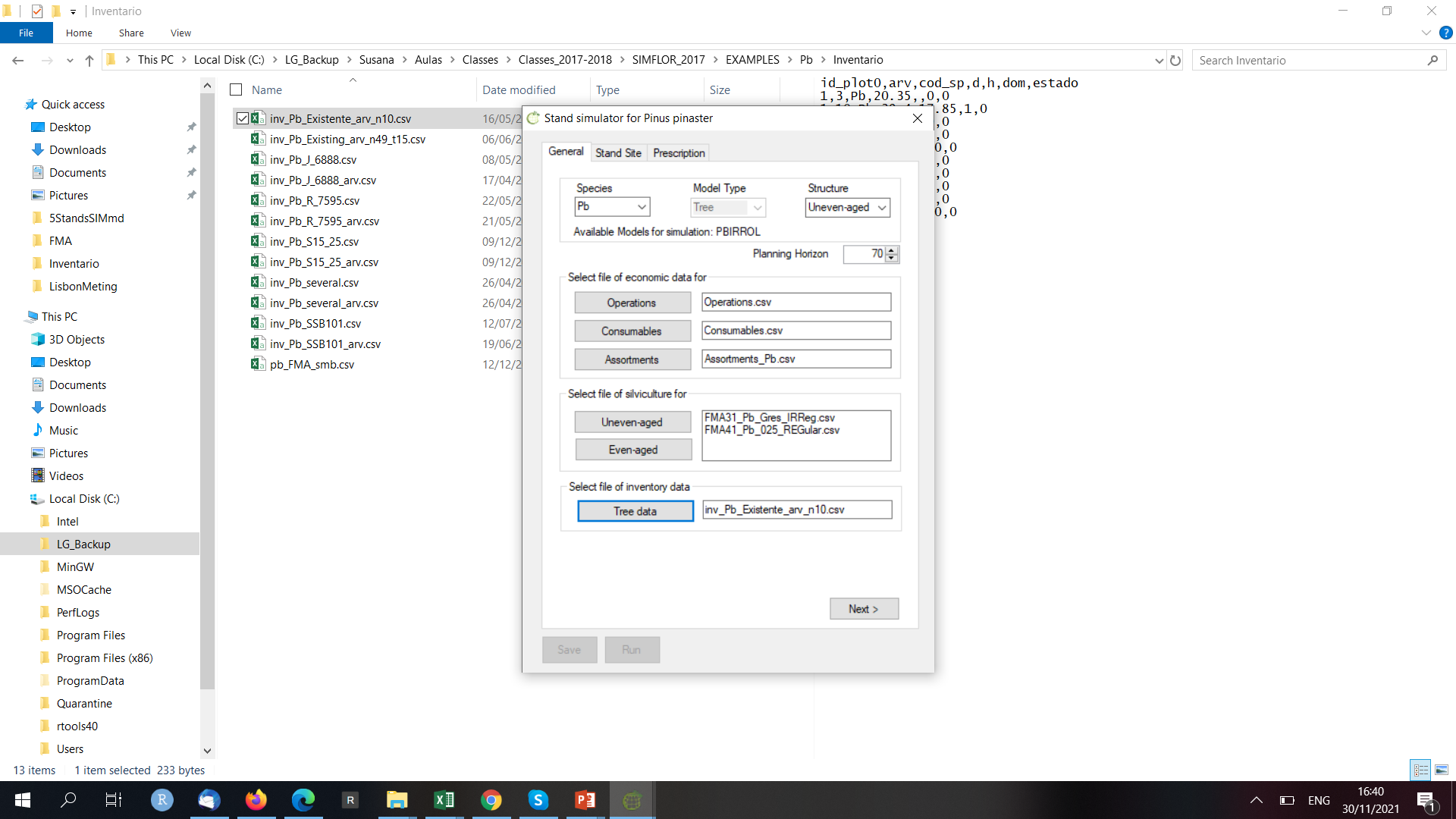 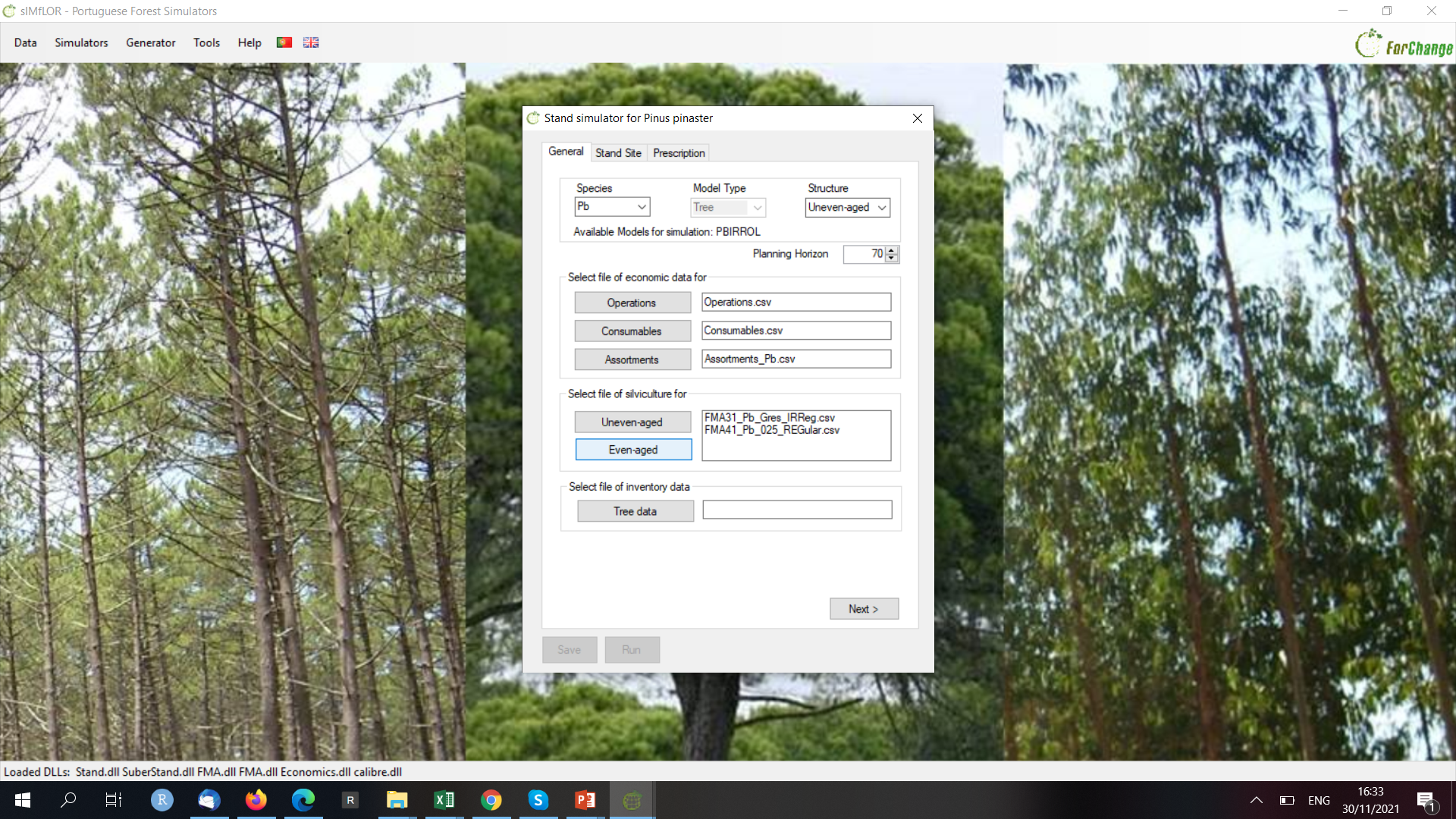 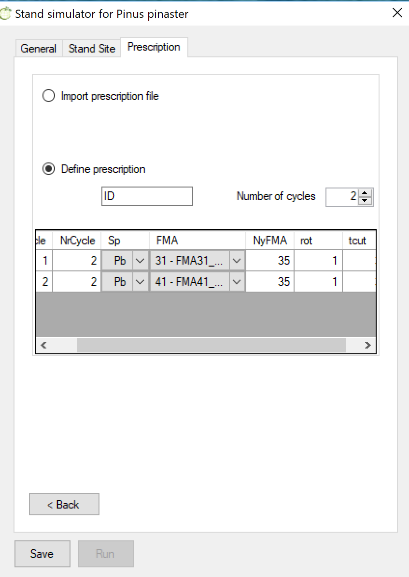 5.4 PINASTER. Simulating an existing uneven-aged stand transition to even-aged
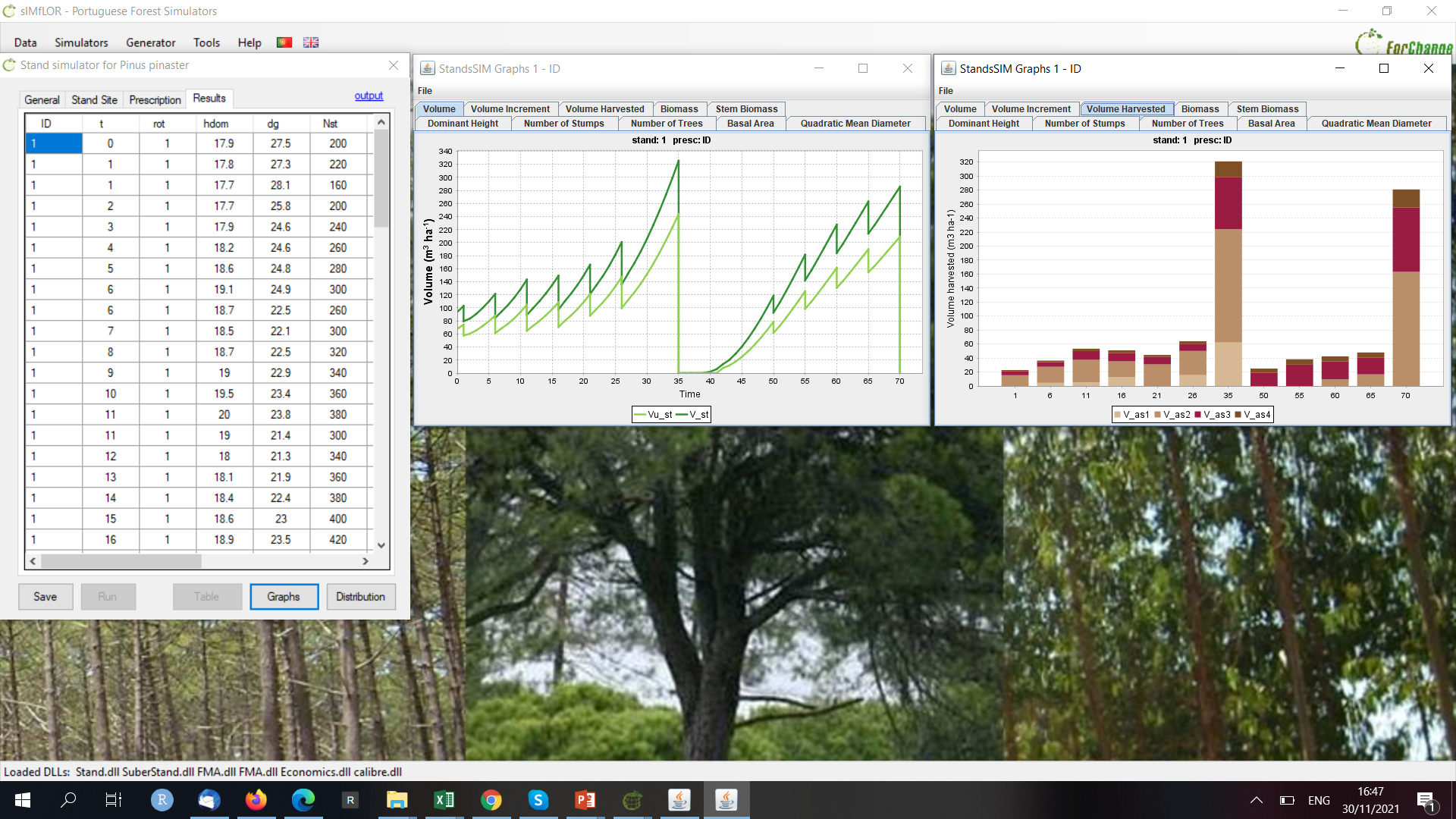 5.4 PINASTER. Simulating an existing uneven-aged stand transition to even-aged
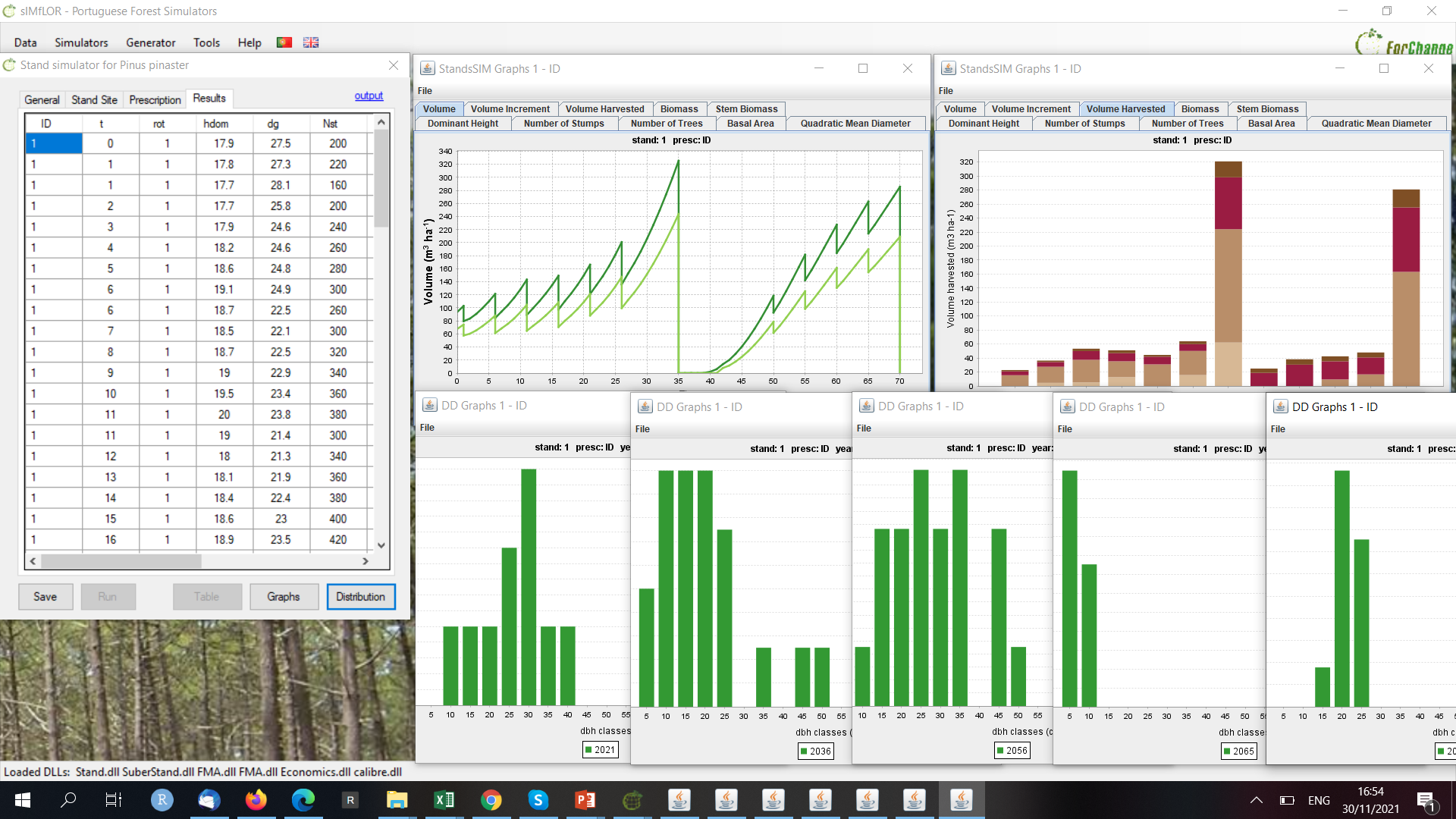 5.5 PINASTER Simulating an existing even-aged stand transition to uneven-aged
Simulate the growth of the following maritime pine stand:

Location: São Pedro de Moel municipality
Stand structure: even-aged, Stand Age: 15 years, 
Number of trees in the plot: 196 trees, Plot area: 2000 m2
Altitude: 31 m (if you don’t know the altitude you can use the webGLOBULUS stand simulator to obtain it)
Tree data file: inv_Pb_Existing_arv_n196_t15.csv

Build a prescription for a planning horizon of 100 yrs with 2 cycles: suggestion adapt the recommended FMAs  below to include a heavy thinning in the end of the 1st cycle (after 40 yrs) and density increases along the 2nd cycle (60 yrs)
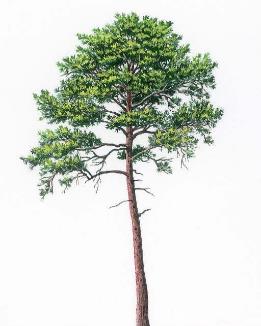 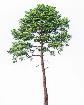 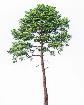 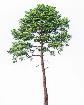 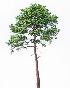 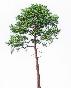 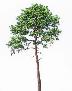 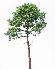 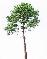 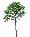 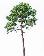 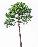 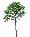 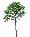 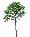 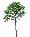 cycle 2
uneven-aged management for 60 years (suggestion: FMA31_Pb_Gres_reg_irreg_G1815.csv)
cycle 1
even-aged management for 40 years (suggestion: FMA41_Pb_029_REG-IRREG_t65.csv)
2x Thinning 
FW=0.25
3x Thinning 
FW=0.29
Thinning 
FW=0.32
Thinning 
FW=0.37
Thinning 
FW=0.40
Thinning 
Gres=25
Thinnig 
Gres=15
Thinning 
Gres=20
Thinning 
Gres=18
Thinning 
Gres=30
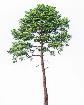 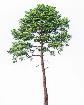 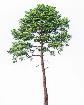 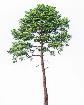 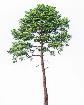 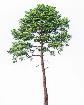 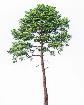 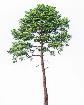 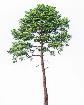 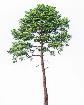 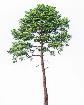 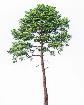 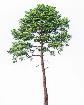 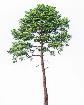 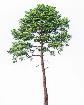 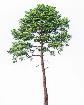 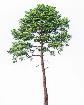 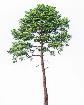 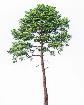 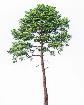 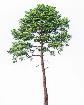 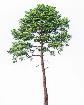 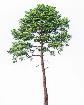 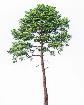 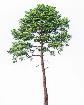 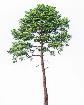 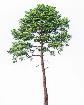 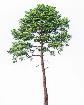 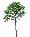 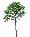 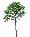 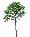 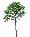 cycle 1
even-aged management for 40 years (suggestion: FMA41_Pb_029_REG-IRREG_t65.csv)
5.5 PINASTER
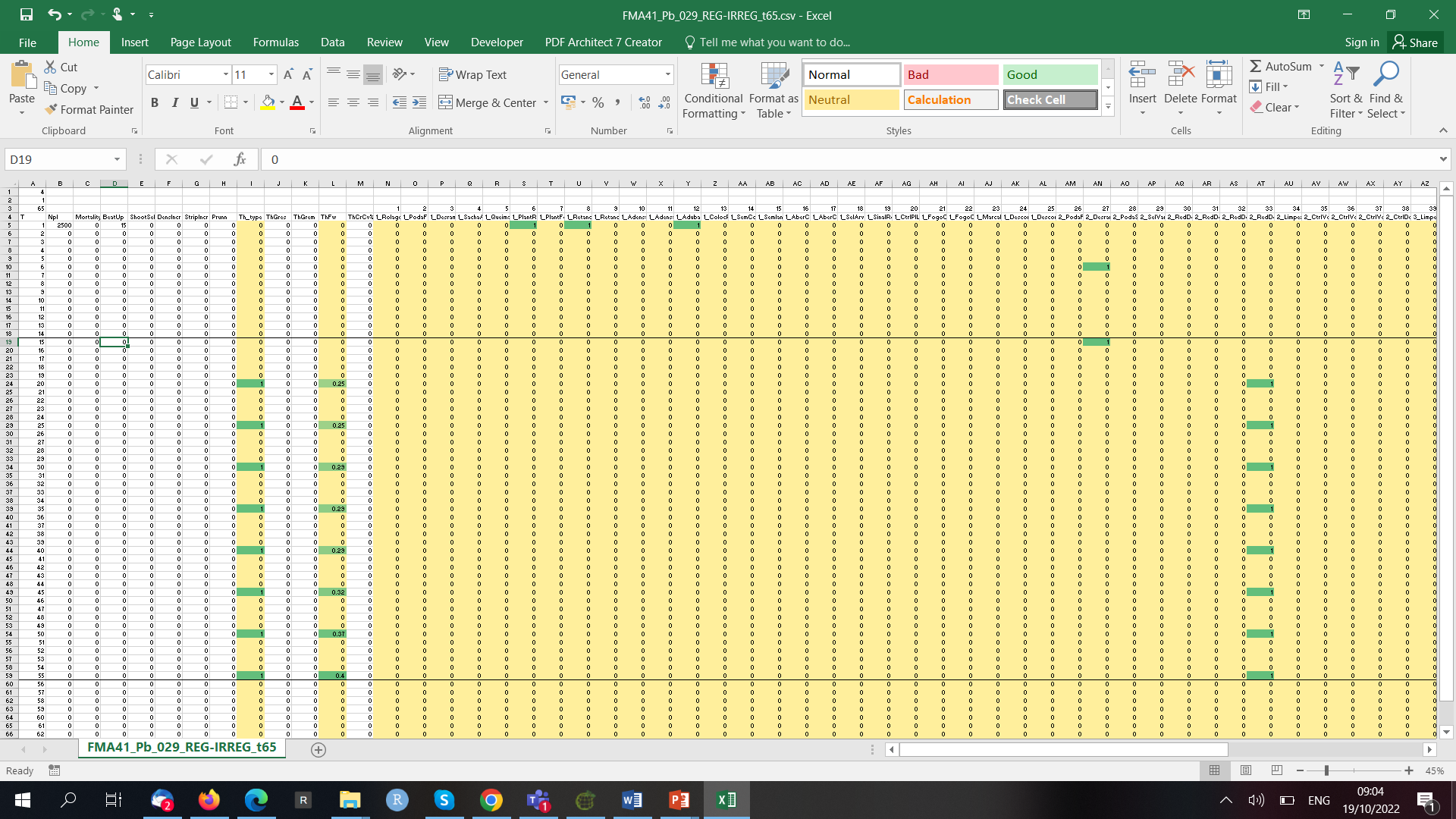 Note:
for a thinning to take place in a given year, three columns have to be filled in: thinning type, thinning severity on the column referring to the intended thinning criteria and thinning occurrence (yes/no)
The stand is 15 years old and the cycle will last 40 years, thus the section of the FMA that will be used is defined by the blue lines
cycle 2
uneven-aged management for 60 years (suggestion: FMA31_Pb_Gres_reg_irreg_G1815.csv)
5.5 PINASTER
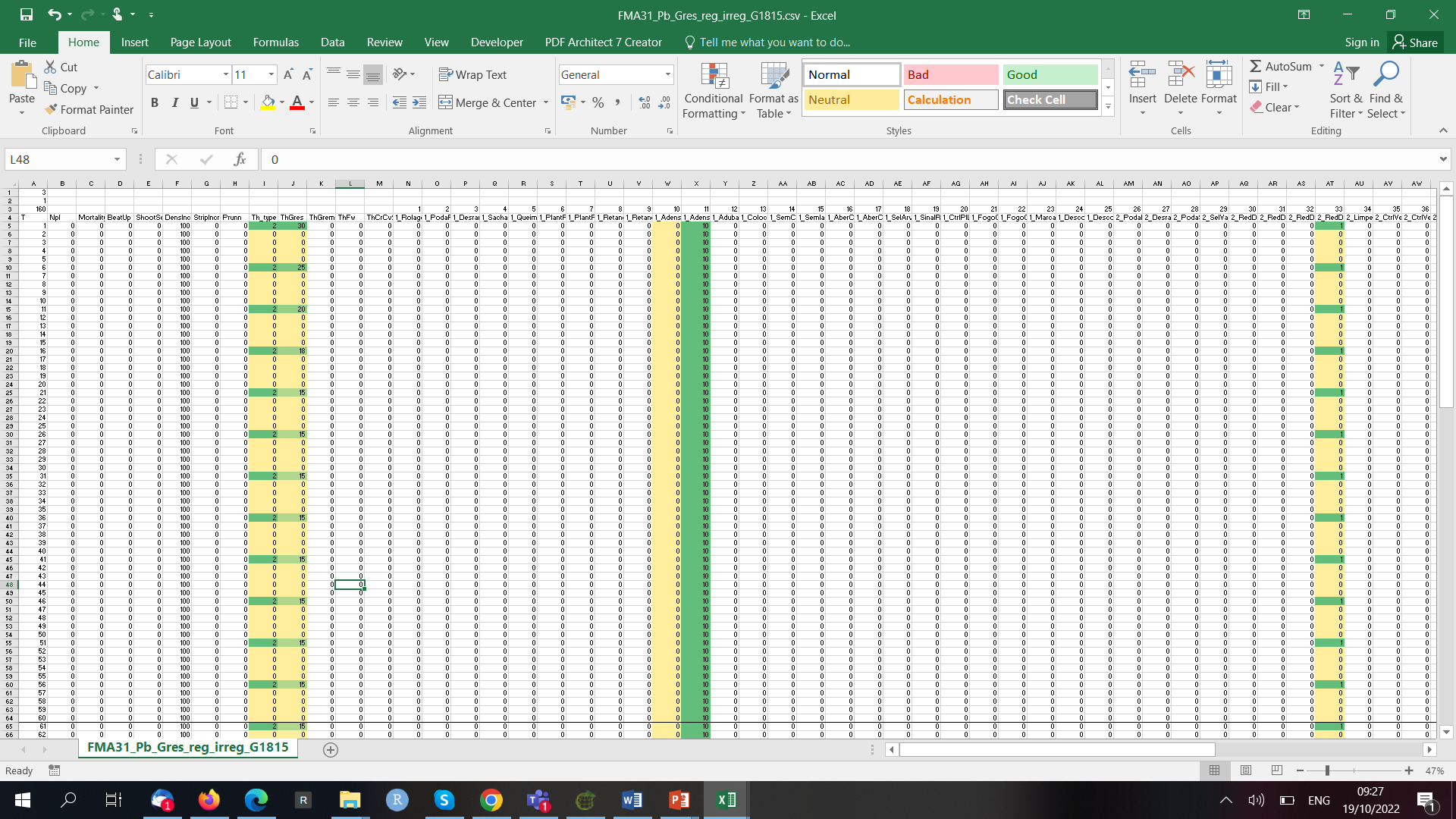 Note:
For some reason the simulator is not adding the ingrowth of 10 trees per ha year defined in the prescription
The section of the FMA (60 years) that will be used is defined by the blue lines
5.5 PINASTER Simulating an existing even to uneven
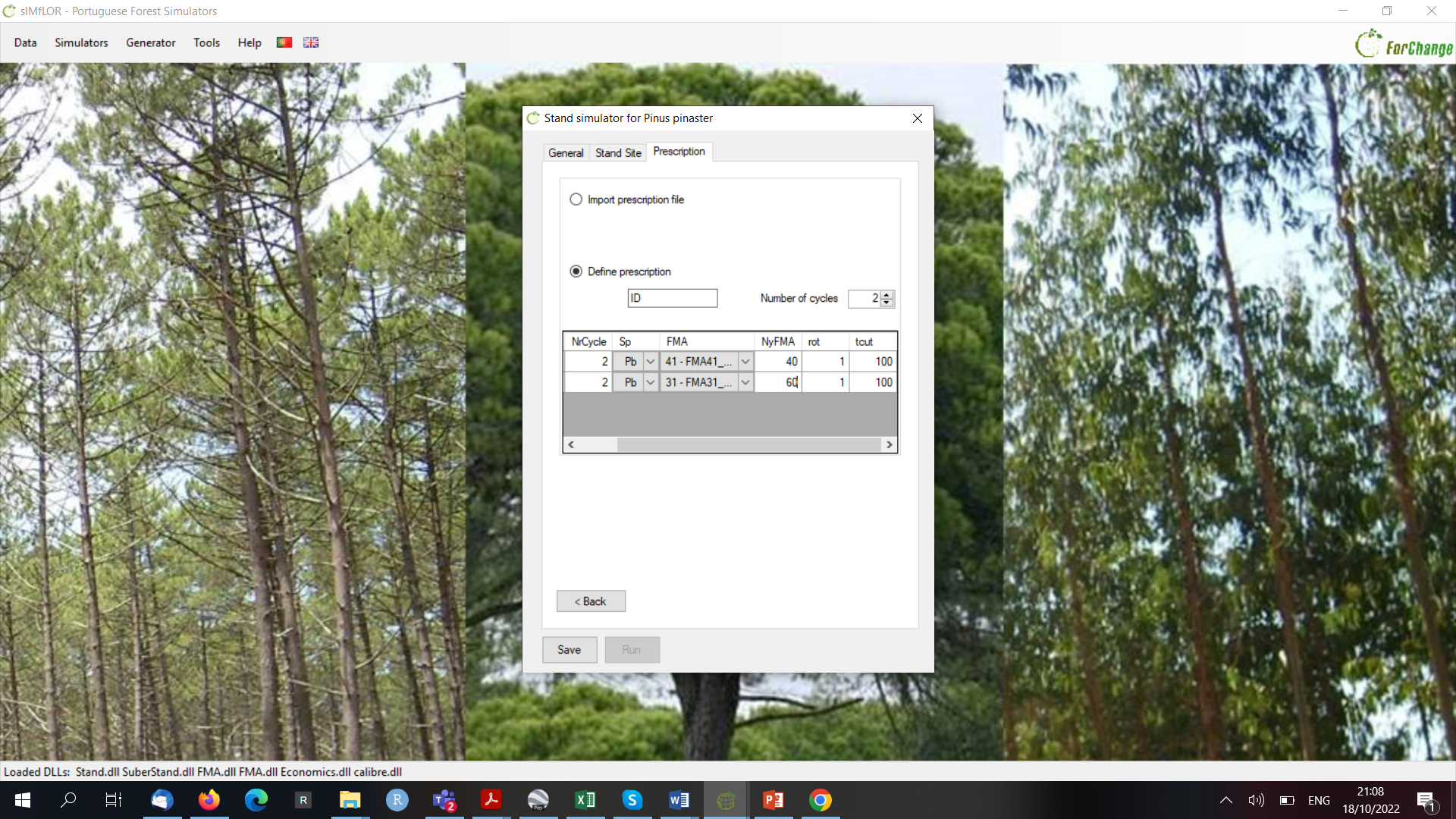 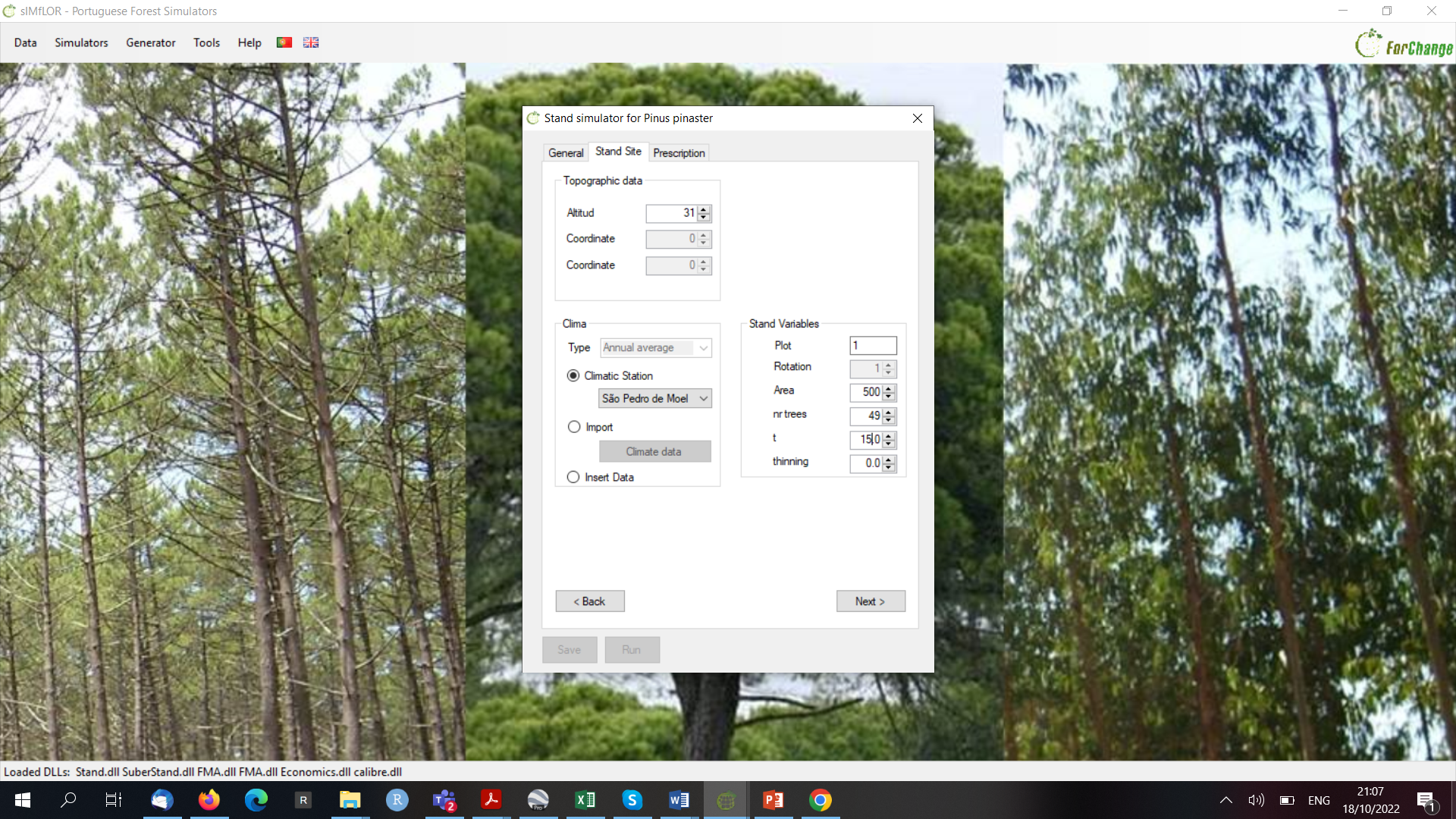 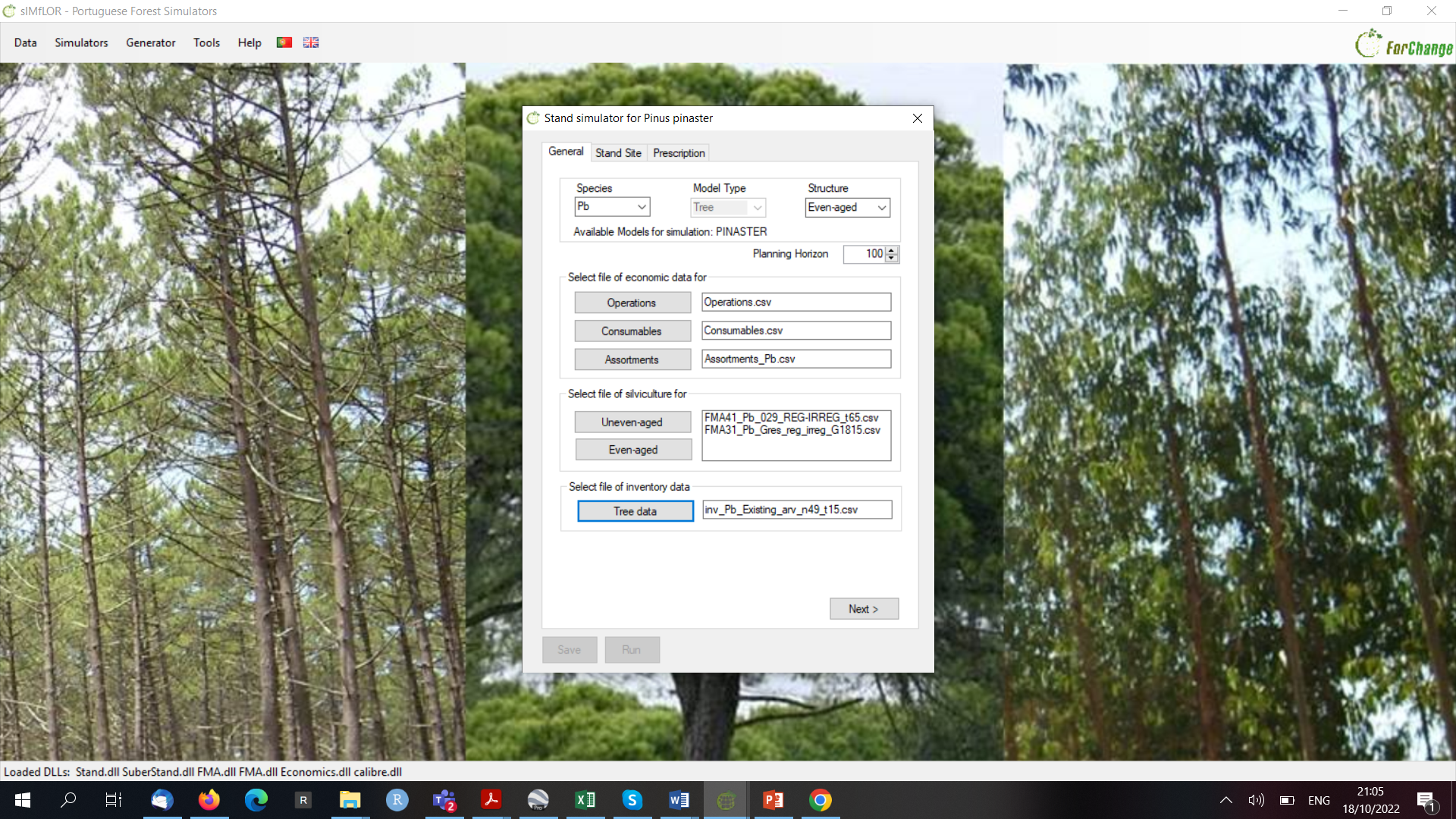 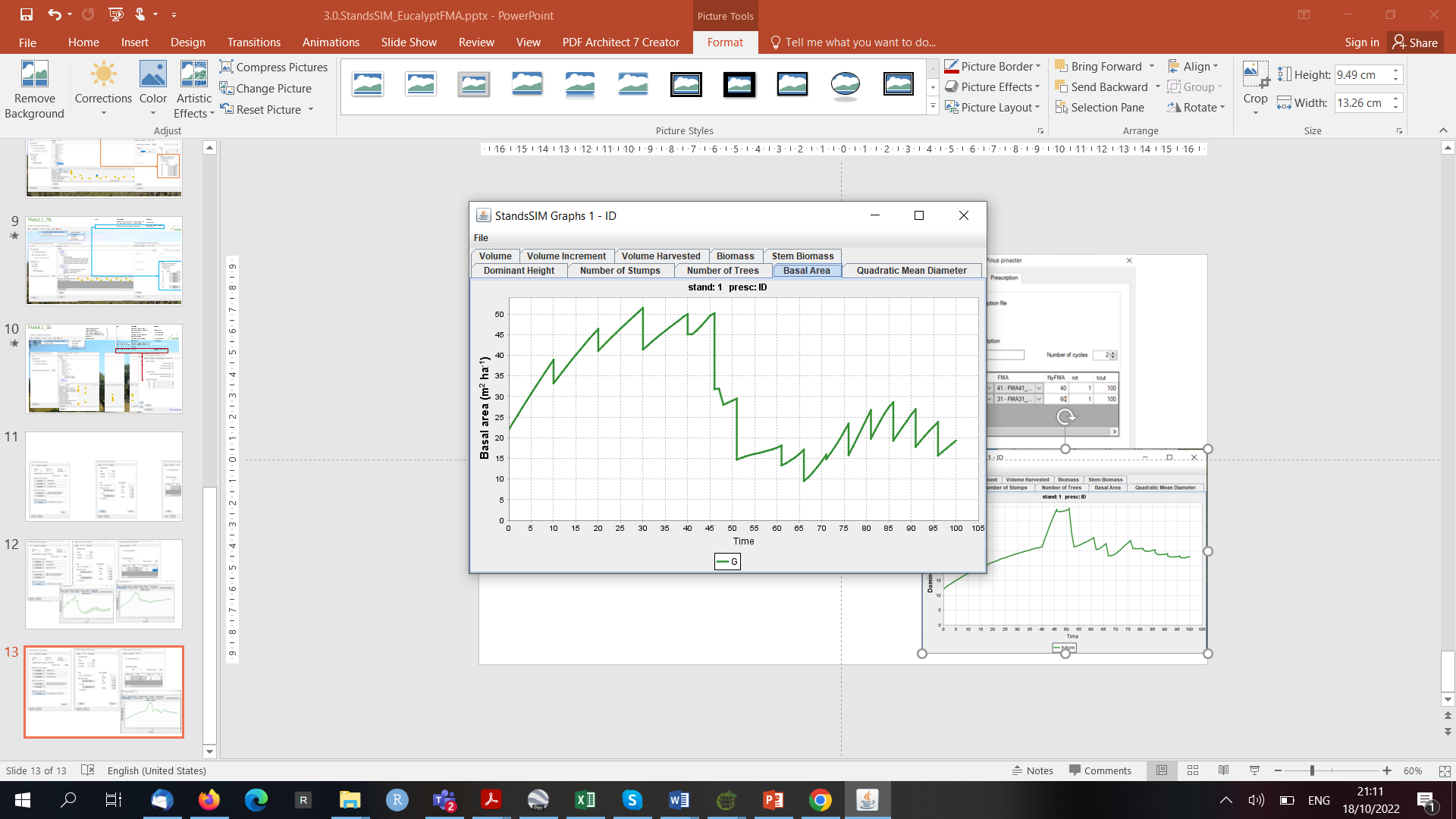 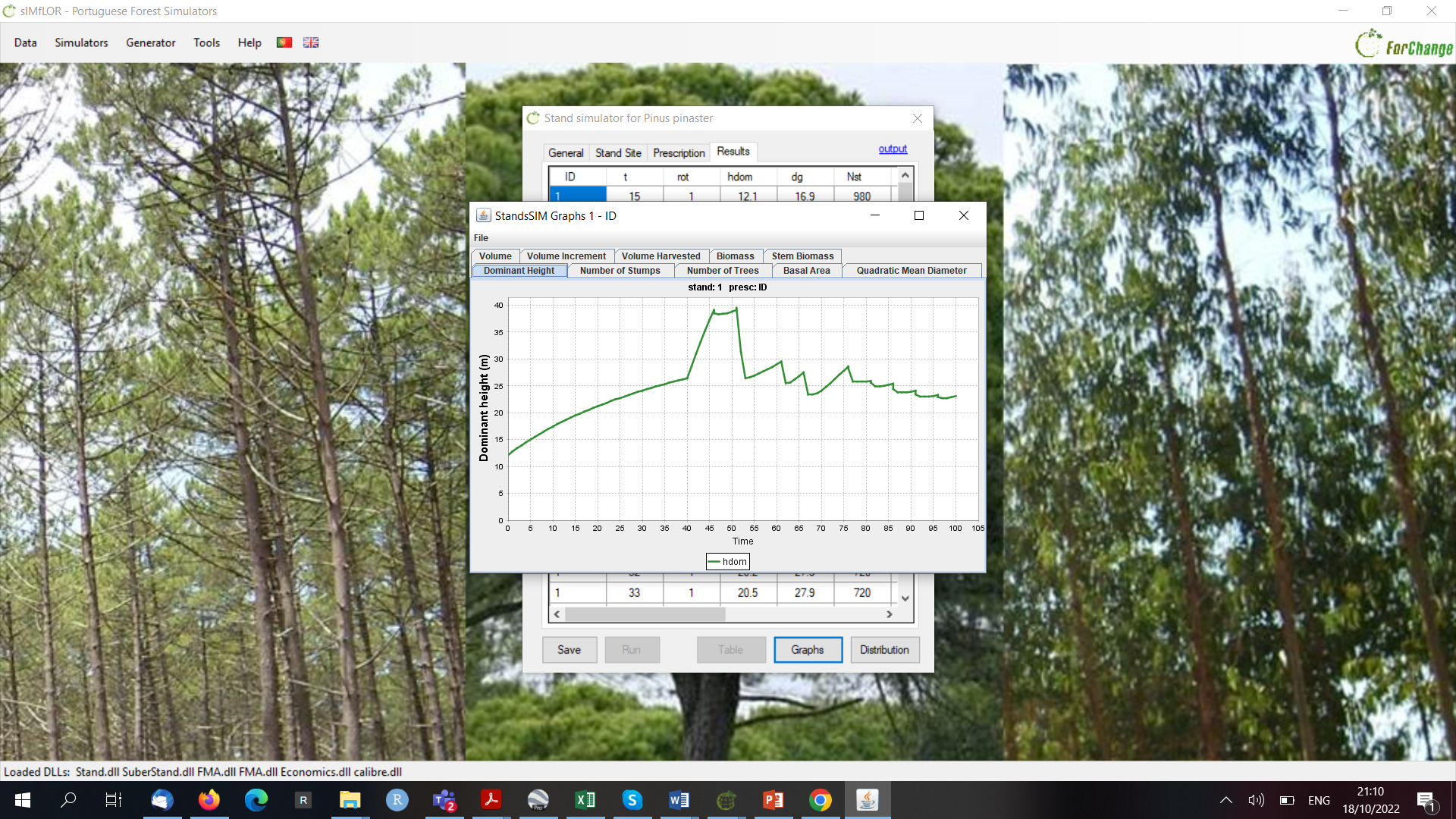 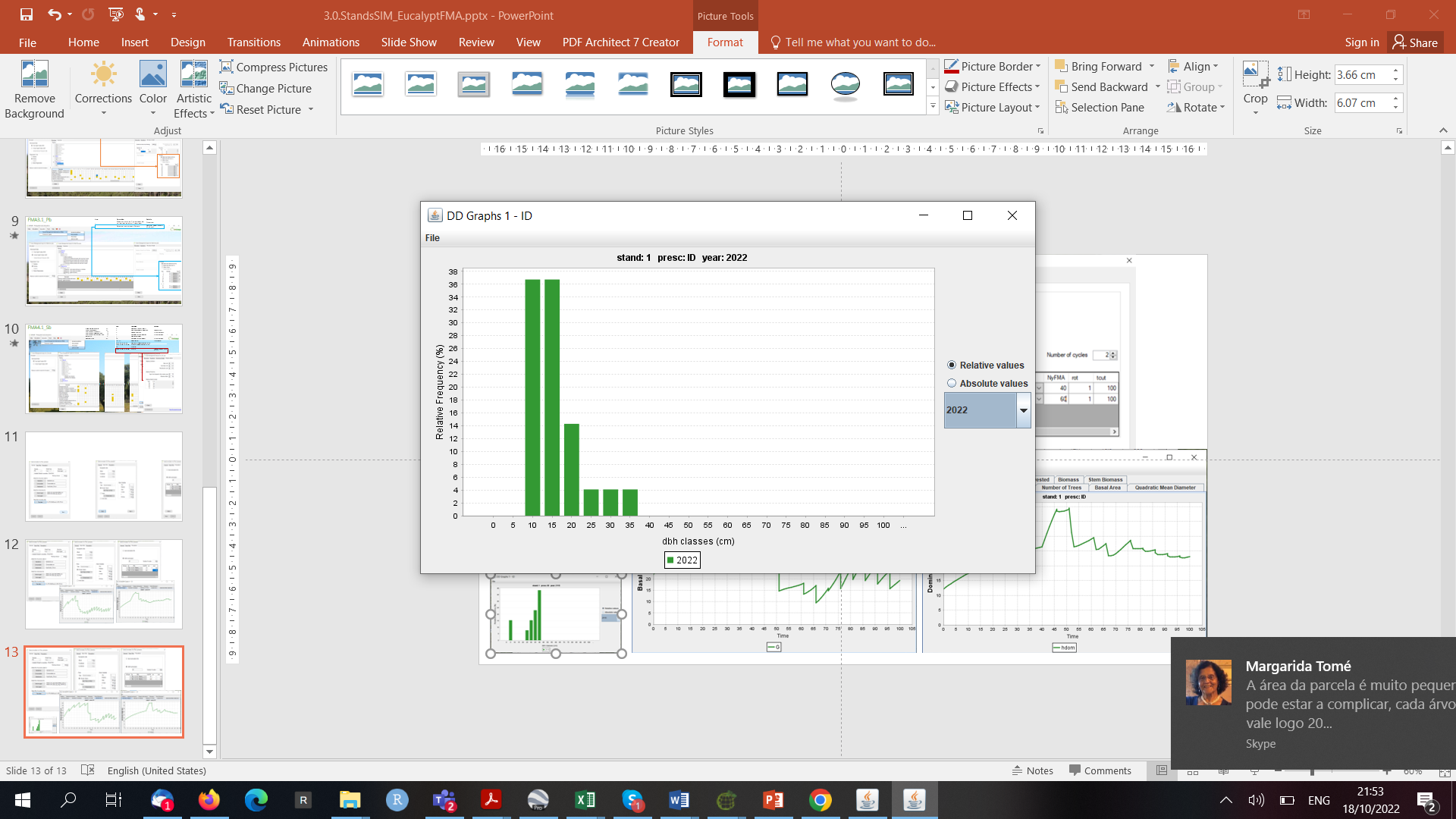 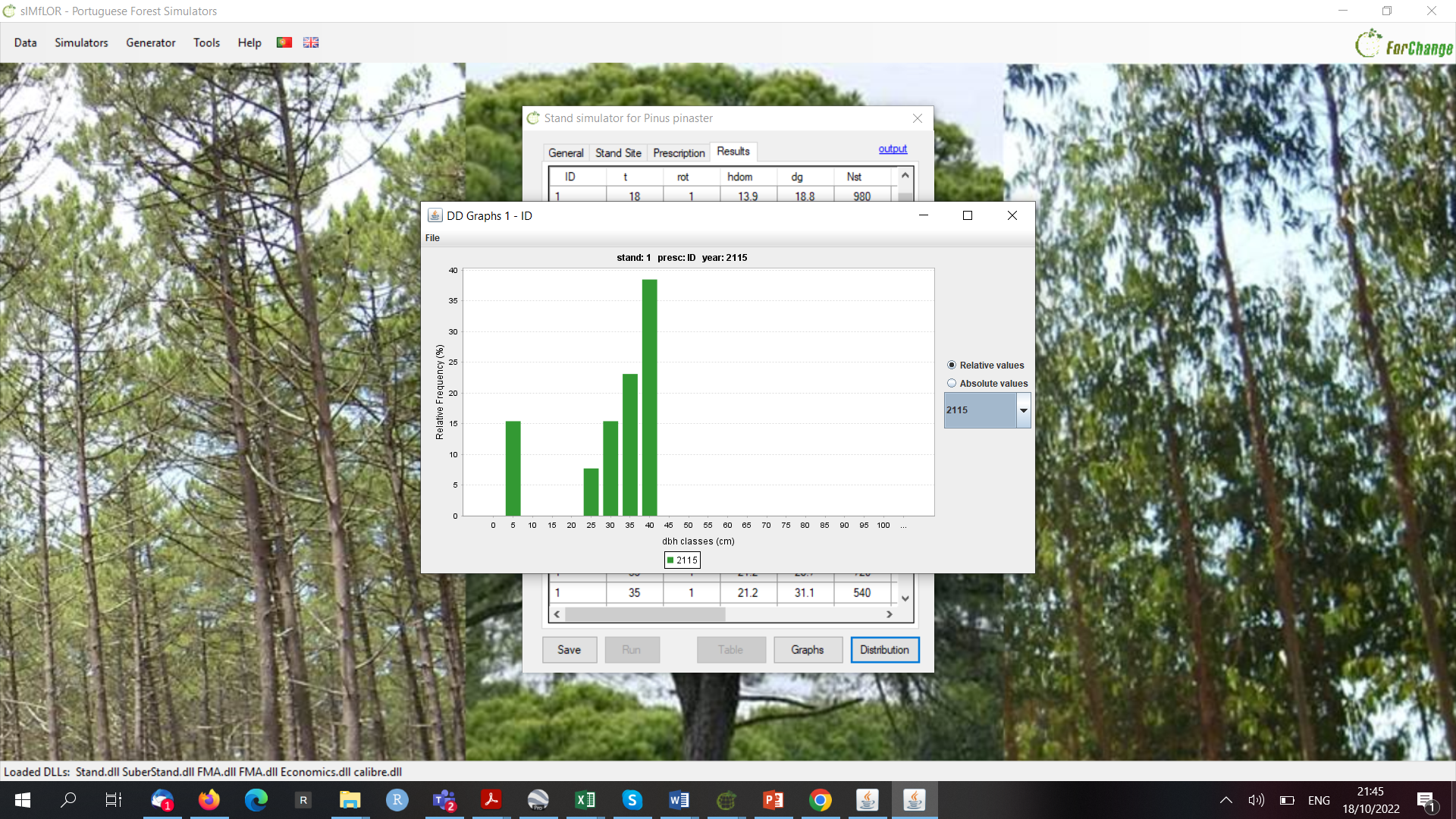 5.5 PINASTER Simulating an existing even to uneven
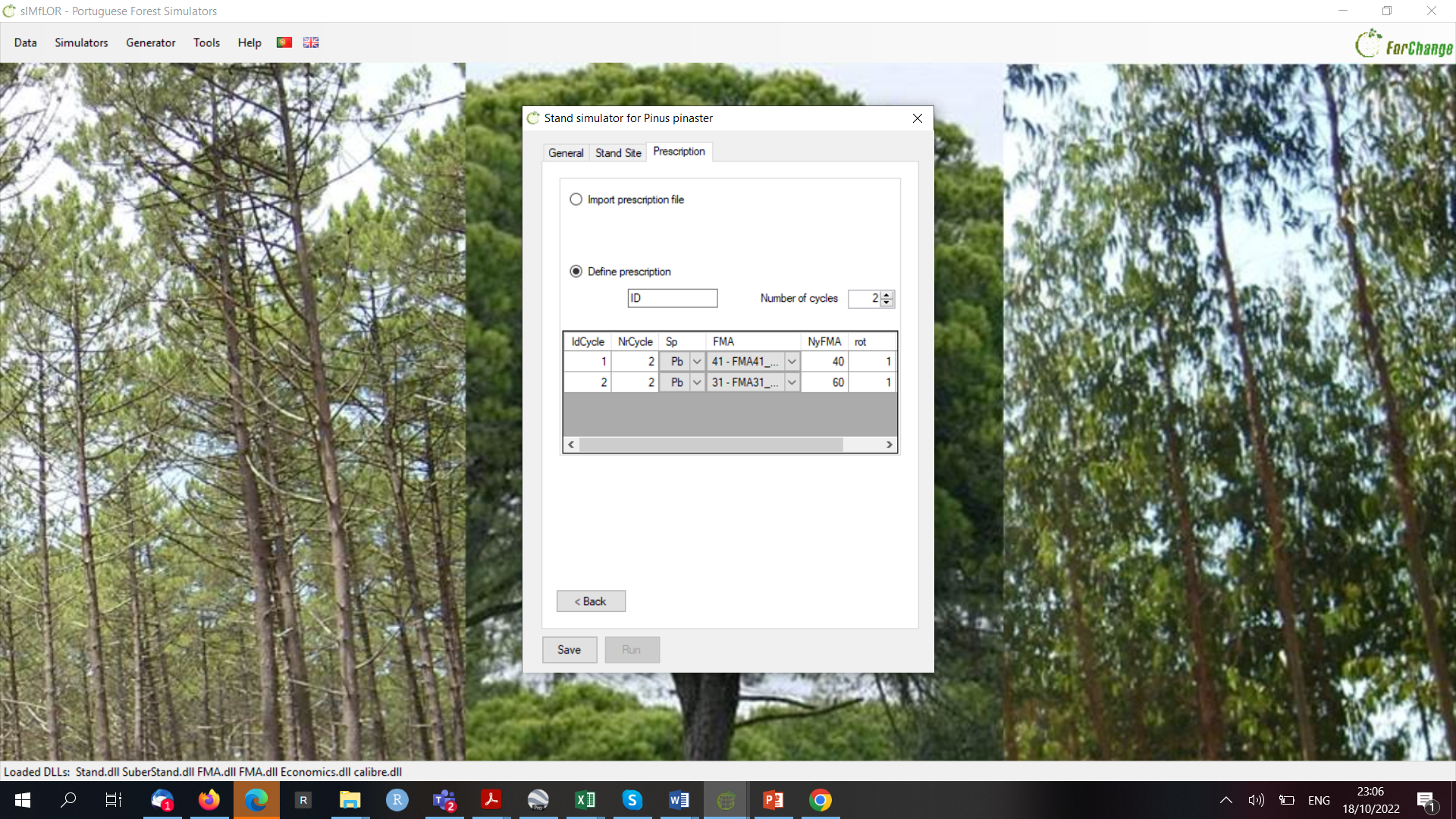 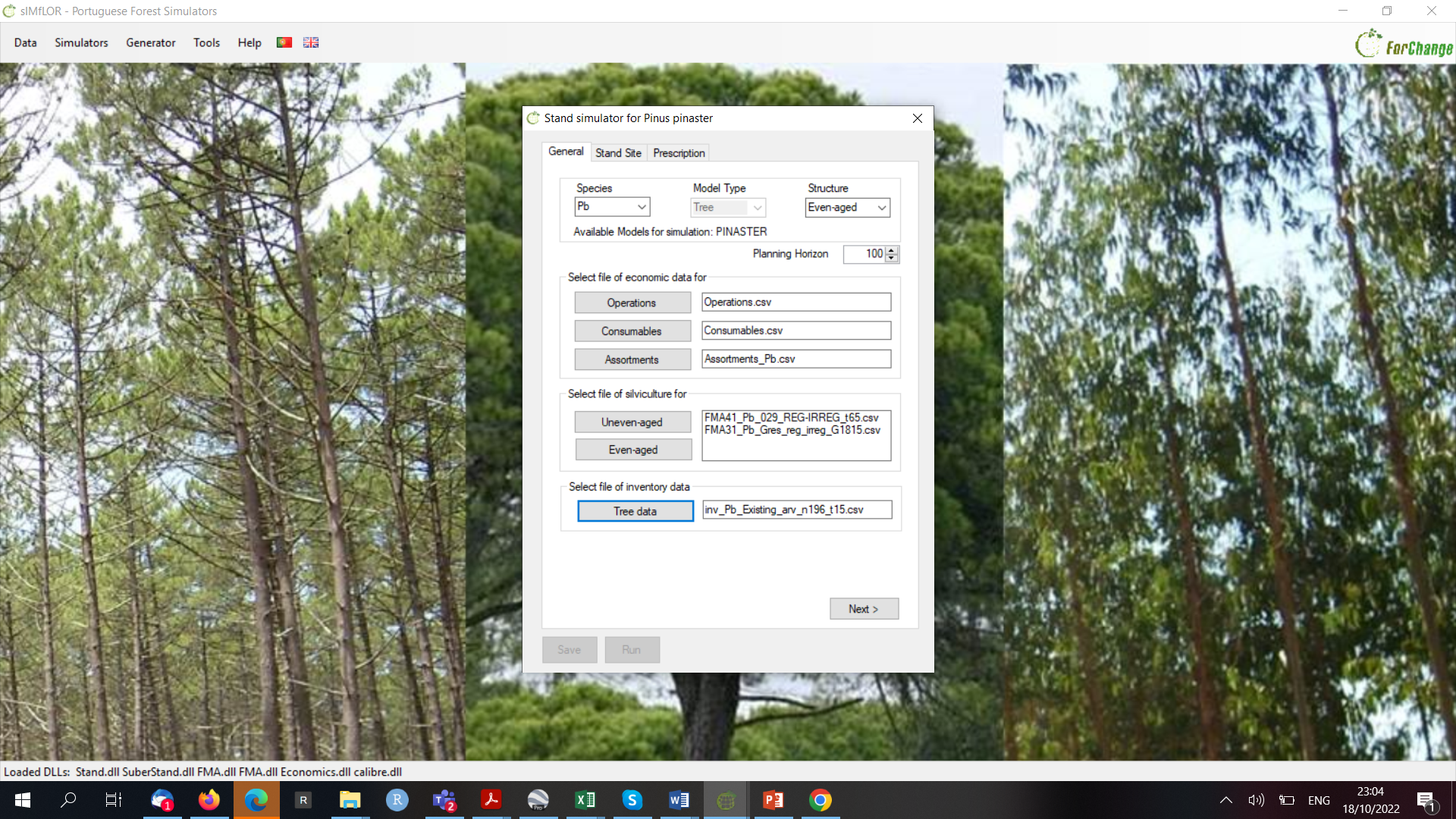 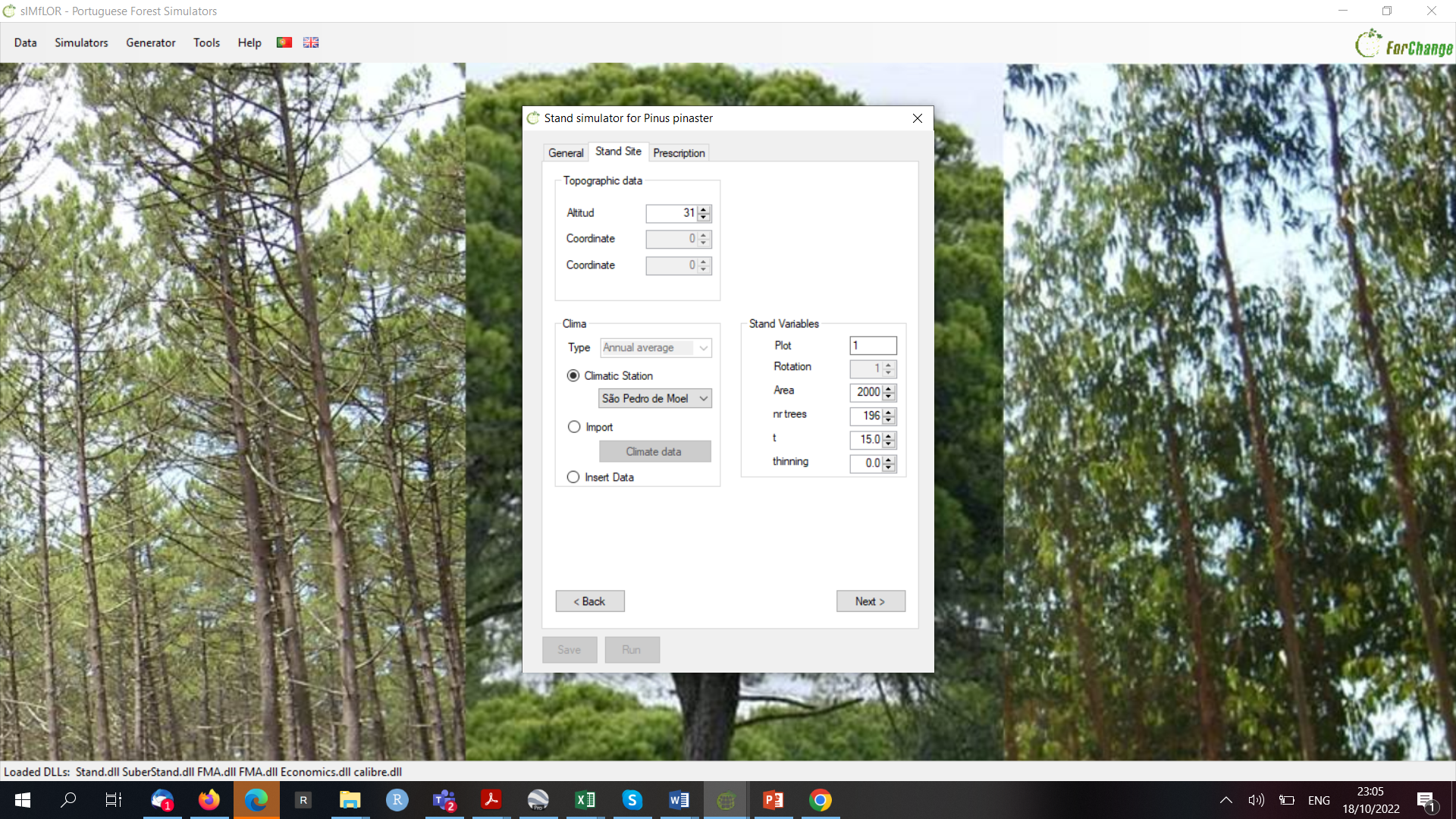 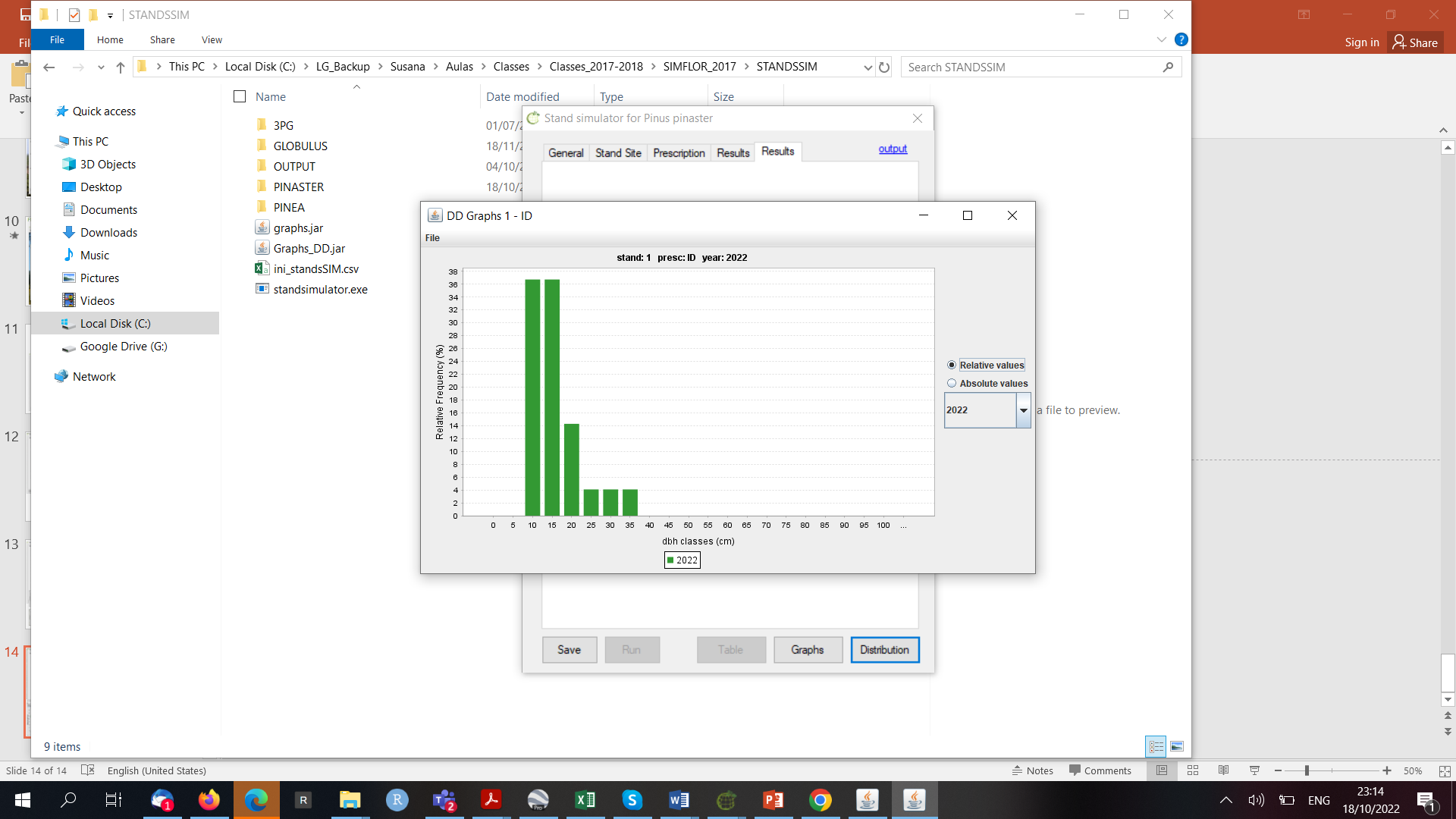 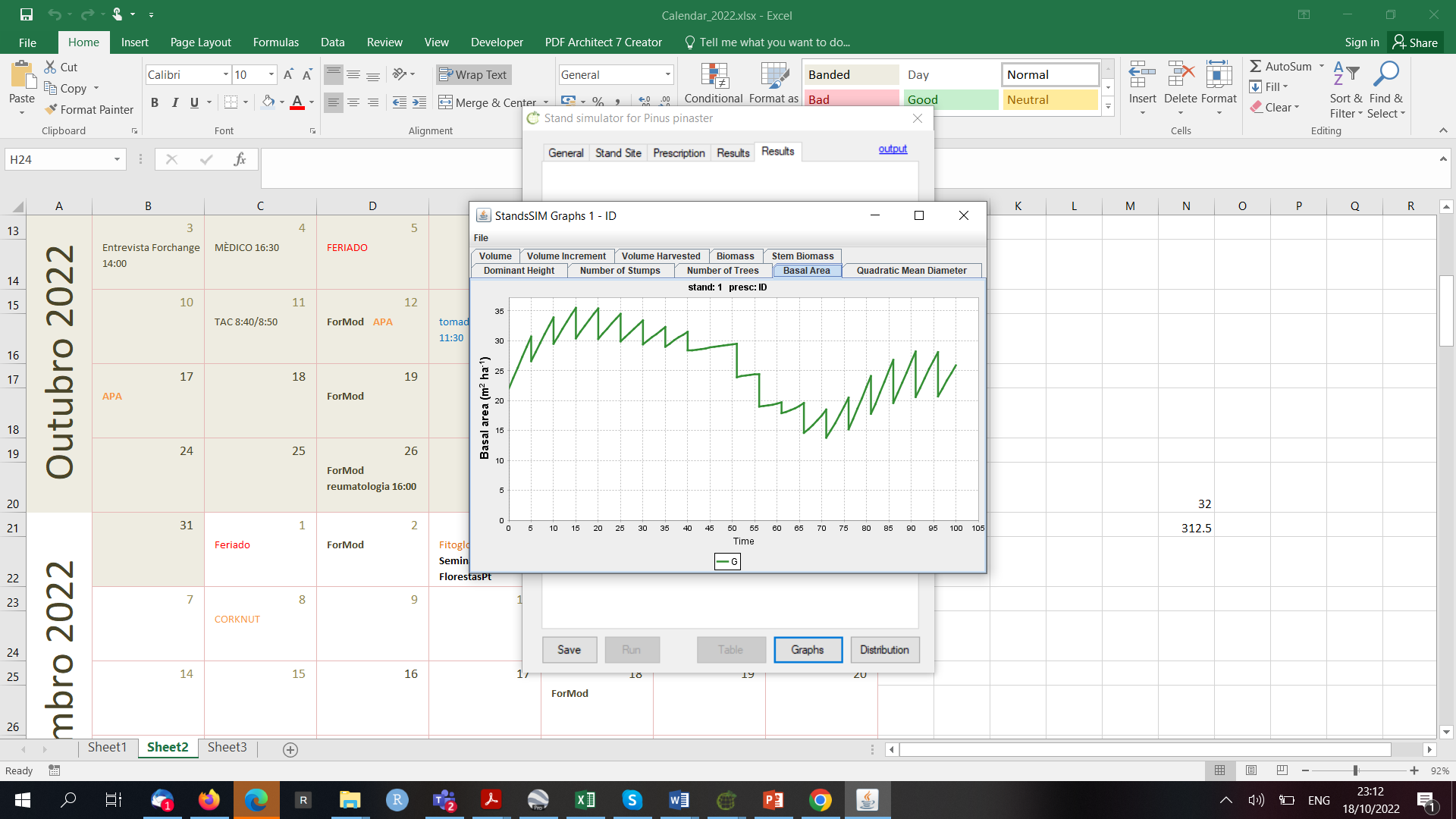 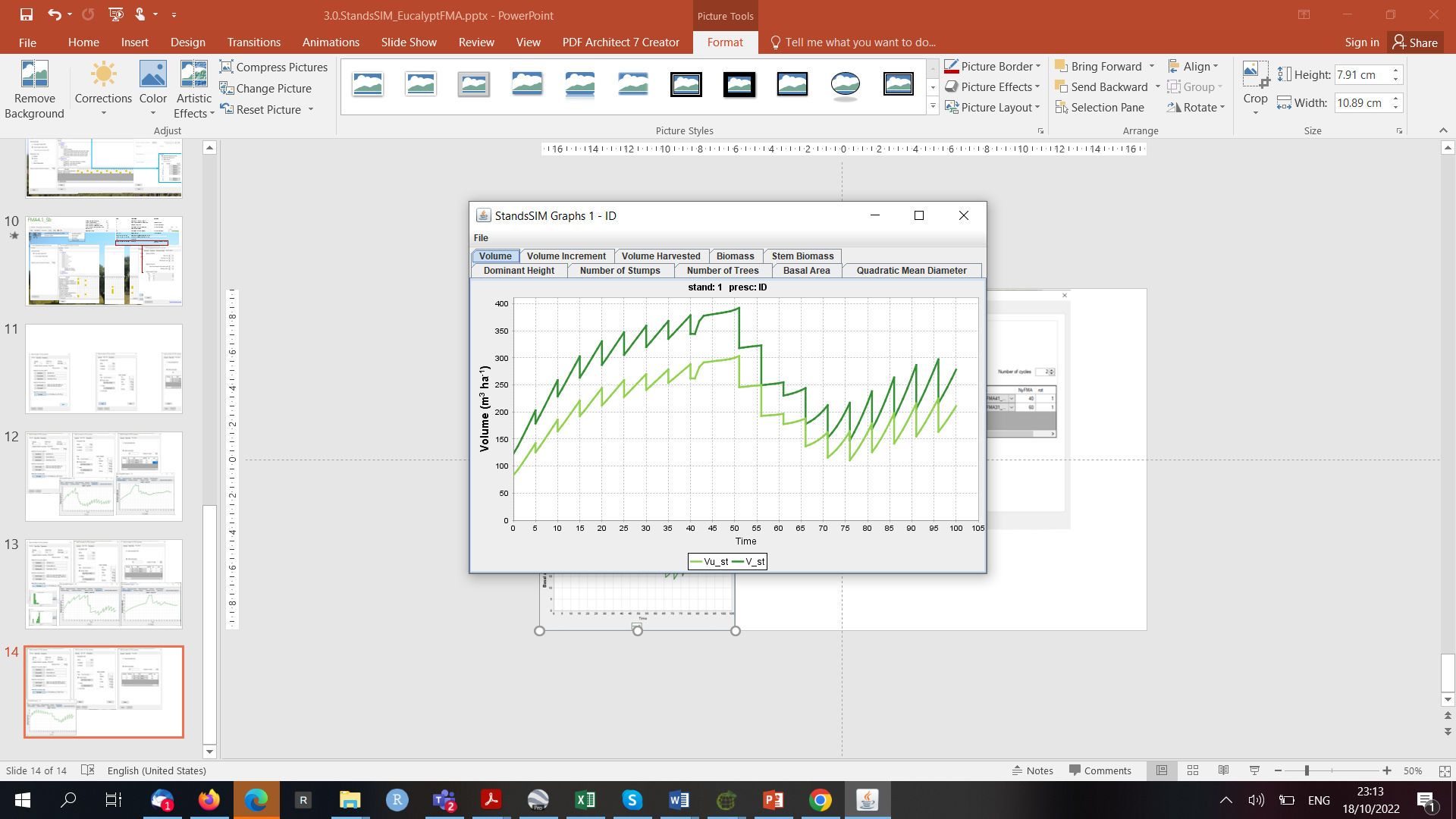 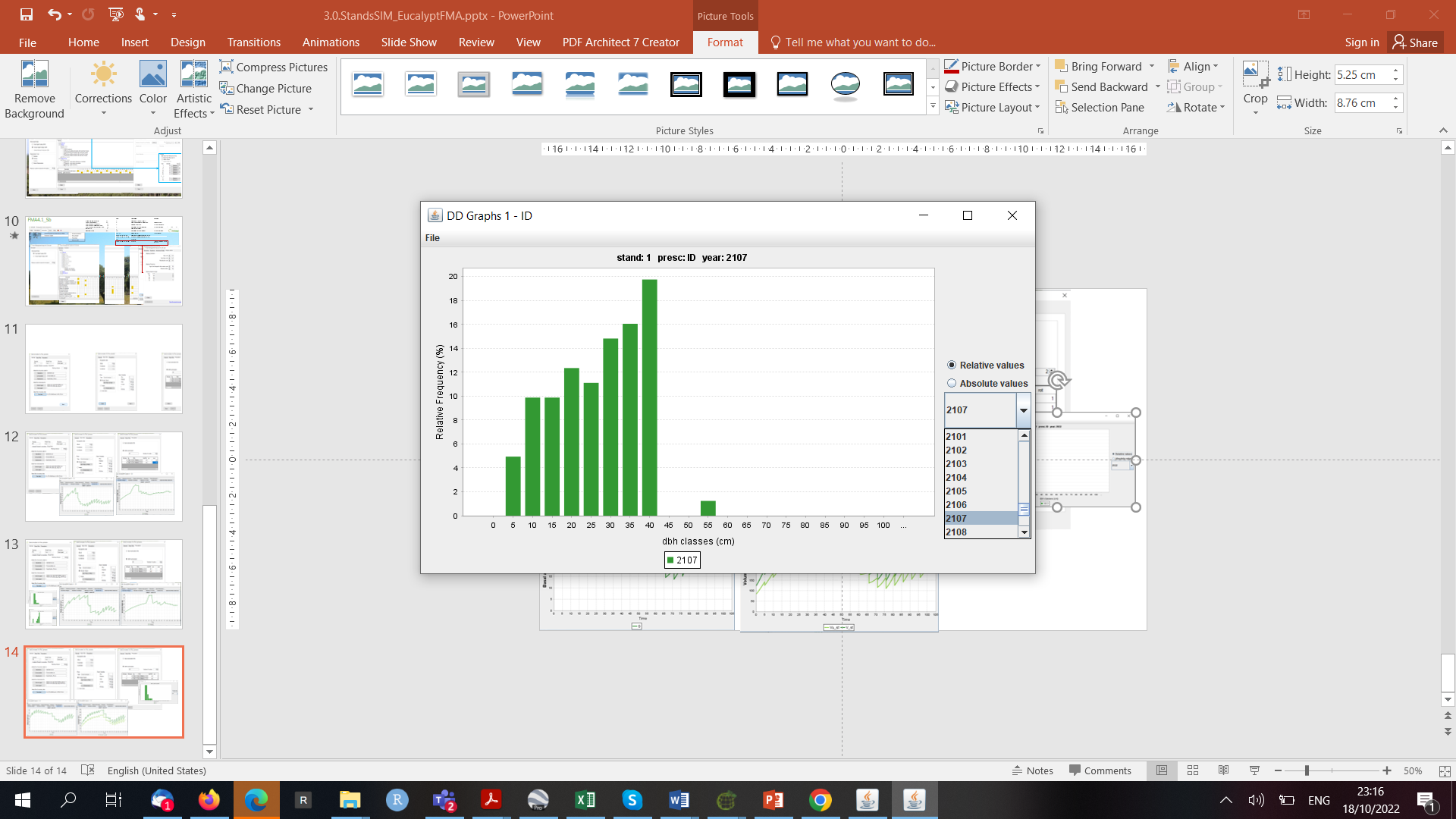 Homework
5.6 PINASTER. Building a series of yield tables for a range of site indices
5.5 PINASTER Simulating an existing even to uneven
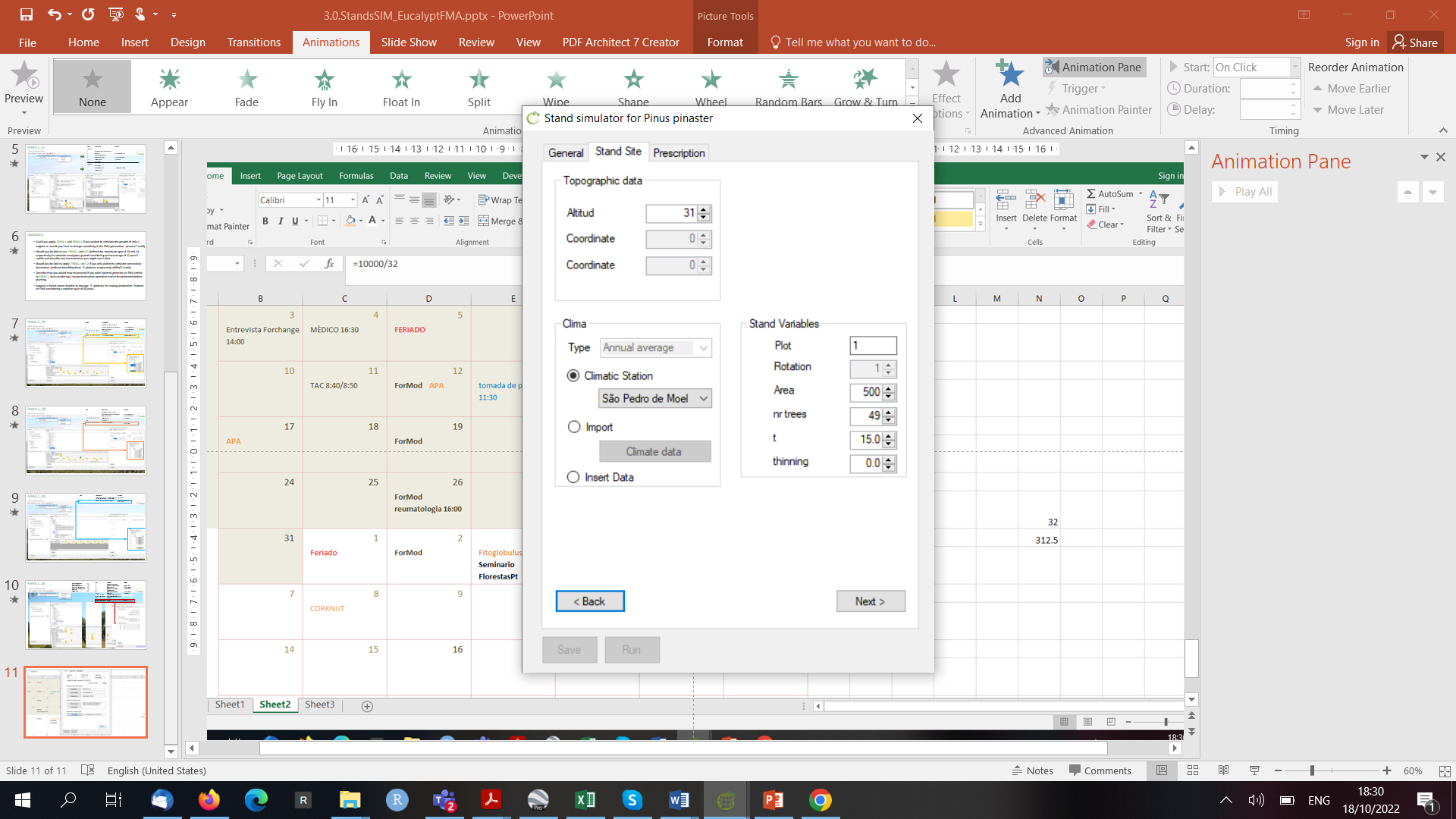 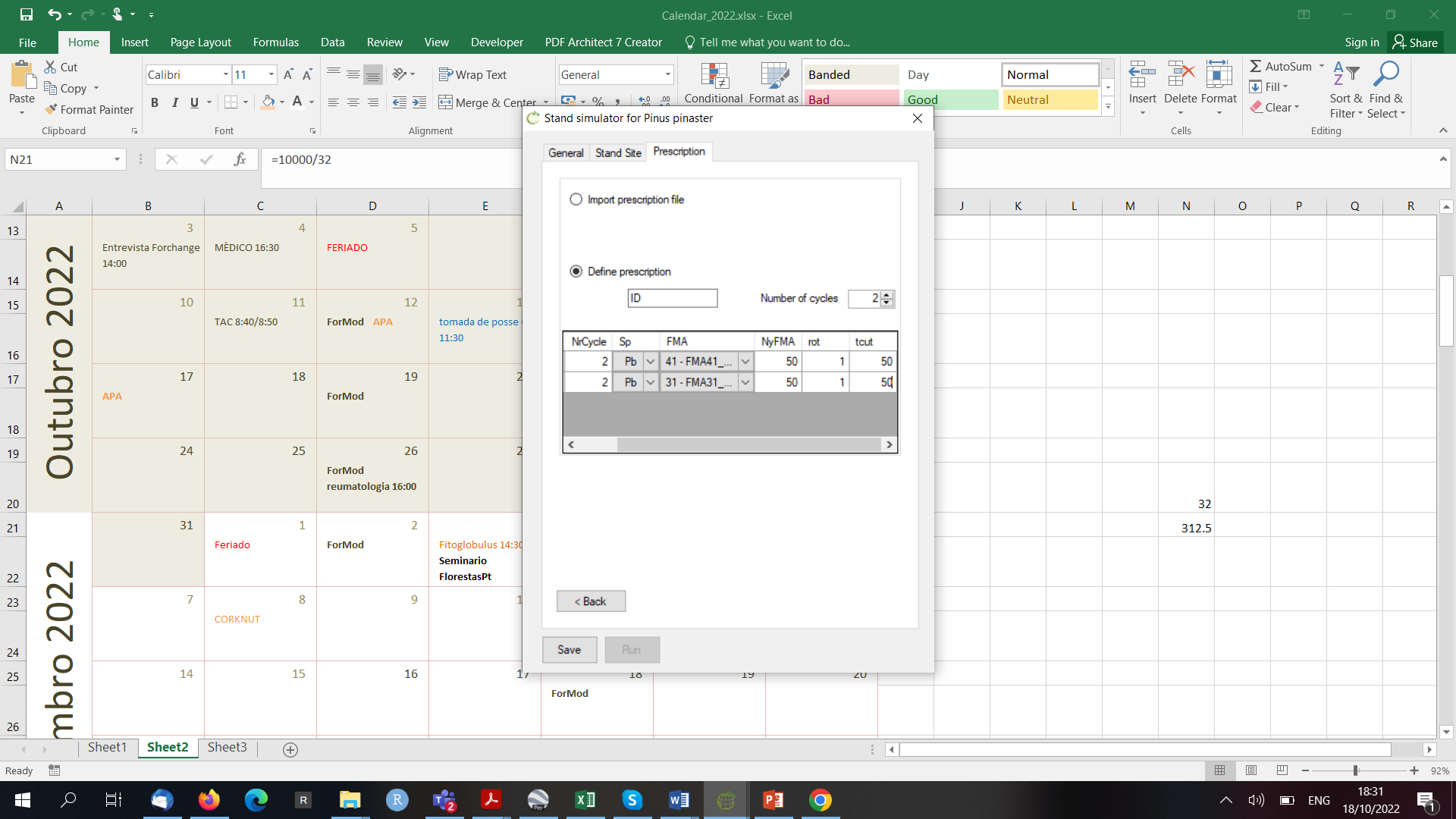 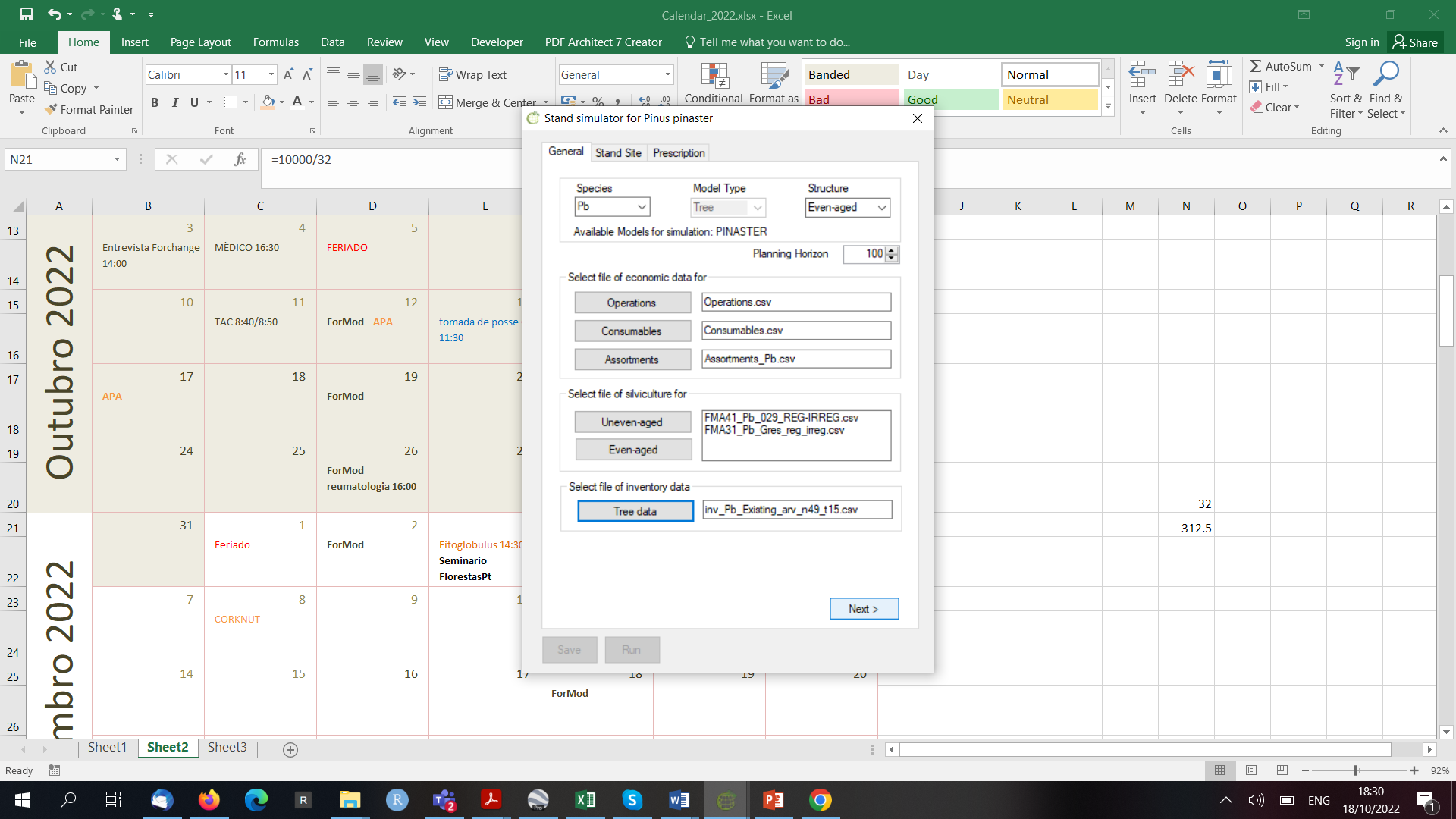 How you shouldn’t build the prescription if you want to convert from even to uneven-aged!